“Finding the Balance” for 
Conservation in Working Landscapes
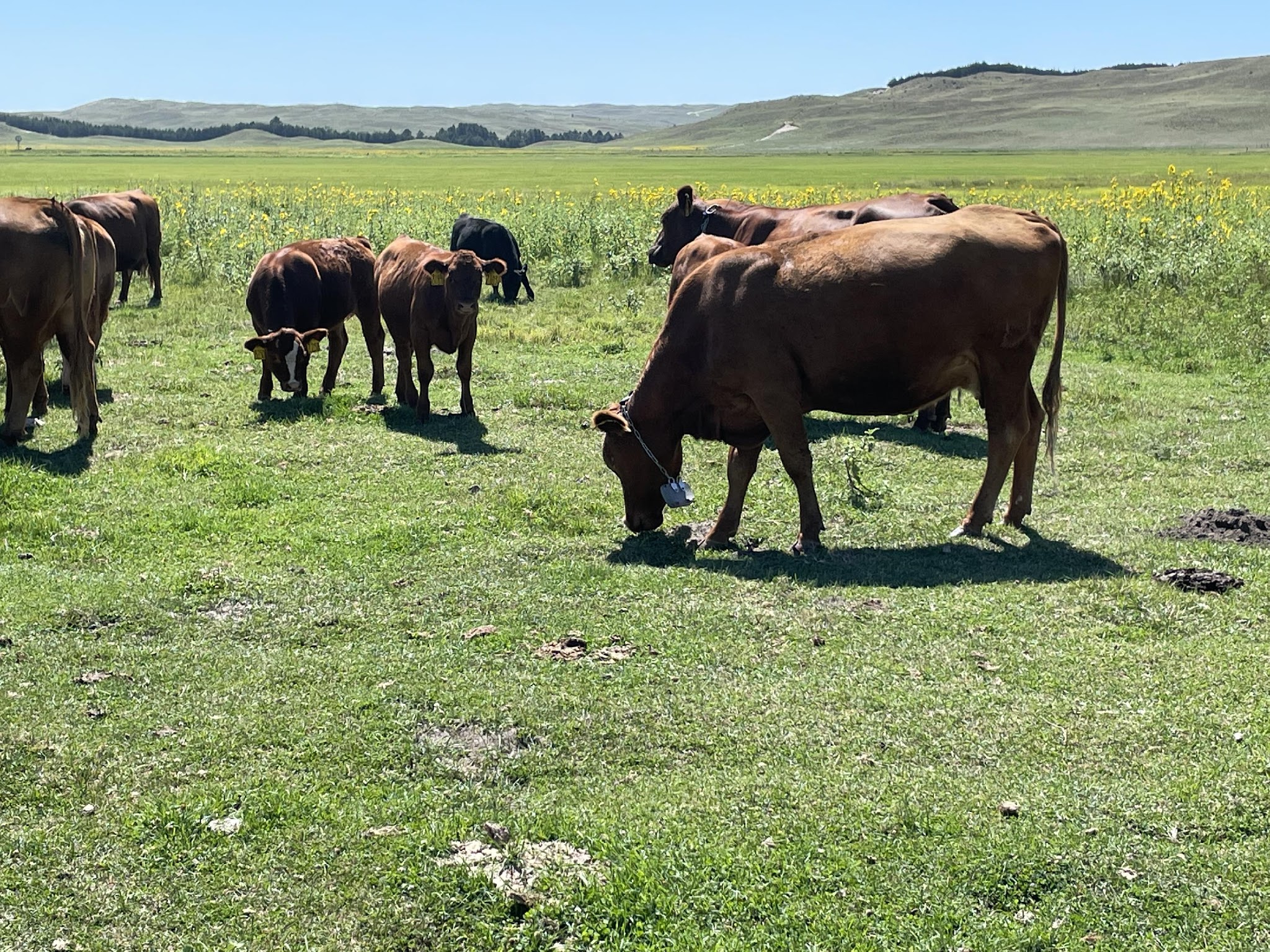 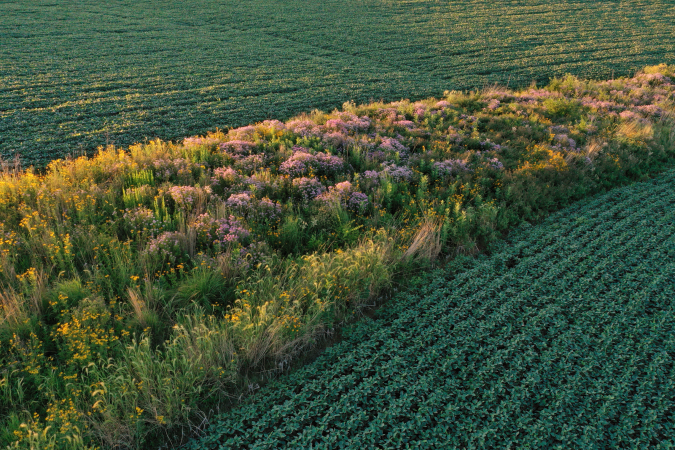 Andrew Little, Ph.D.
Assistant Professor of Landscape Ecology and Habitat Management
School of Natural Resources
University of Nebraska-Lincoln
Follow us @awesmlab
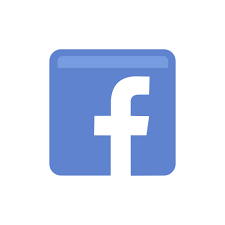 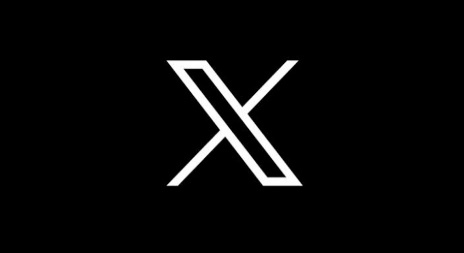 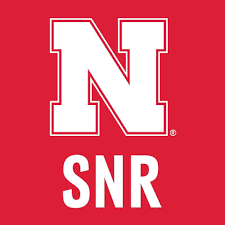 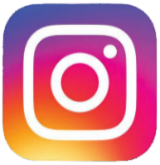 Outline
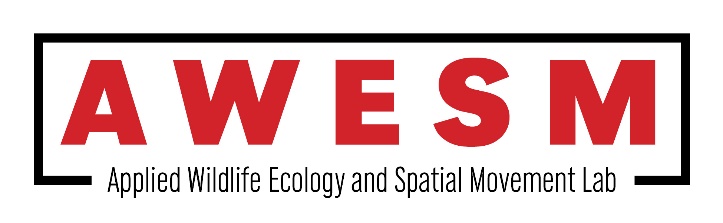 1) A Little About the                      Lab…
2) Challenges in the Midwestern Landscapes
3) Precision Conservation
4) So, Where Do We Go From Here?
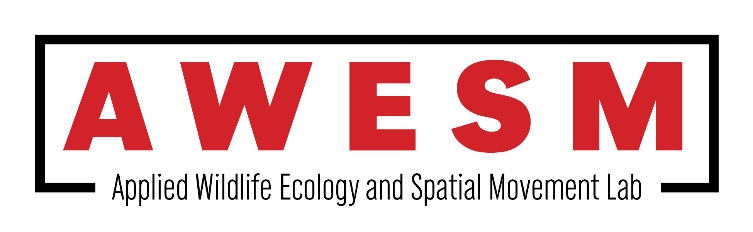 Check Out Our                  Lab!
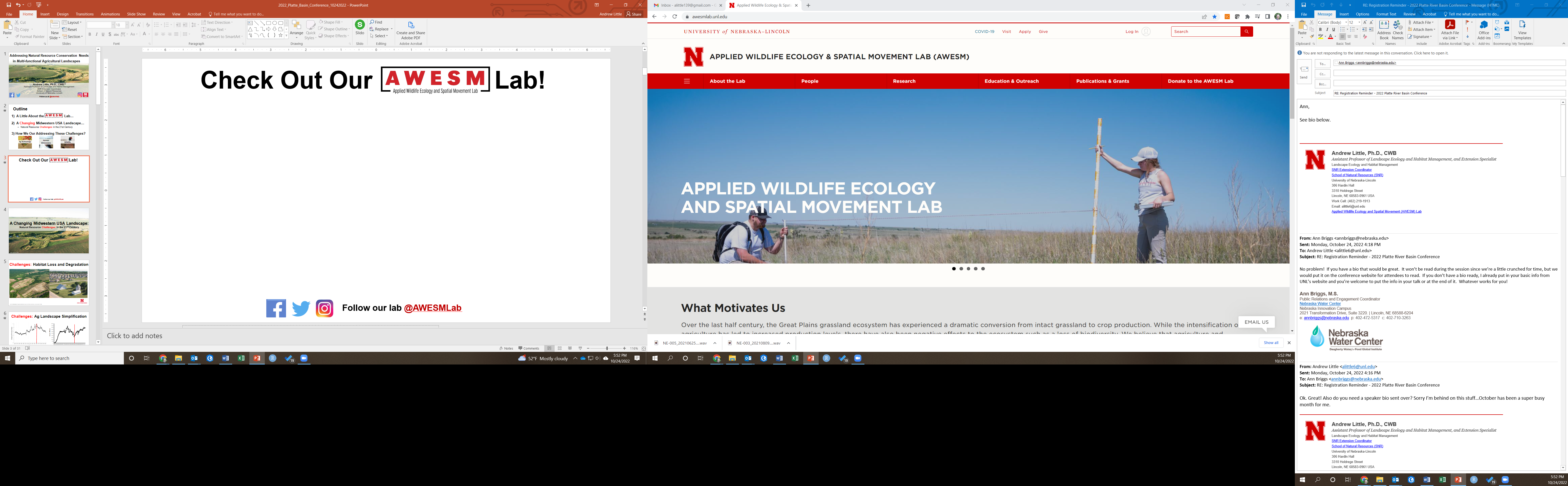 Our mission is to provide applicable science to help landowners and management agencies balance the needs of agriculturally-dominated landscapes and create healthy, robust ecosystems.
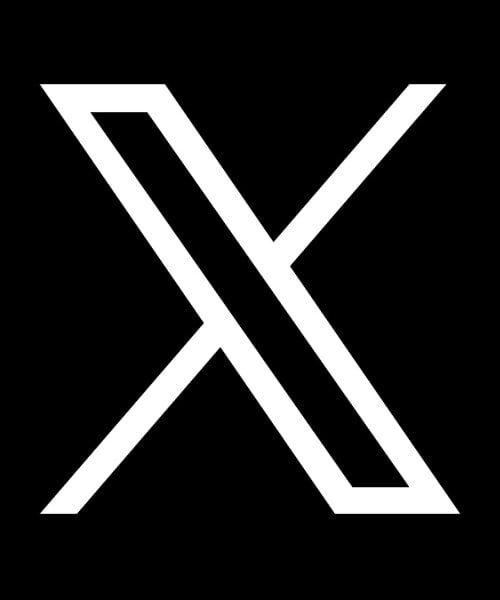 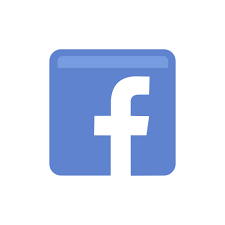 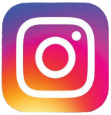 Follow our lab @AWESMLab
Check Out the WildAg Podcast!
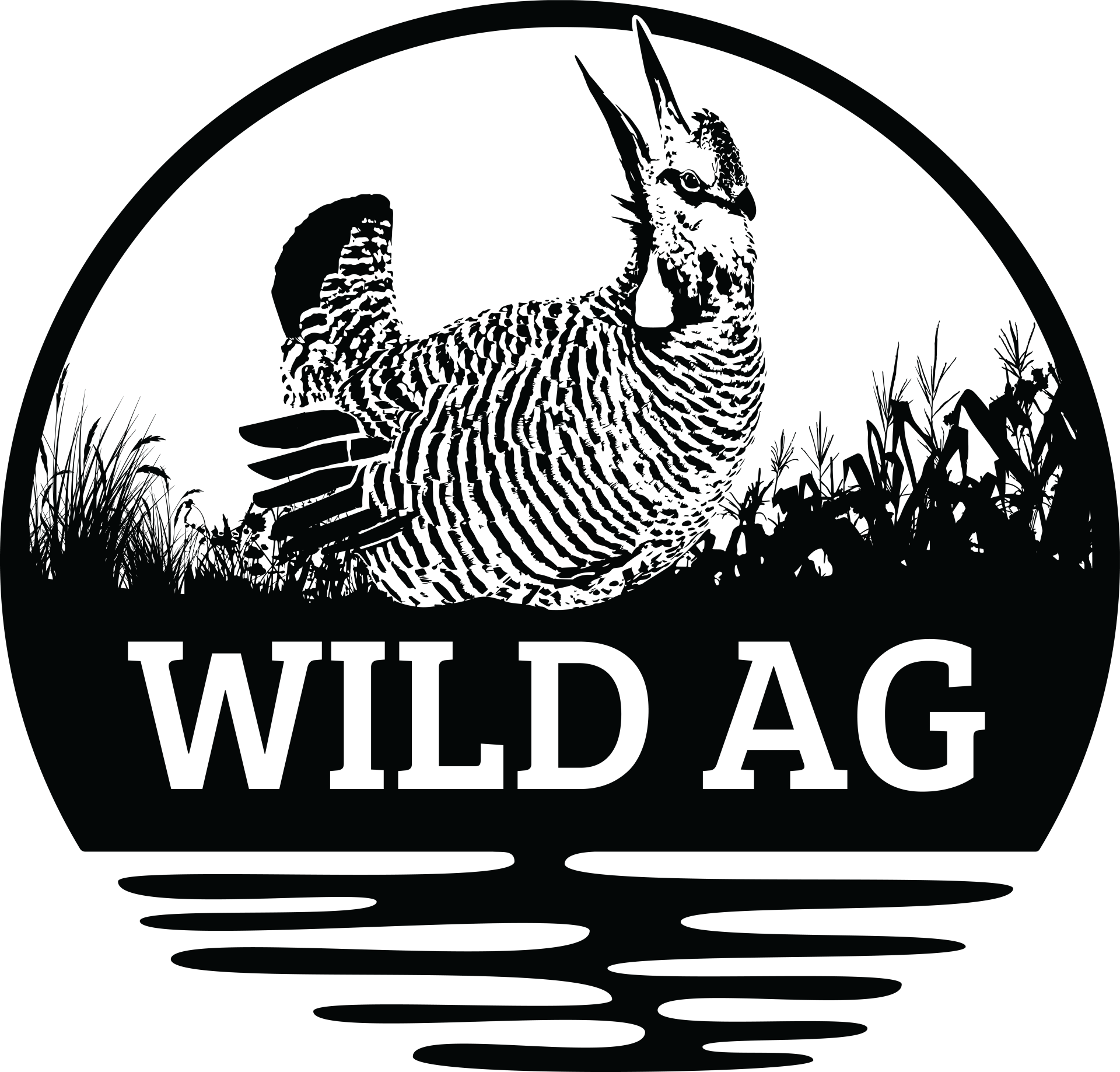 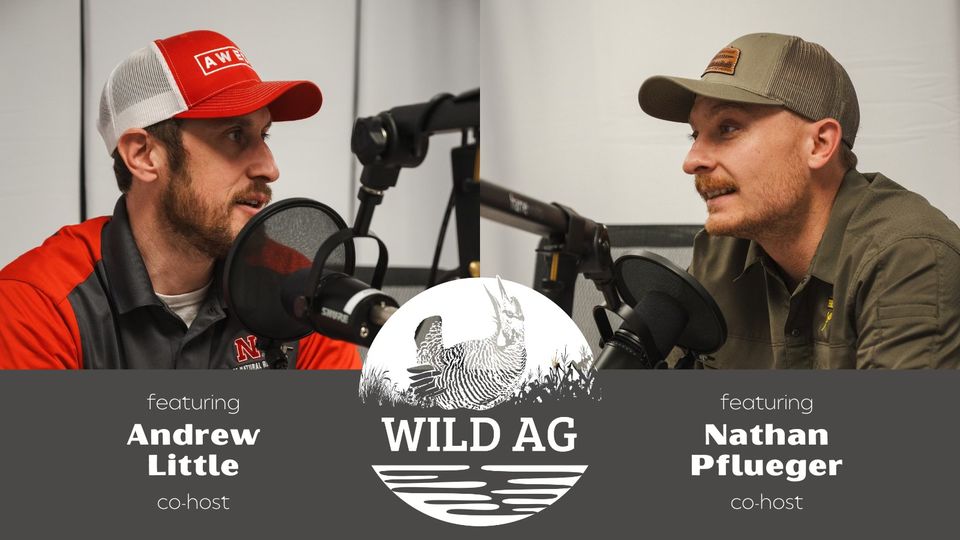 Episode Themes: Soil – Water – Wildlife
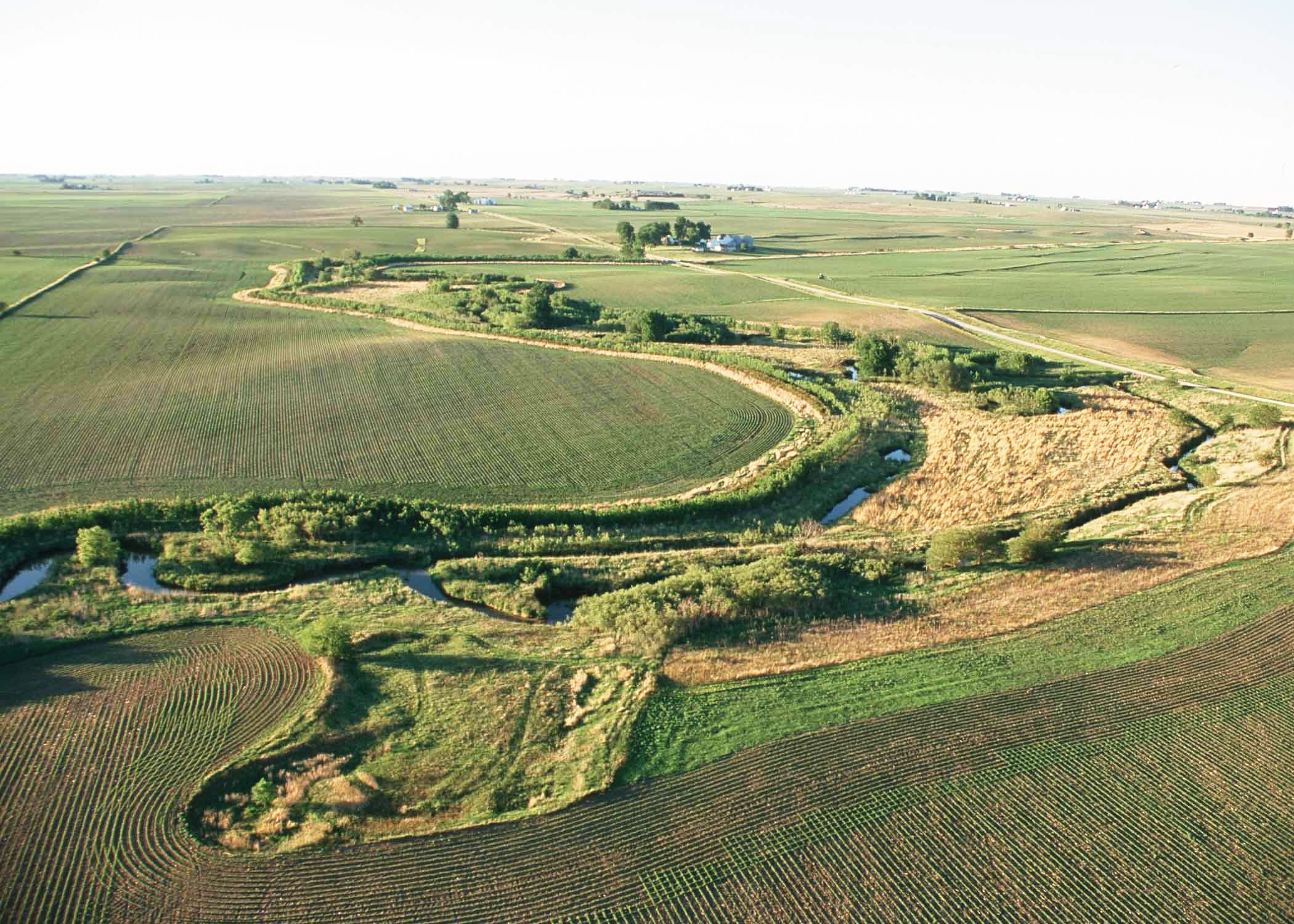 A Changing Midwestern USA Landscape: Natural Resource Challenges in the 21st Century
Credit: Lynn Betts, USDA
Challenges: Habitat Loss and Degradation
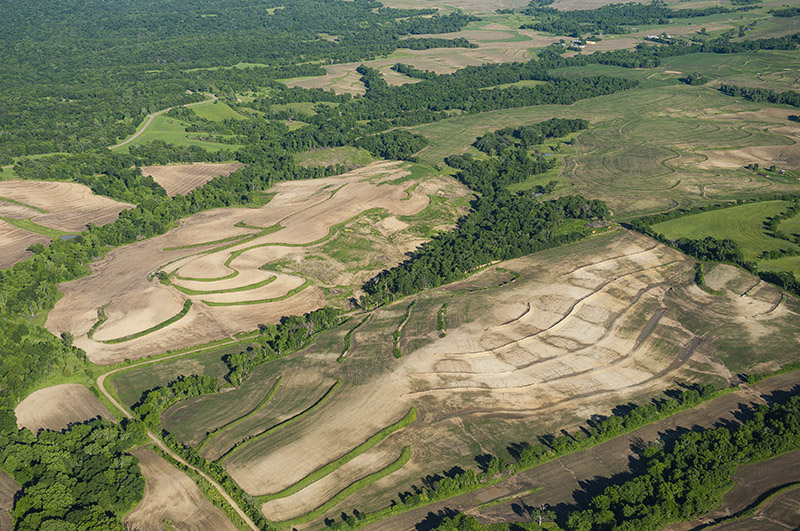 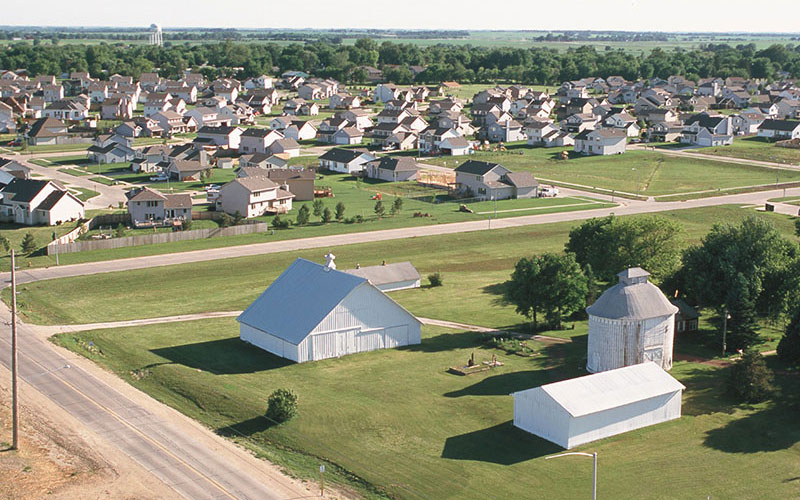 Credit: NEBRASKAland Magazine/Nebraska Game and Parks Commission, and Lynn Betts USDA
Challenges: Landscape Fragmentation
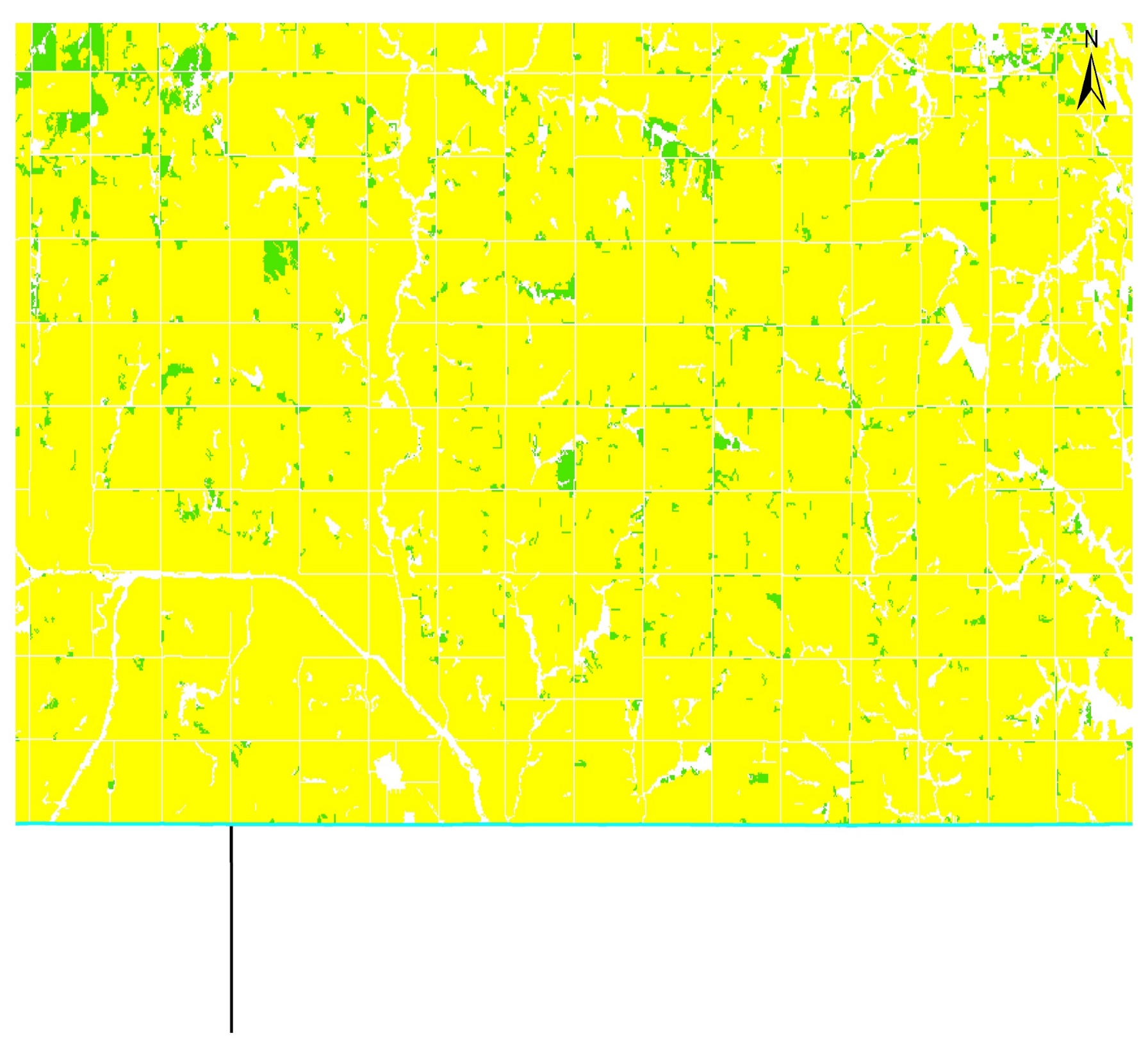 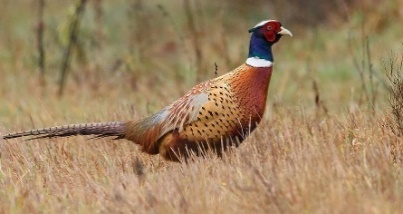 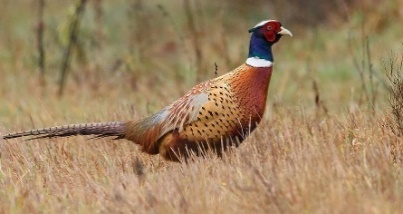 Challenges: Soil Erosion
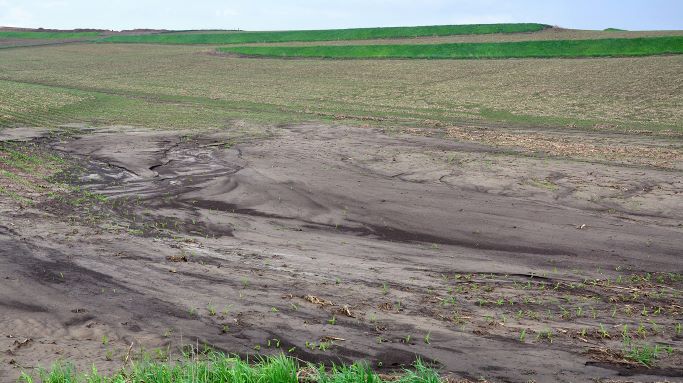 Credit: USDA-NRCS
Challenges: Declining Wildlife Populations
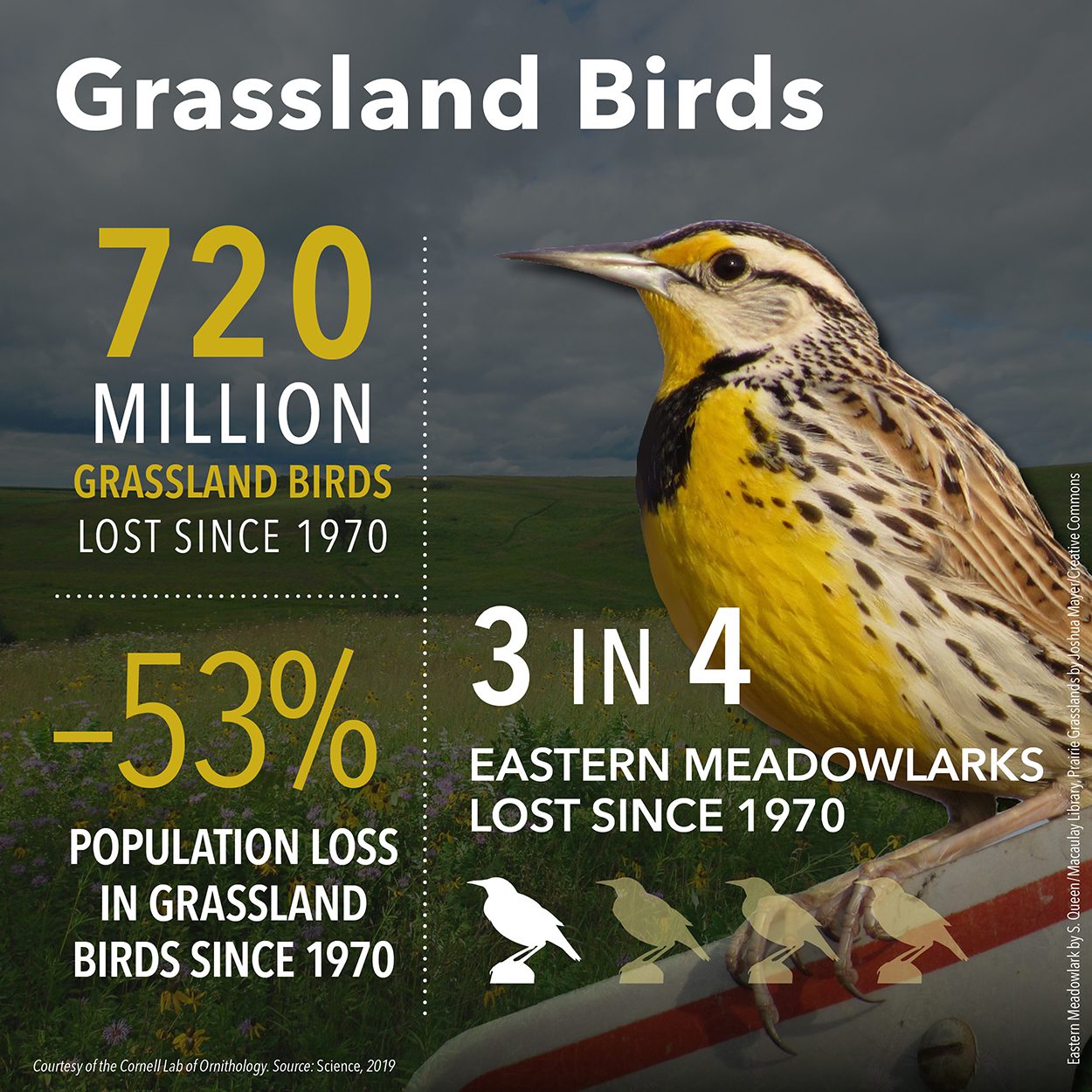 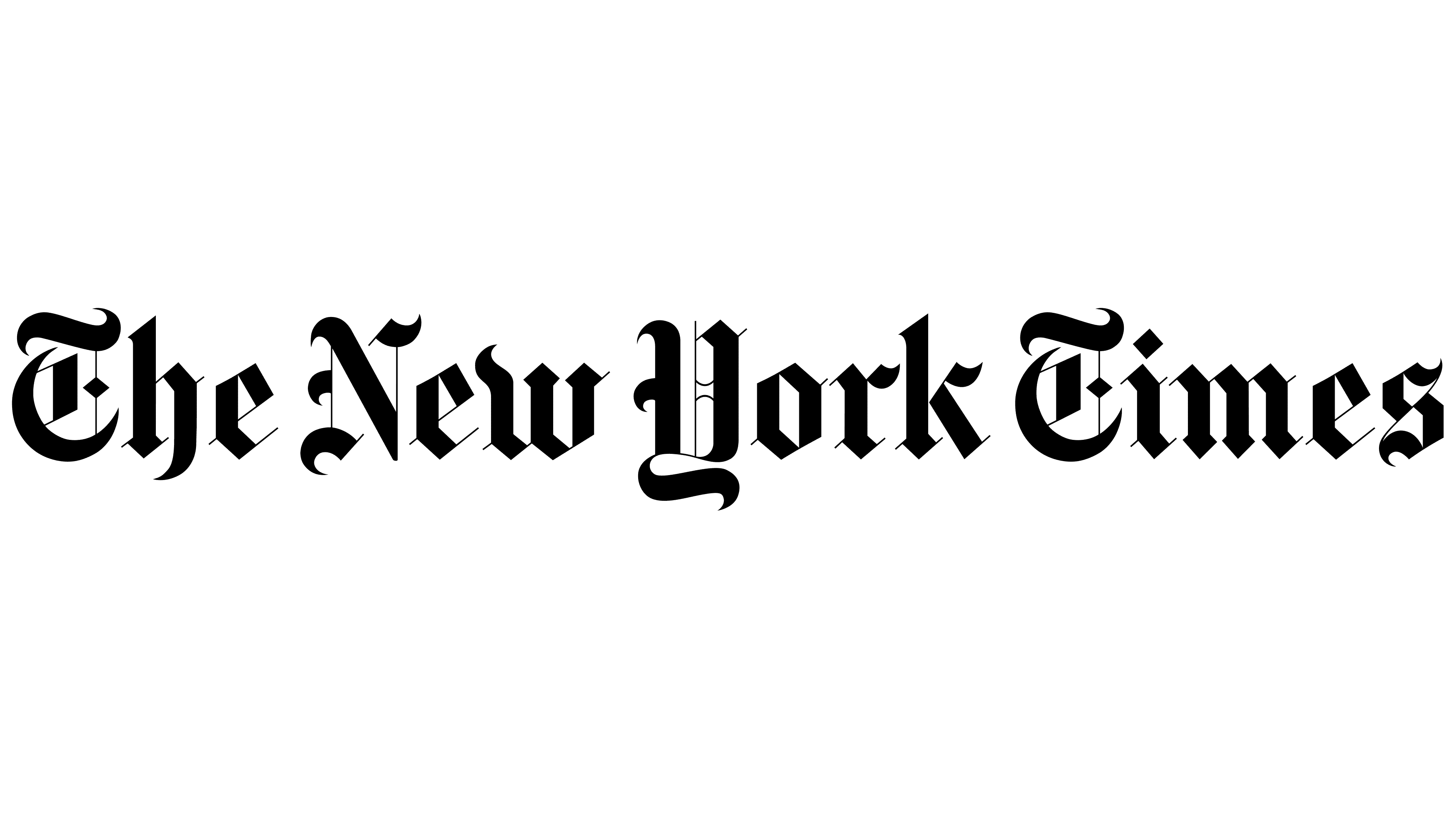 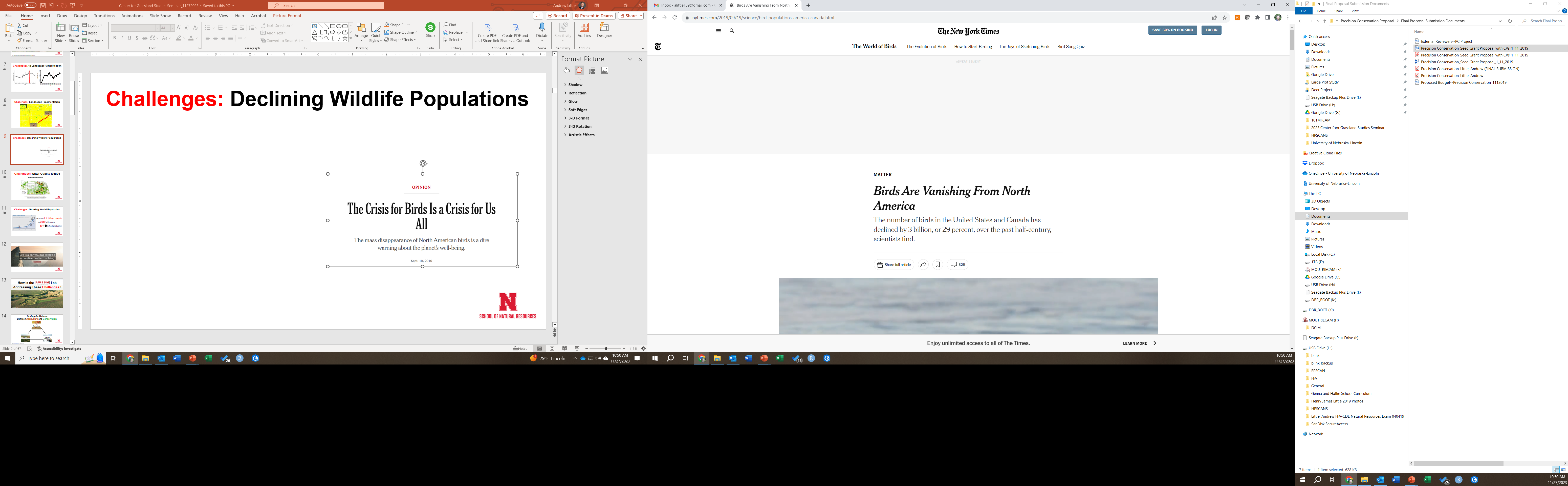 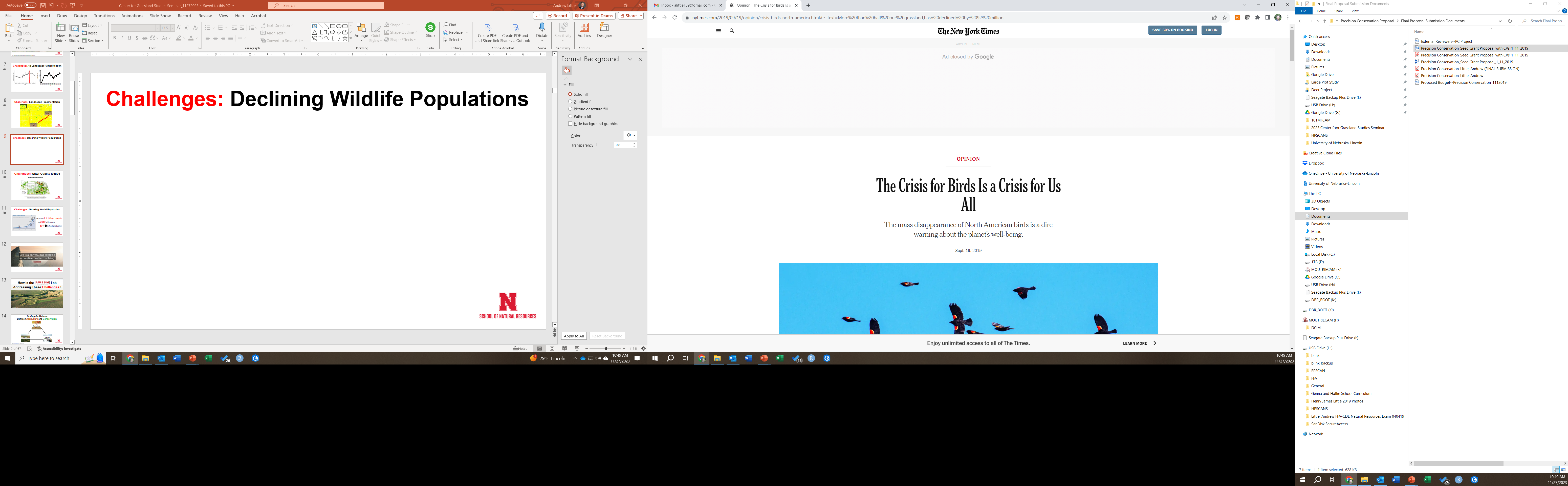 Challenges: Water Quality Issues
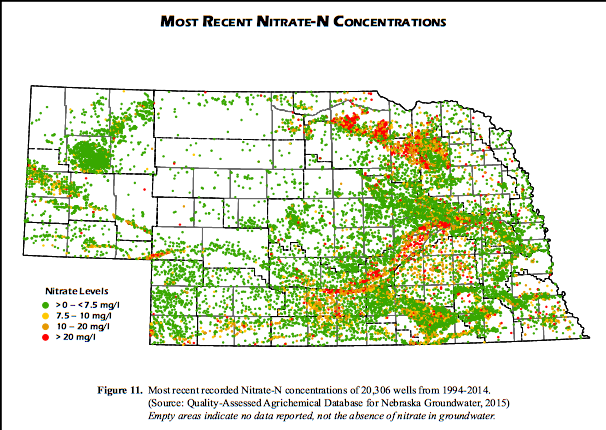 Challenges: Growing World Population
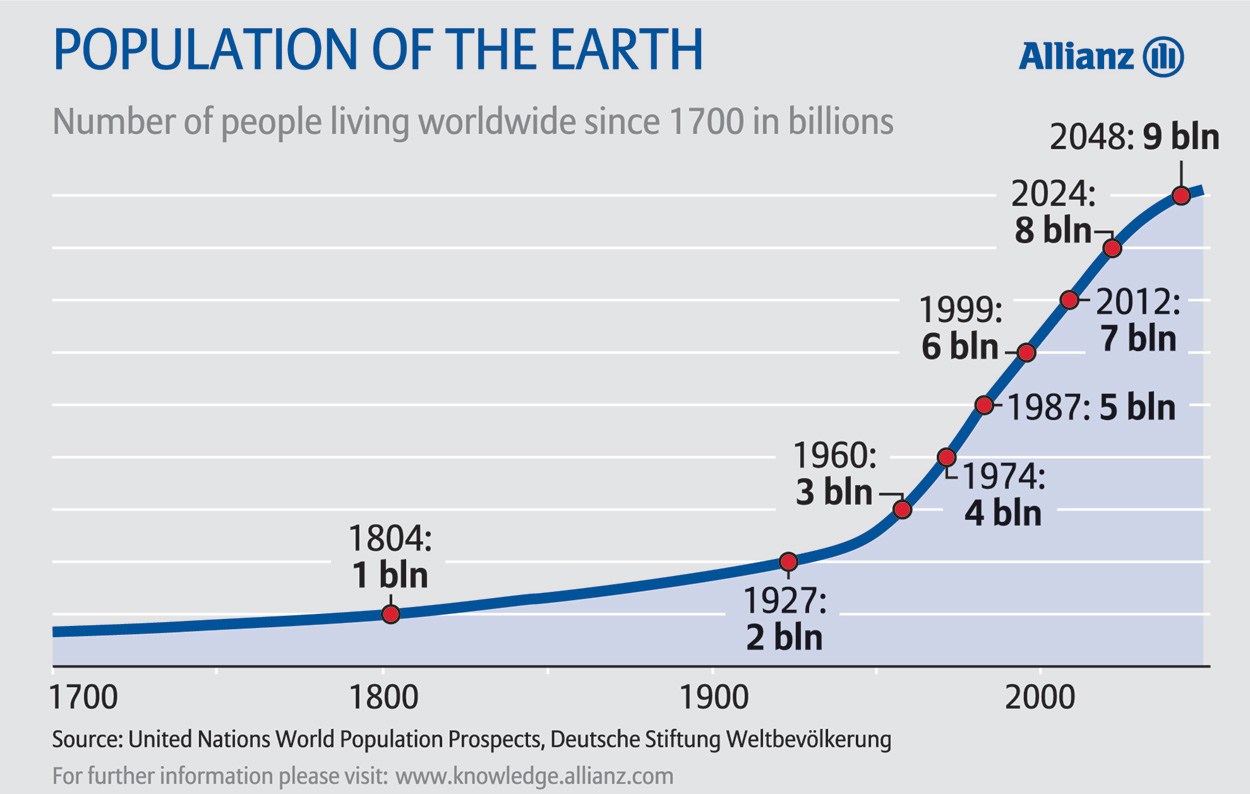 Expected 9.7 billion people 
    by 2050 will require 
	50%    in food production
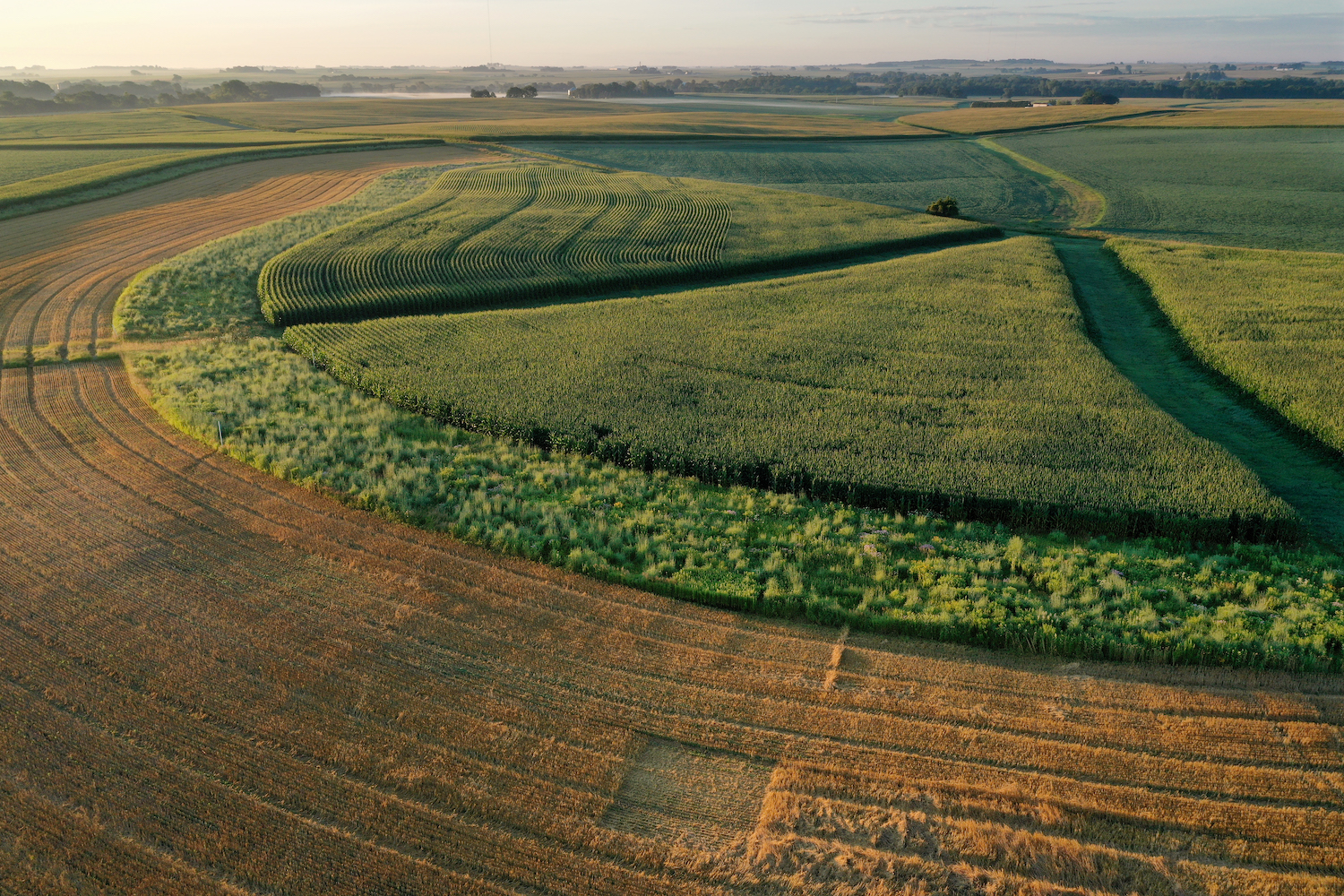 We Must “Find the Balance” 
Between Agriculture and Conservation!
Credit: Omar de Kok-Mercado/STRIPS
Finding the Balance 
Between Agriculture and Conservation!
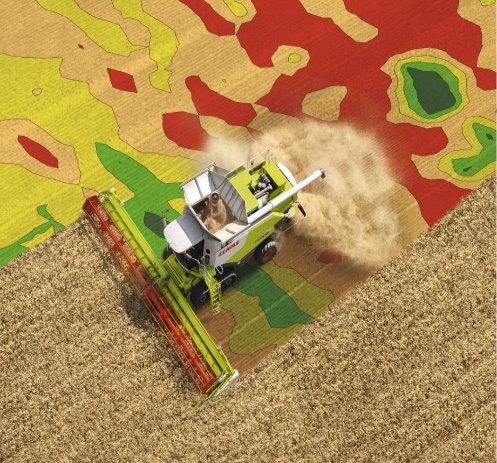 Ag Technology
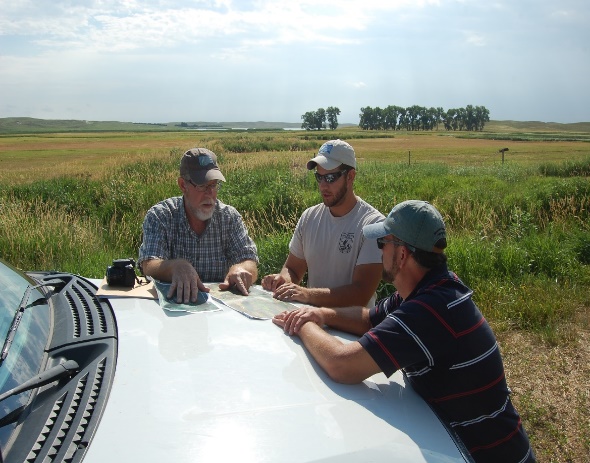 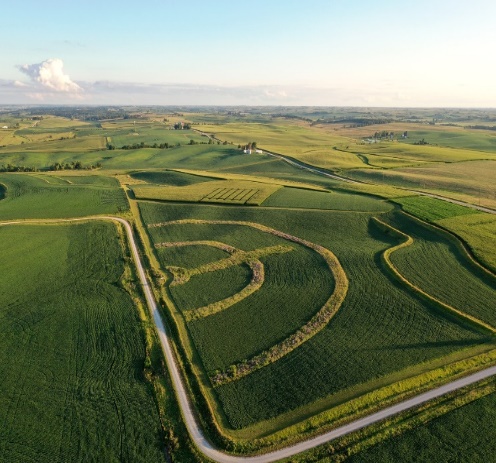 Human Dimensions
Conservation
Credit: http://www.farmtechsolutions.ie/, Prairie Strips, USFWS
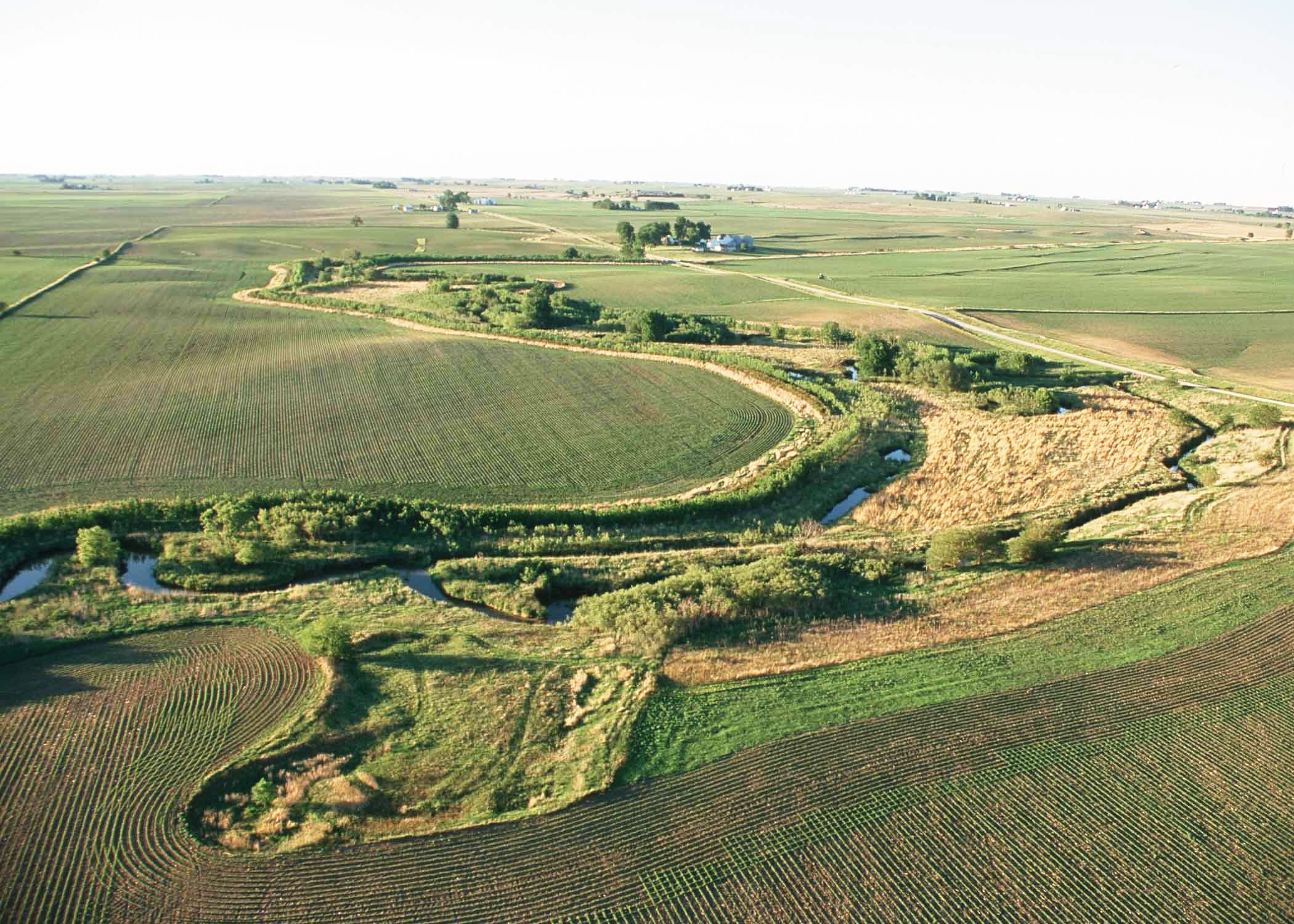 Leveraging Ag Technology to Strategically Target Conservation
Precision Agriculture 
(The Future of Farming/Ranching)
Increase farm/ranch production:
Efficiency
Productivity
Profitability ($$$)
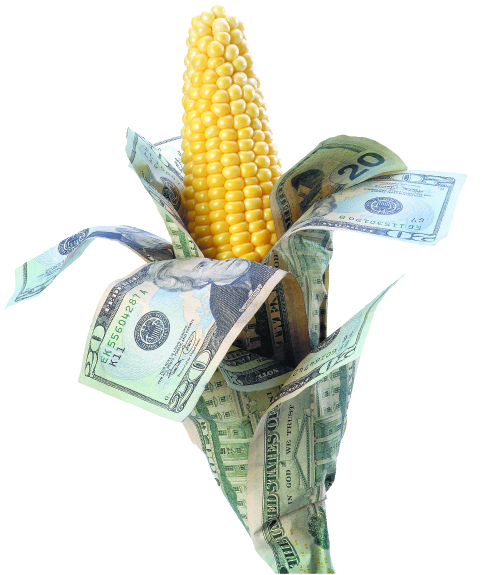 Credit: iStock
Precision Agriculture 
(The Future of Farming/Ranching)
2)      impacts on wildlife and the environment
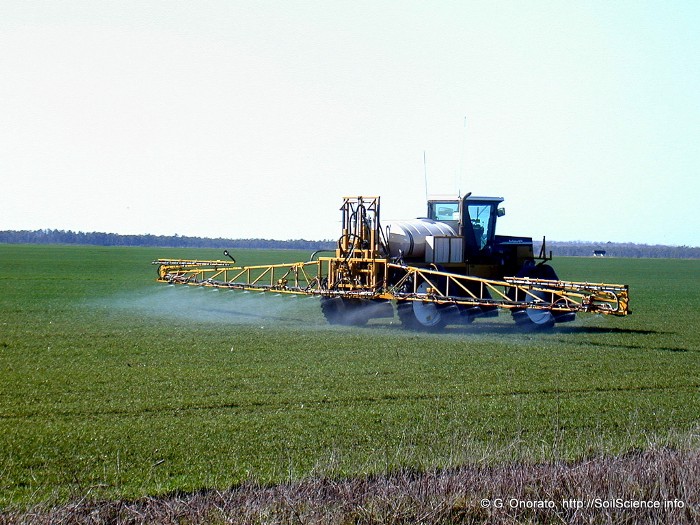 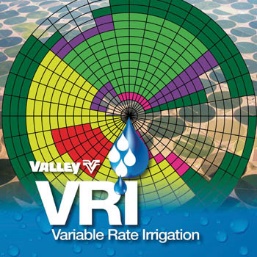 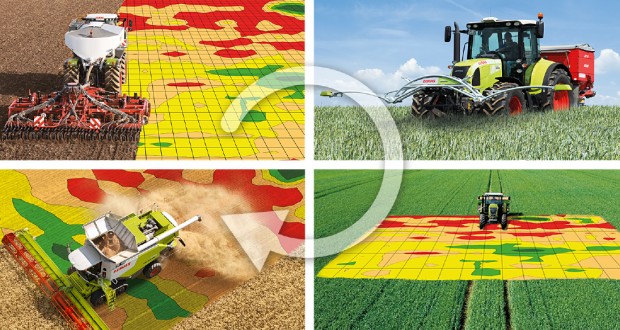 Precision Cropping
Credit: https://precisionagricultu.re/
Credit: https://tracextech.com/data-driven-agriculture/
Precision Cropping Systems
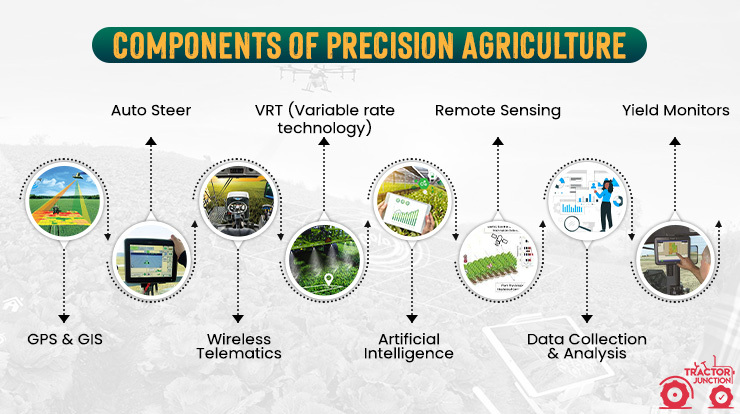 Credit: https://tracextech.com/data-driven-agriculture/
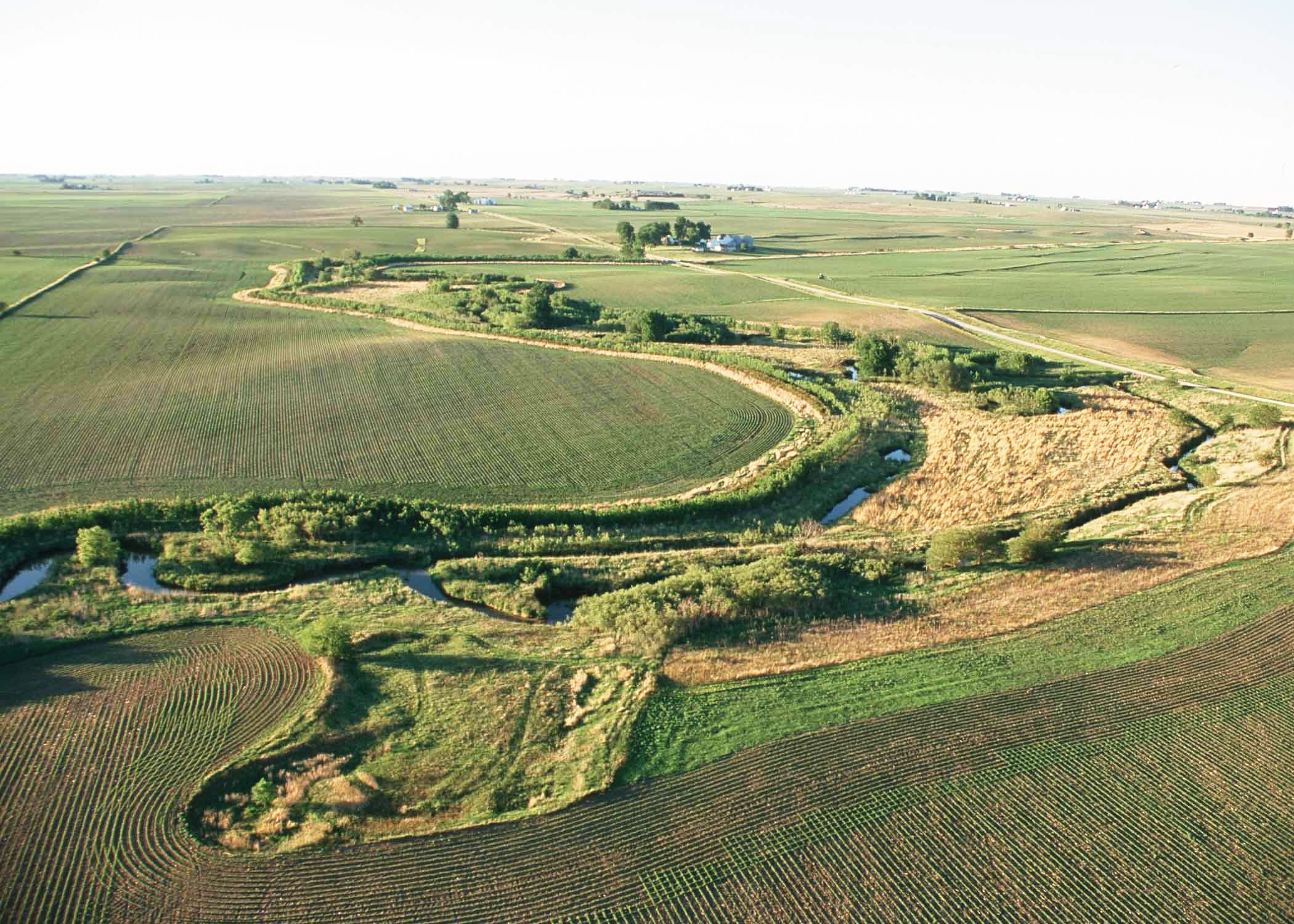 Precision Conservation: 
An Innovative Approach to Land Management
Where Does Precision Conservation Fit Into Farming?
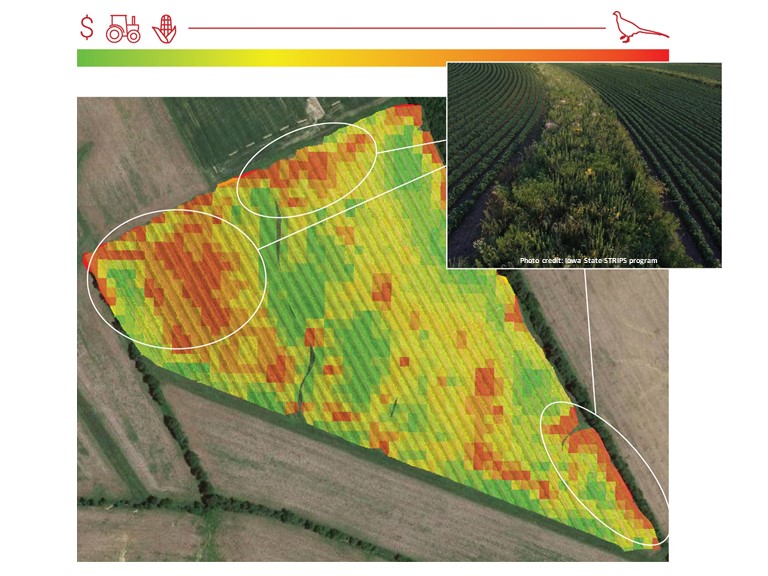 Precision Conservation
Helping farmers “find the balance” (e.g., production, soil health, water quality, wildlife)
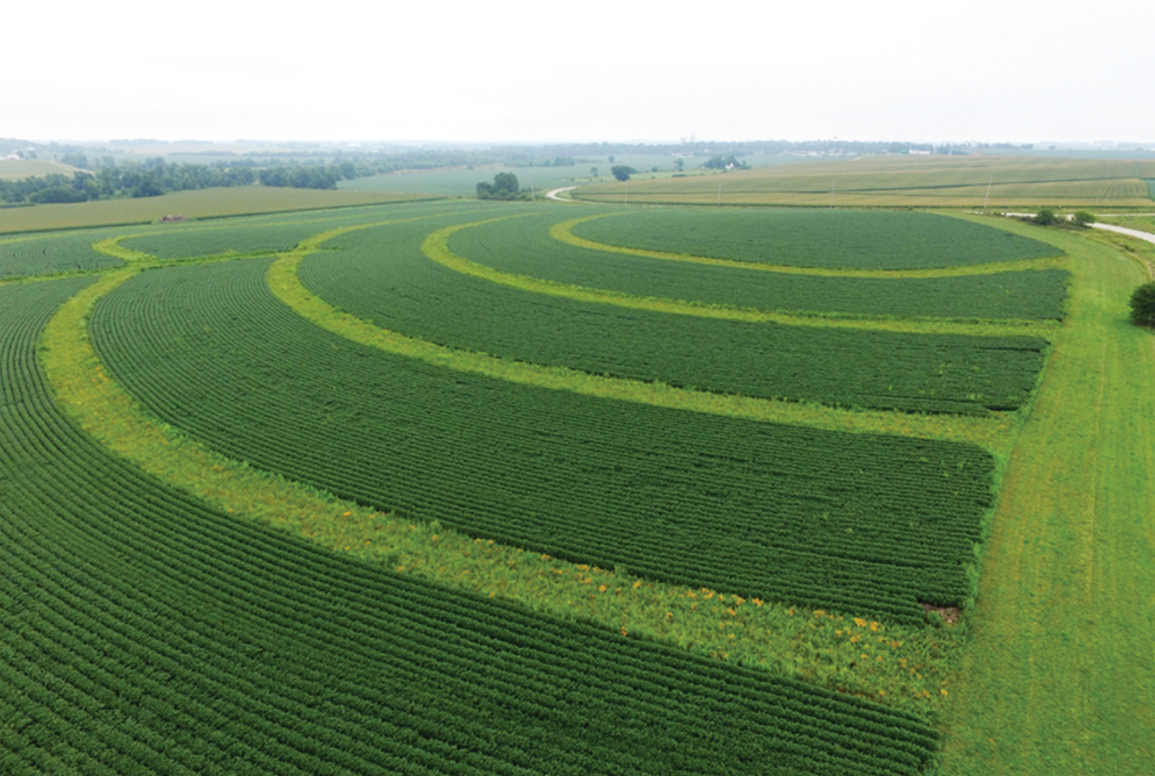 Credit: ISU Prairie Strips
Precision Conservation
2)  Improves landscape diversity
     (e.g., prairie strips in Iowa)
Adding 10% of corn/soybean fields into prairie
37%     in total water runoff
20x     in soil retention
3x     in avian species
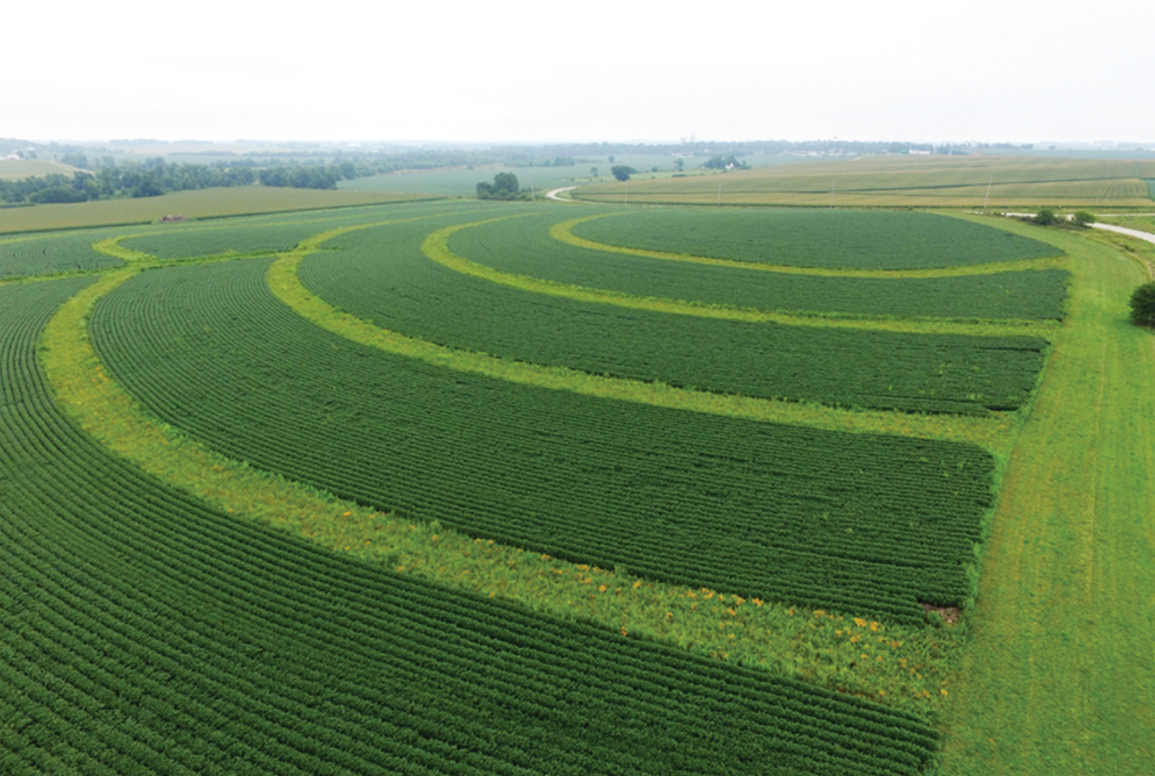 Credit: ISU Prairie Strips
Precision Conservation
(The Future of Sustainable Farming)
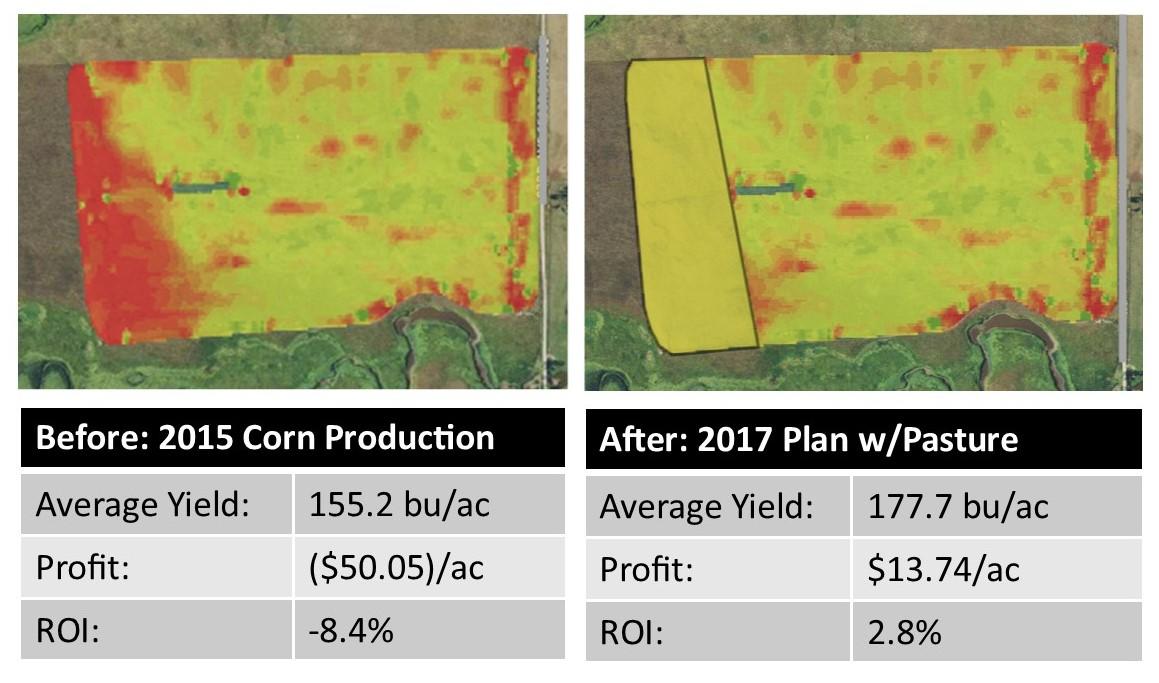 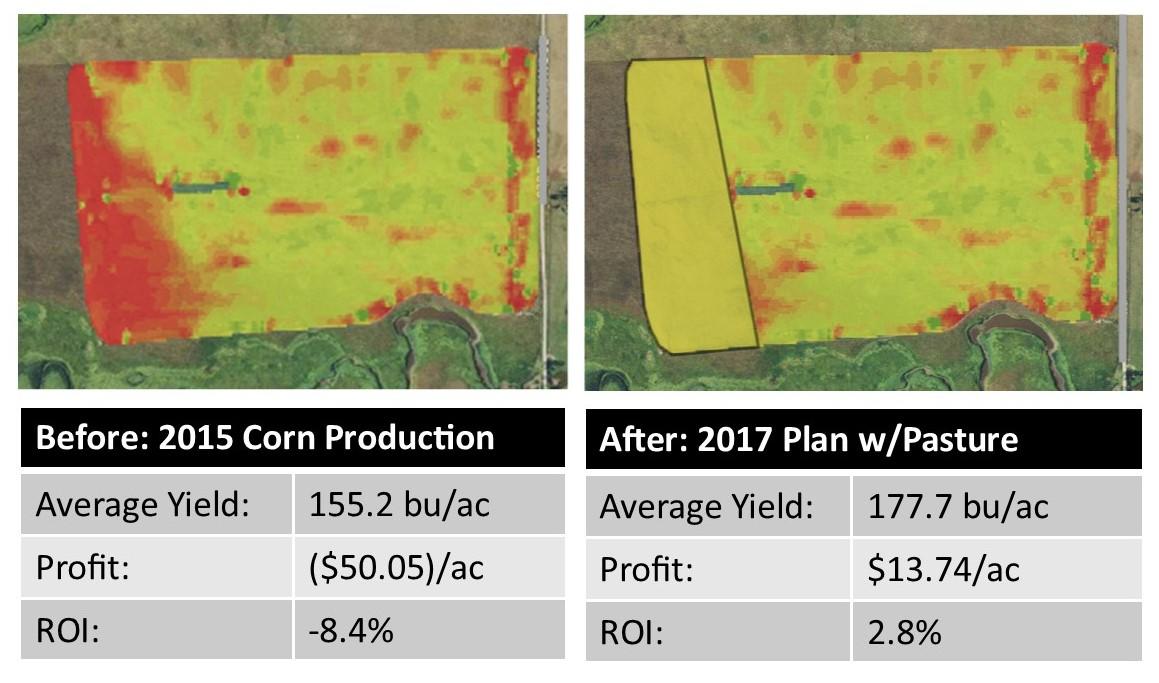 Credit: Melissa Shockman (PF)
Precision Conservation
(The Future of Sustainable Farming)
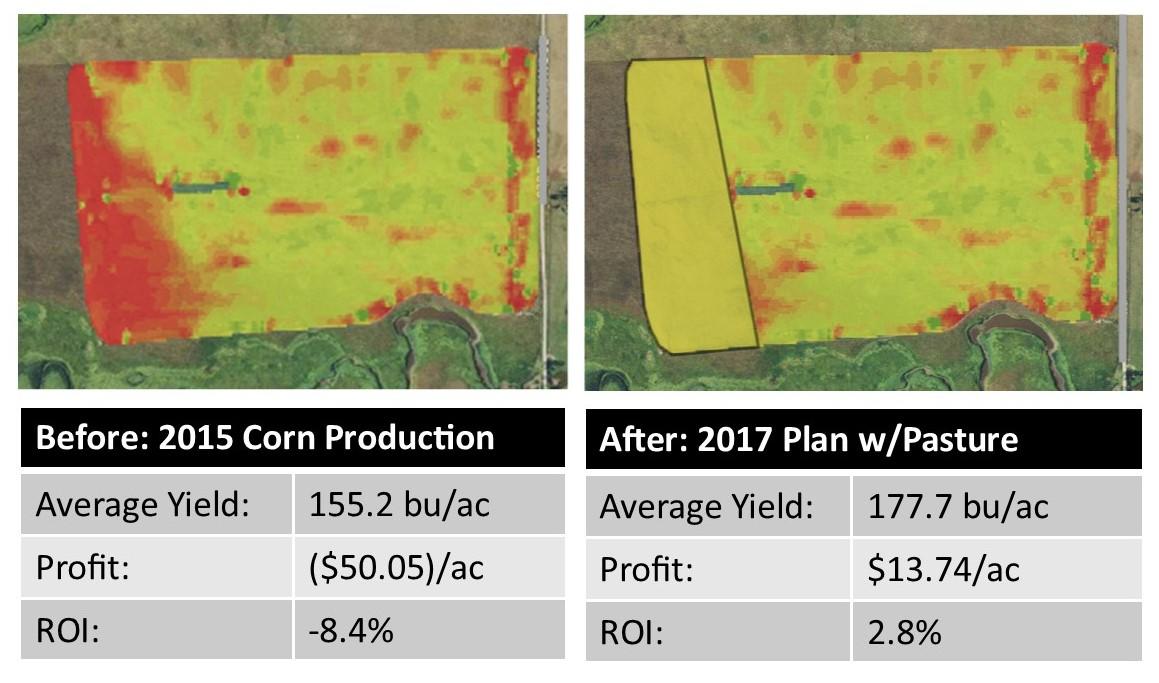 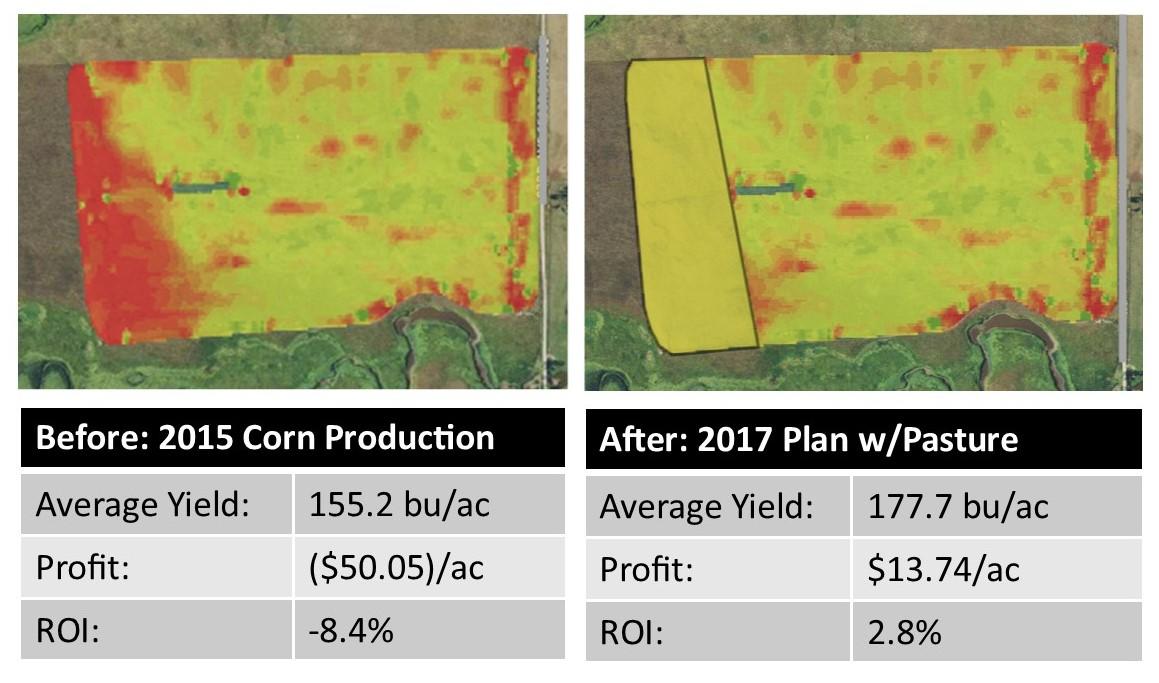 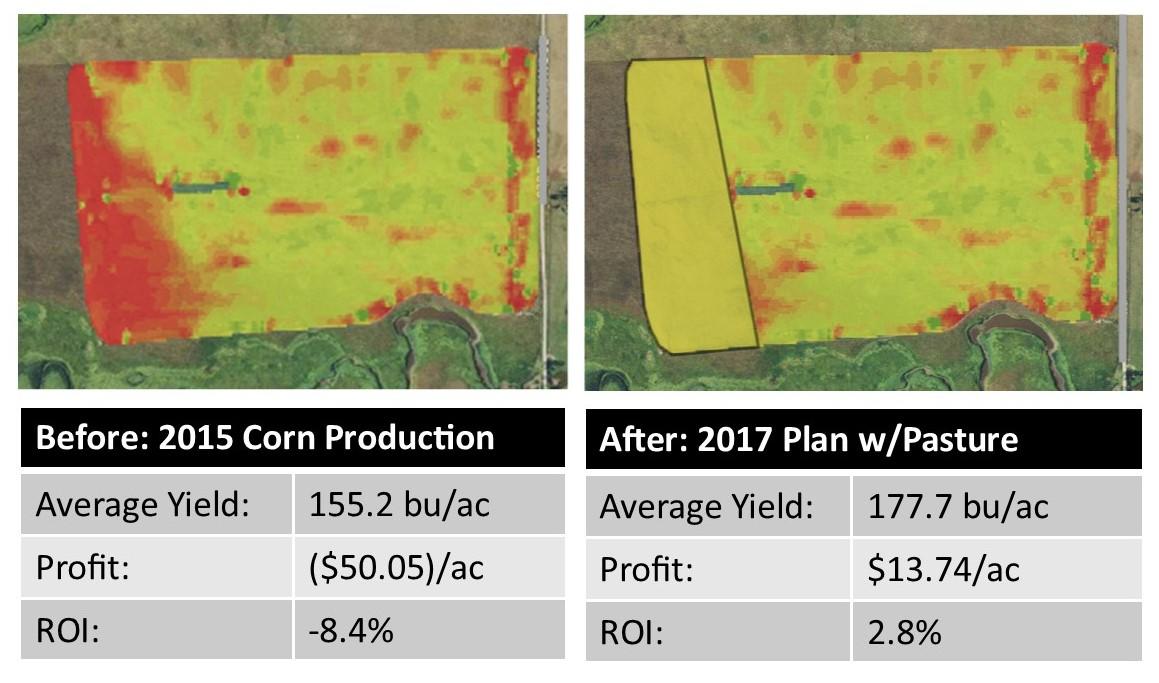 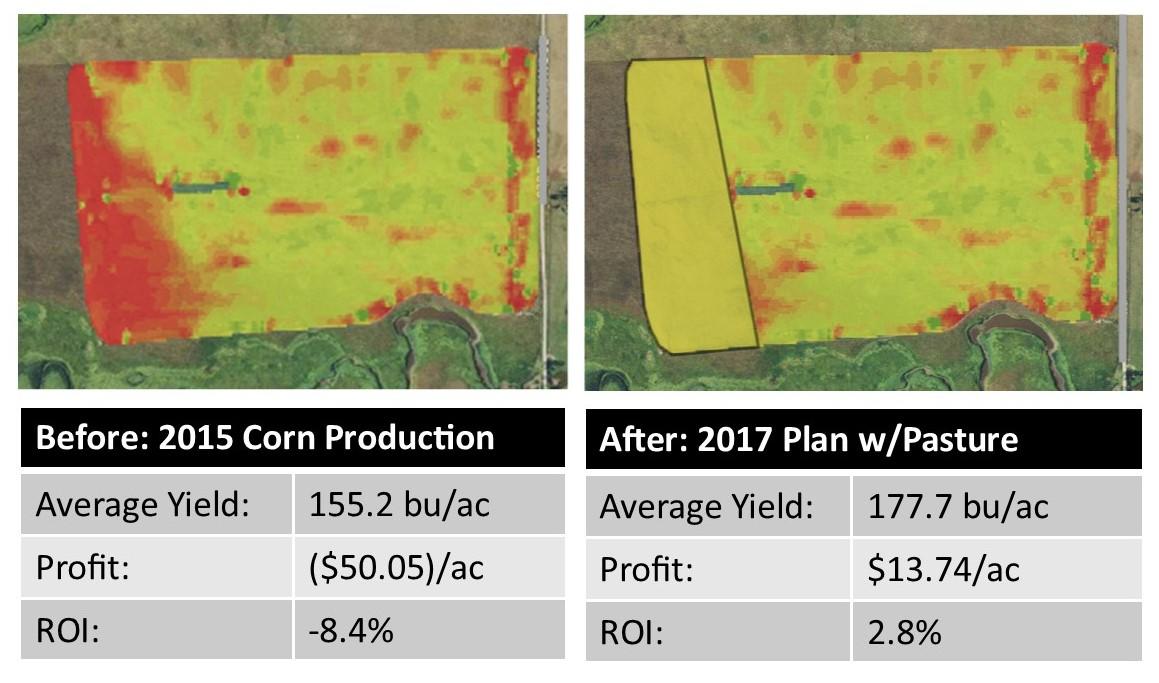 Credit: Melissa Shockman (PF)
Precision Conservation
(The Future of Sustainable Farming)
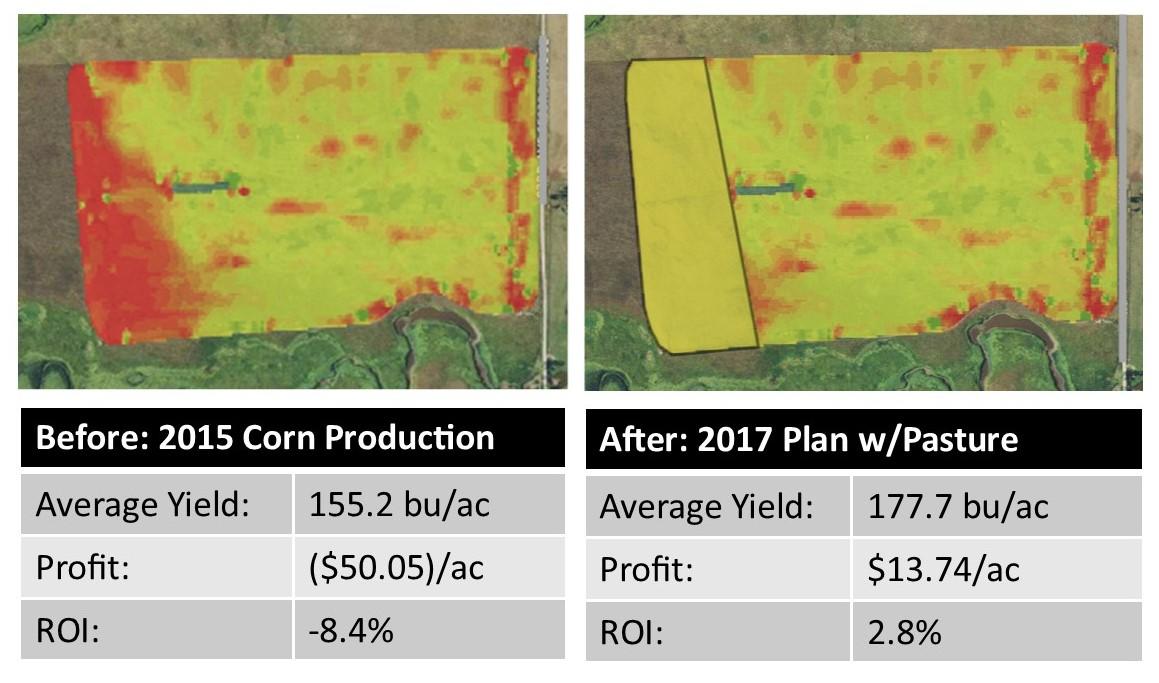 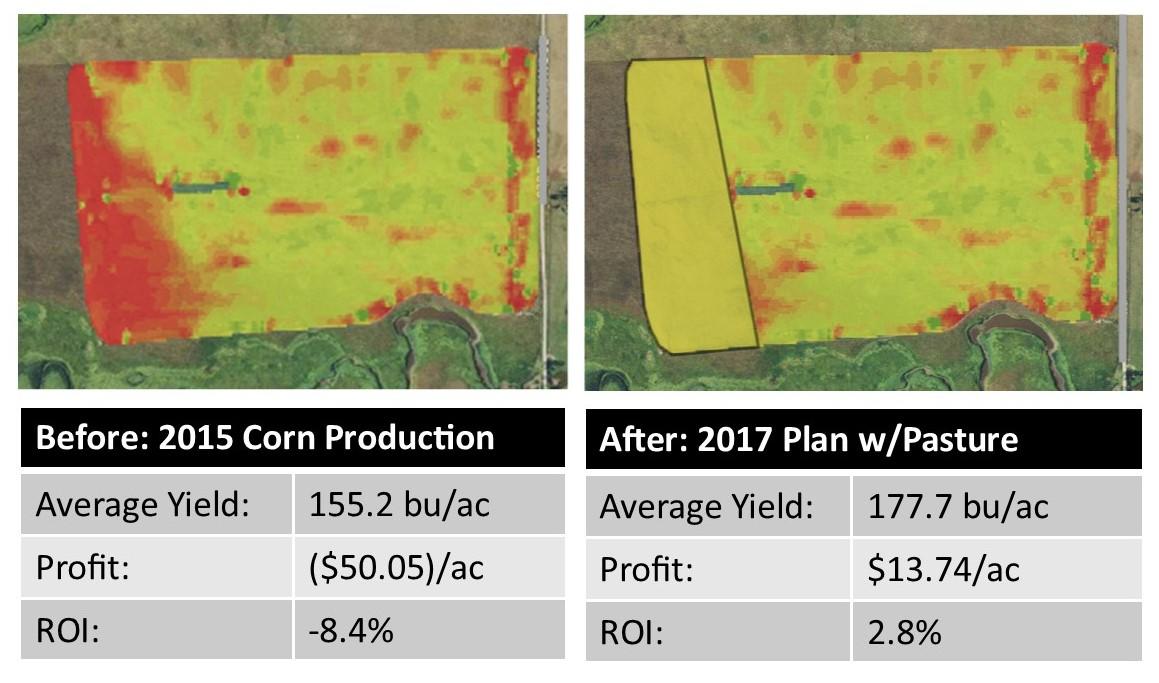 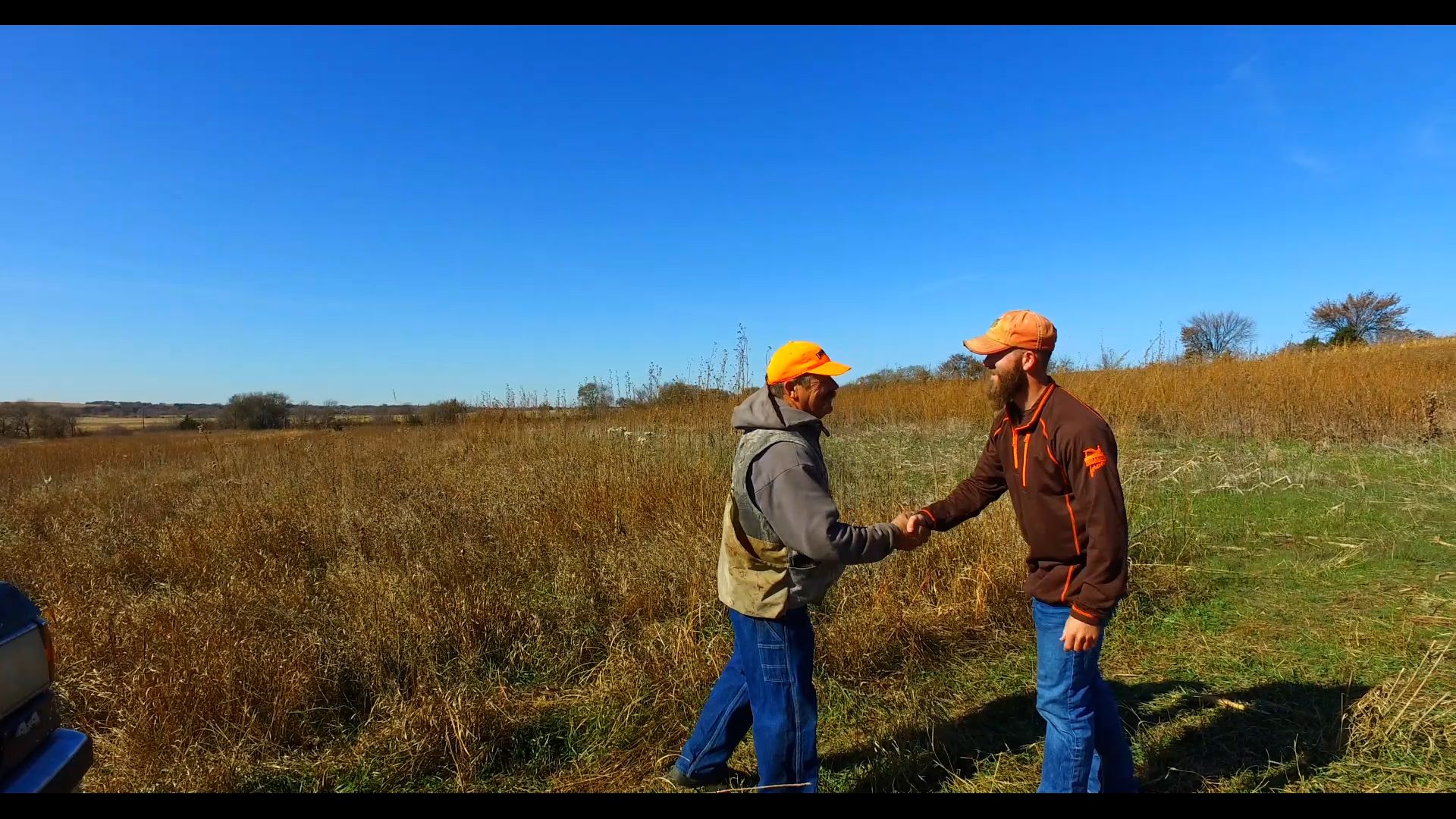 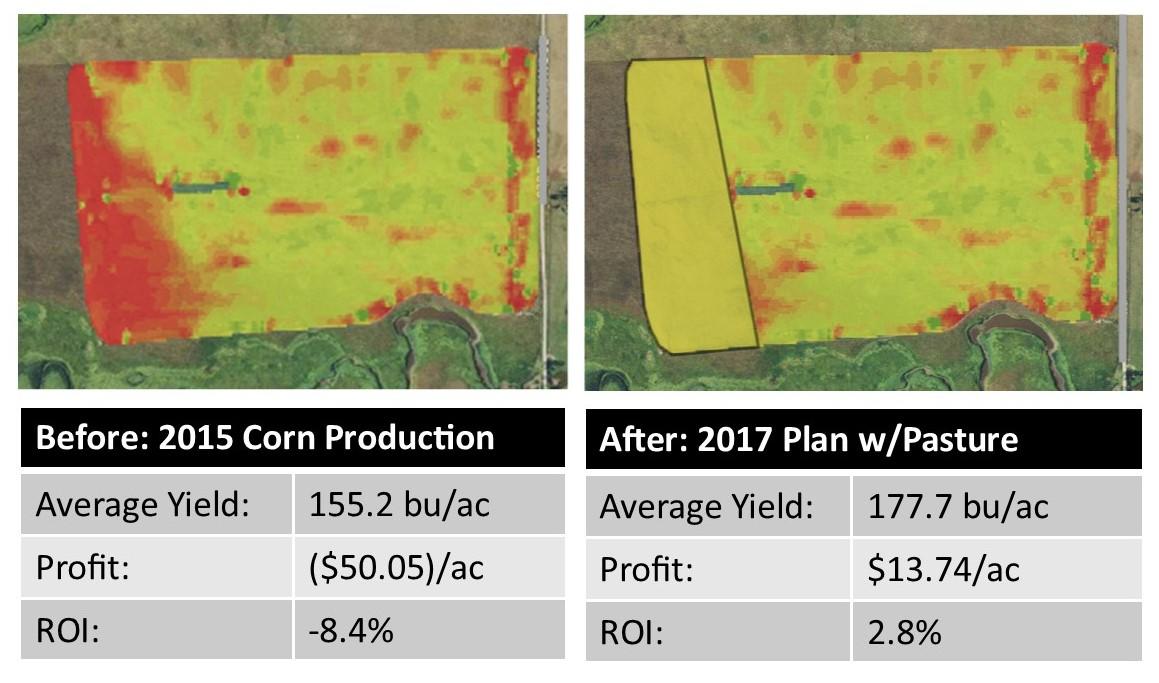 Credit: Melissa Shockman (PF), Nebraska PF
Other Options to Include?
Alternative Sources of Revenue and Ecosystem Benefits
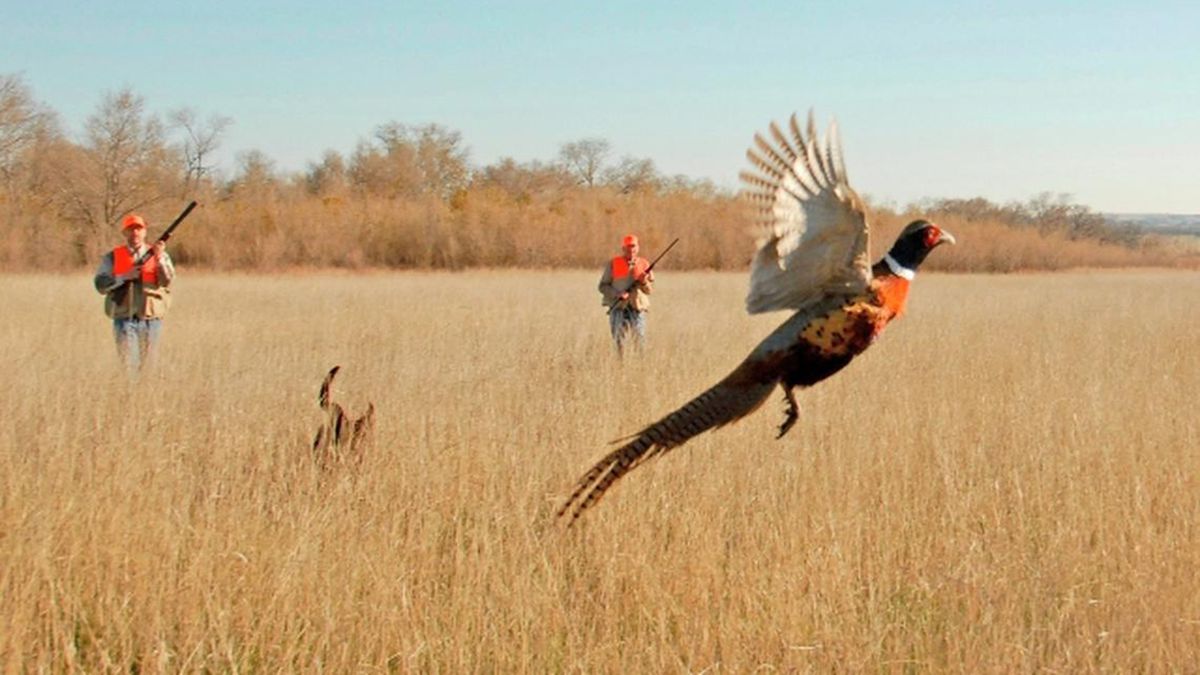 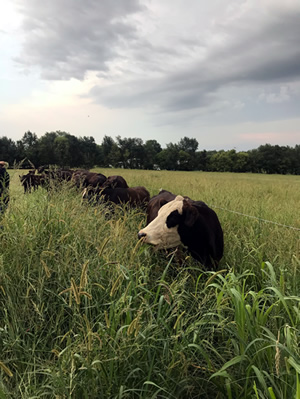 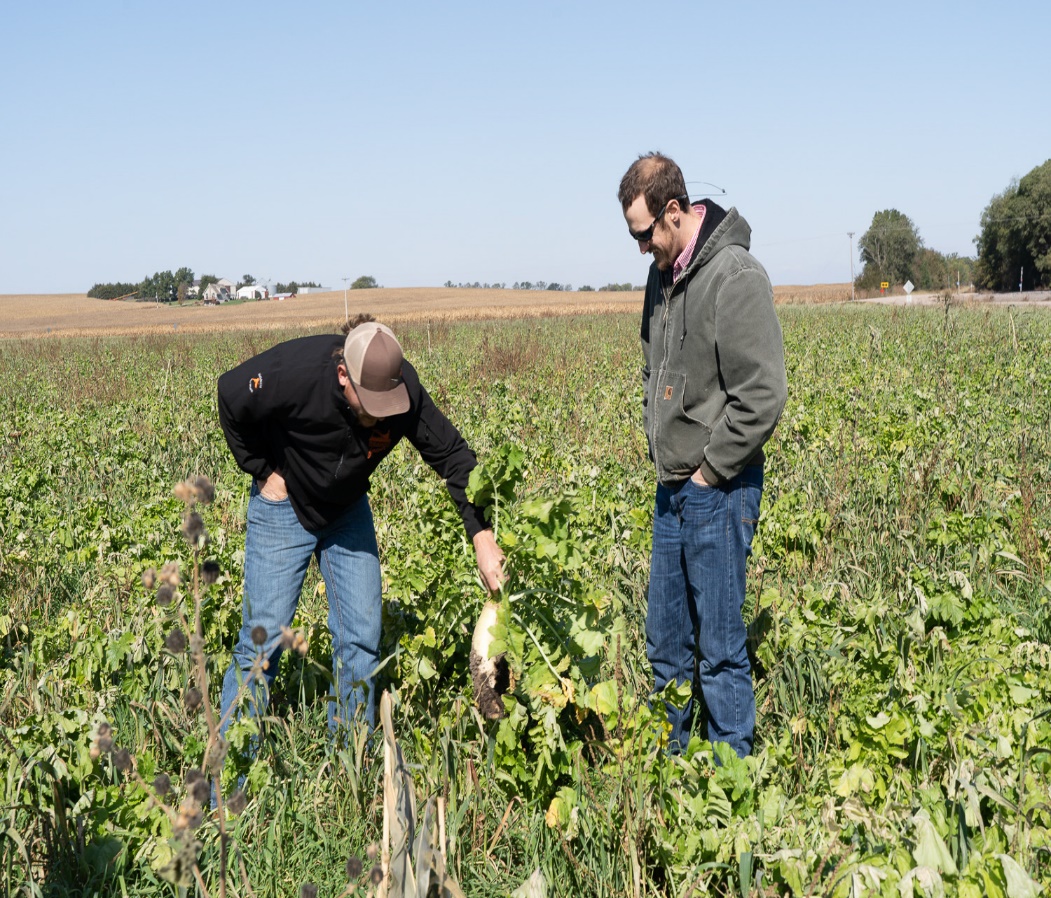 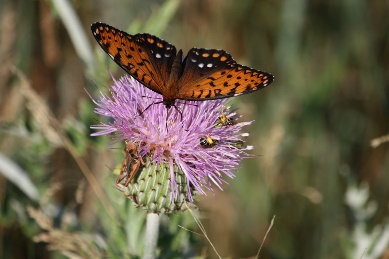 Credits: Nebraska Pheasants Forever, South Dakota Department of Tourism, Iowa State University—Erika Lundy, Jessica Milby
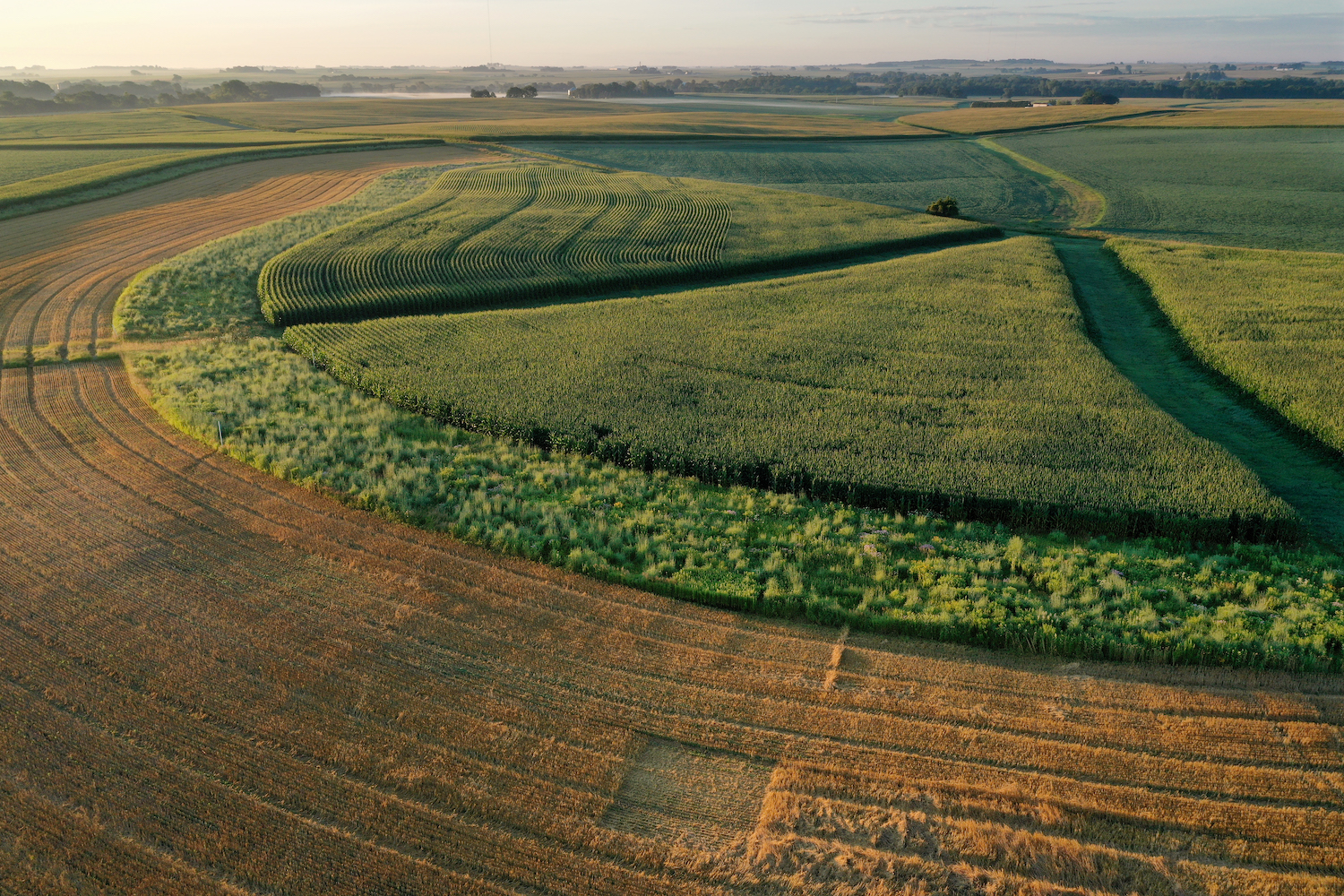 Credit: Omar de Kok-Mercado/STRIPS
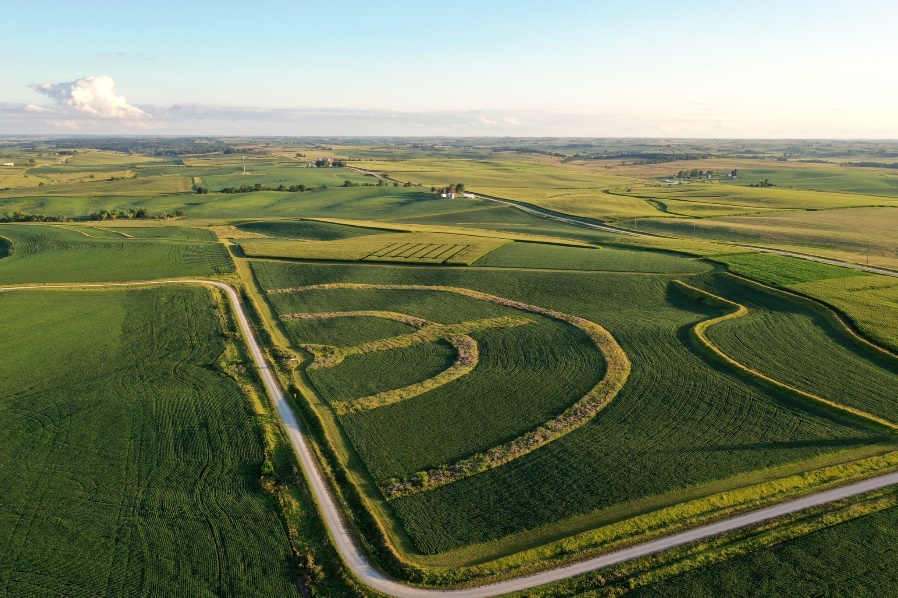 Conservation in Working Landscapes
Photo credit: Omar de Kok-Mercado
Credit: Lynn Betts, USDA, Nebraska PF
Implementing Prairie Strips (CP-43) 
across Nebraska
Research Objectives: 
Facilitate the establishment of prairie strips across a 7-state region
Multi-Institute Grant Collaborators: 
University of Nebraska-Lincoln
Iowa State University
American Farmland Trust
Missouri Prairie Foundation
Michigan State University
University of Florida
University of Northern Iowa – Tallgrass Prairie Center
Sand County Foundation
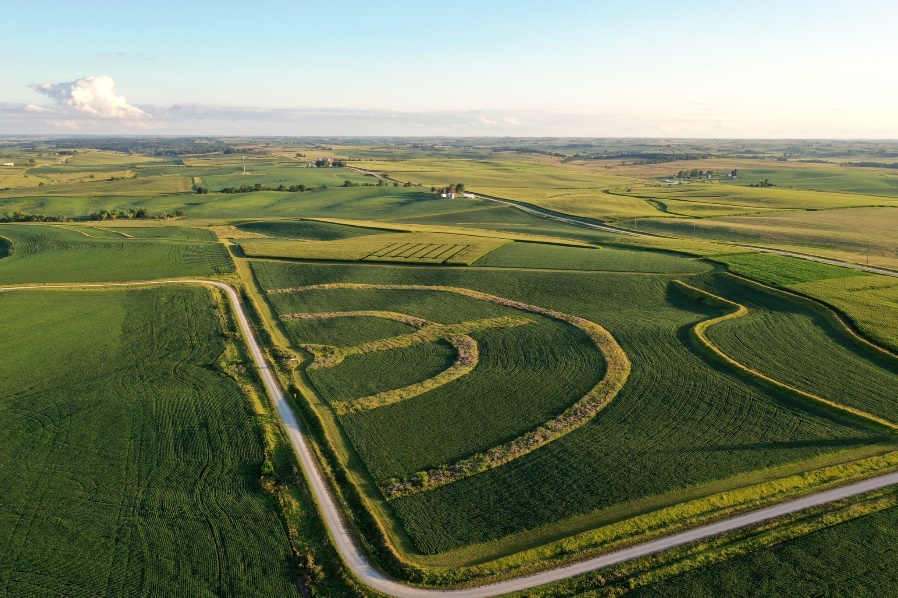 Photo credit: Omar de Kok-Mercado
Credit: Lynn Betts, USDA
Example of Precision Conservation
(Prairie Strips CP-43)
Video credit: Ethan Freese and Iris McFarlin
Credit: Lynn Betts, USDA
Debuting Prairie Strips (CP-43) Across Nebraska
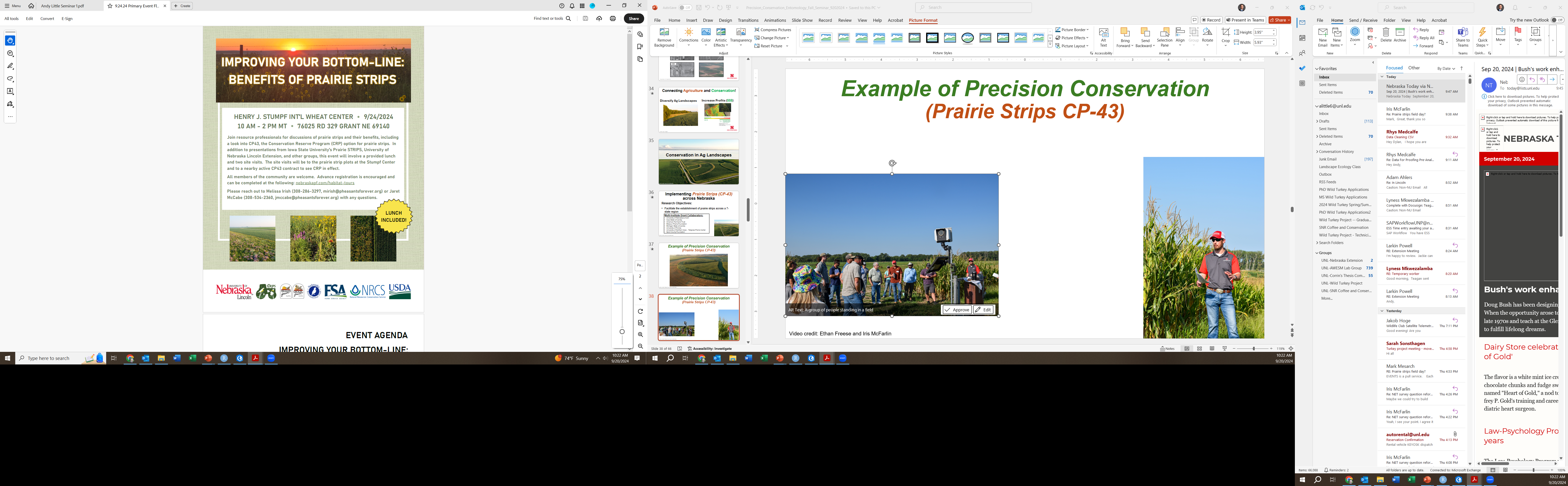 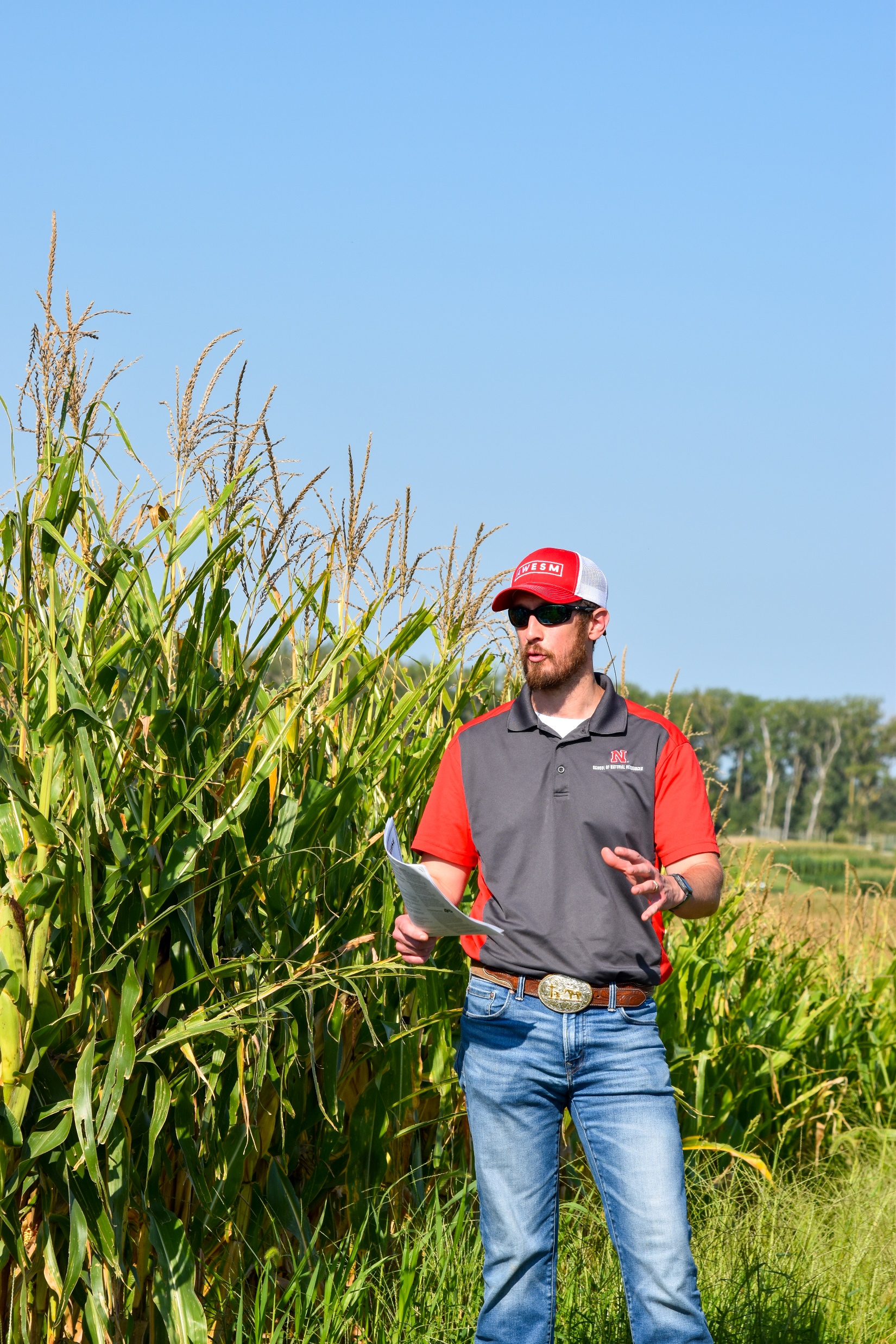 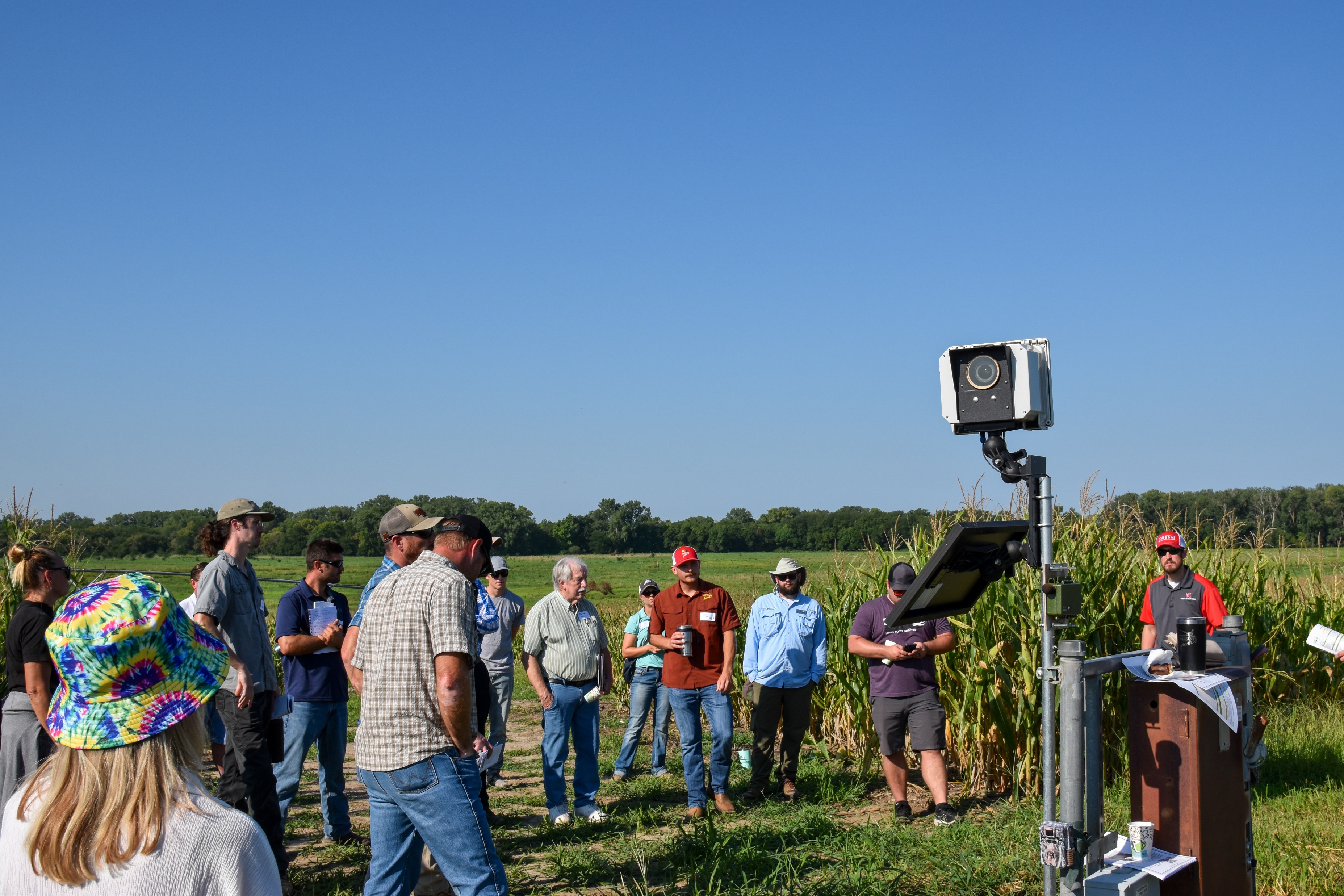 Video credit: Ethan Freese and Iris McFarlin
Credit: Lynn Betts, USDA
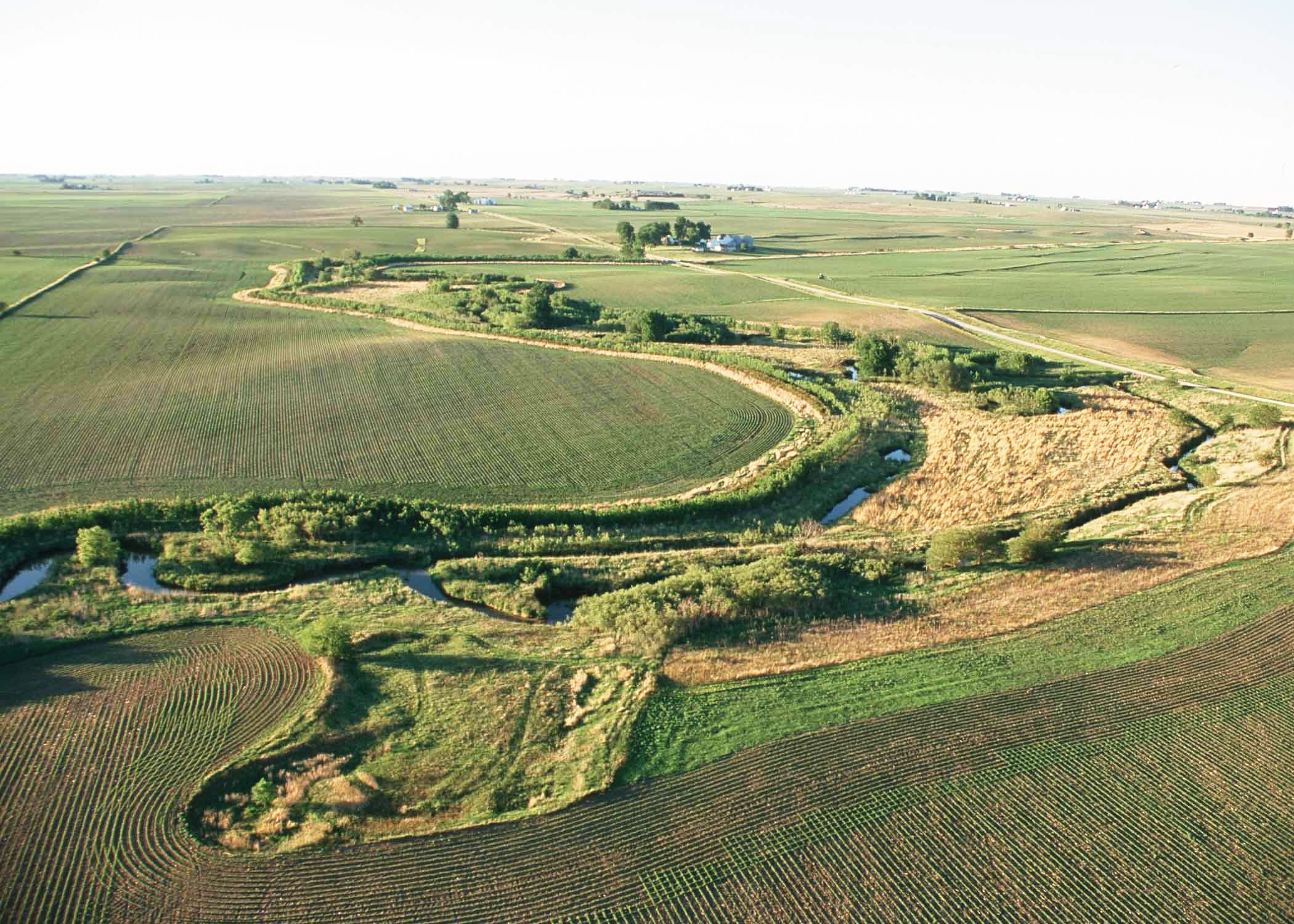 Human Dimensions in Ag Landscapes
Credit: Lynn Betts, USDA
Precision Conservation Delivery – 
Producer Relations
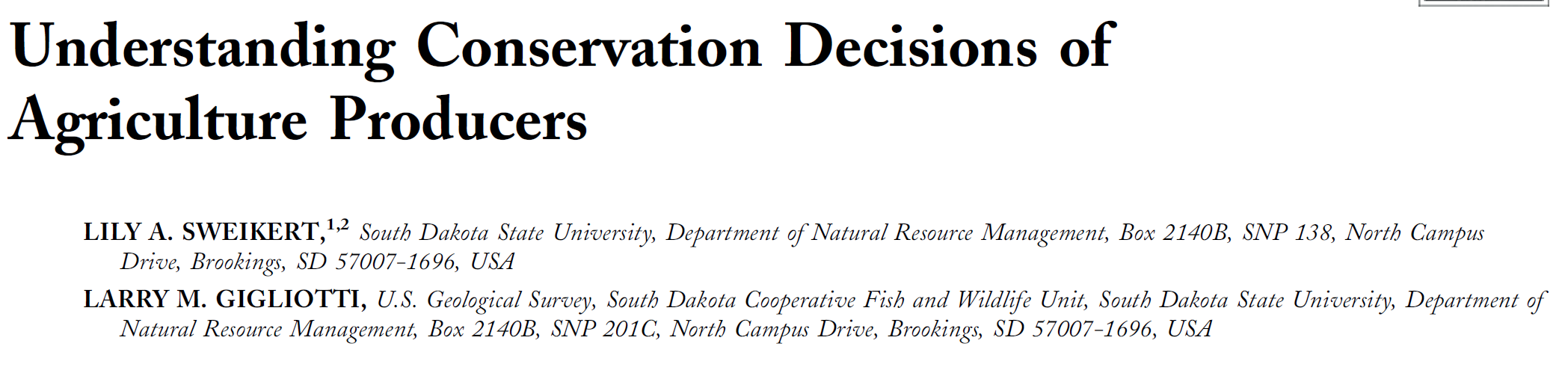 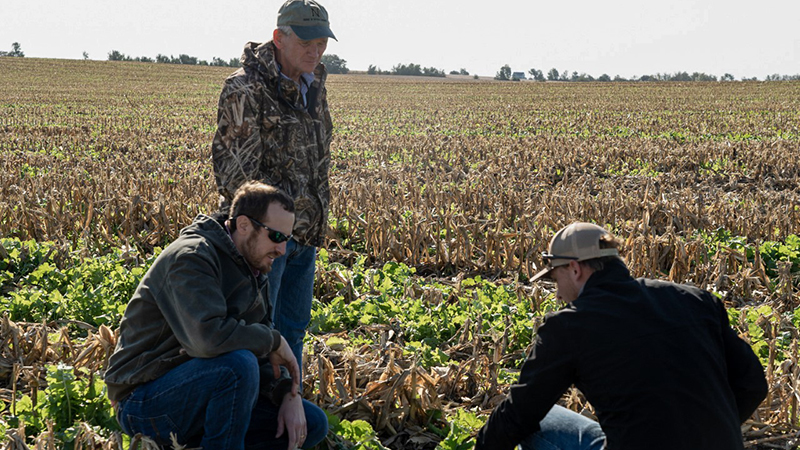 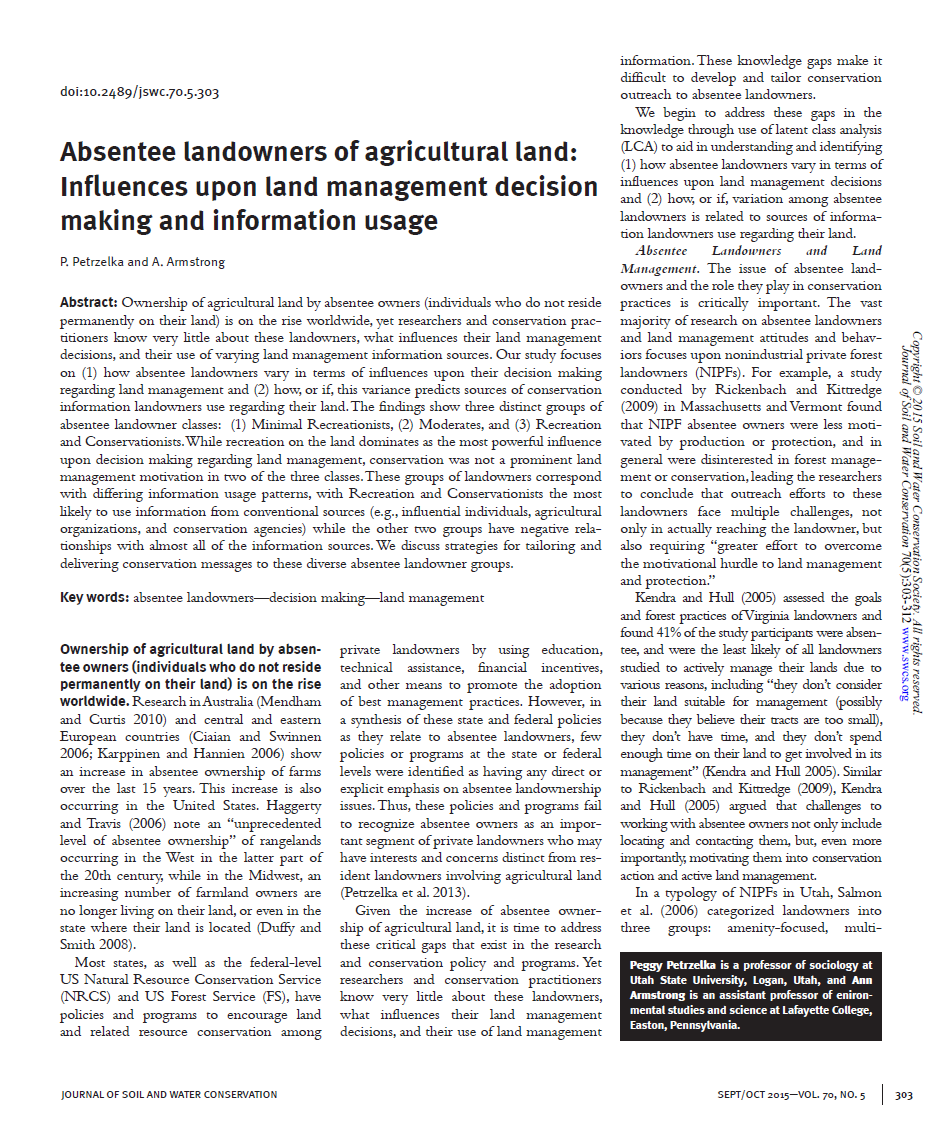 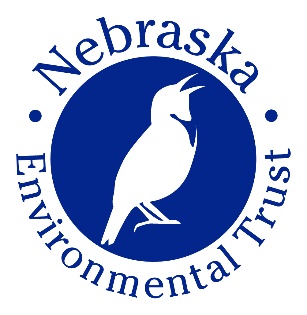 Nebraska farmers and farmland owners’ attitudes of targeted conservation
Credit: Nebraska Pheasants Forever
2022 Survey
18 Questions (14 Precision Ag. and 5 Producer Characteristics)
01
02
Mail Survey with Online Option
Half Distributed with Pens
Significant (p-value ≤ 0.05)
03
04
7503 Surveys Mailed
05
1041 Surveys Returned
[Speaker Notes: To answer these questions, I developed a survey with the help of experts from various conservation agencies and organizations. The survey consisted of 18 questions with 14 being related to precision agriculture and the other 5 being related to the producer's characteristics and operation (think age and crop type)

7503 survey were sent out with a mail and online option and half of our surveys were distributed with pens. The inclusion of a pen did result in a significantly higher return rate.

Of those 7503, 1041 were returned.]
What Motivates Your Participation in Agriculture?
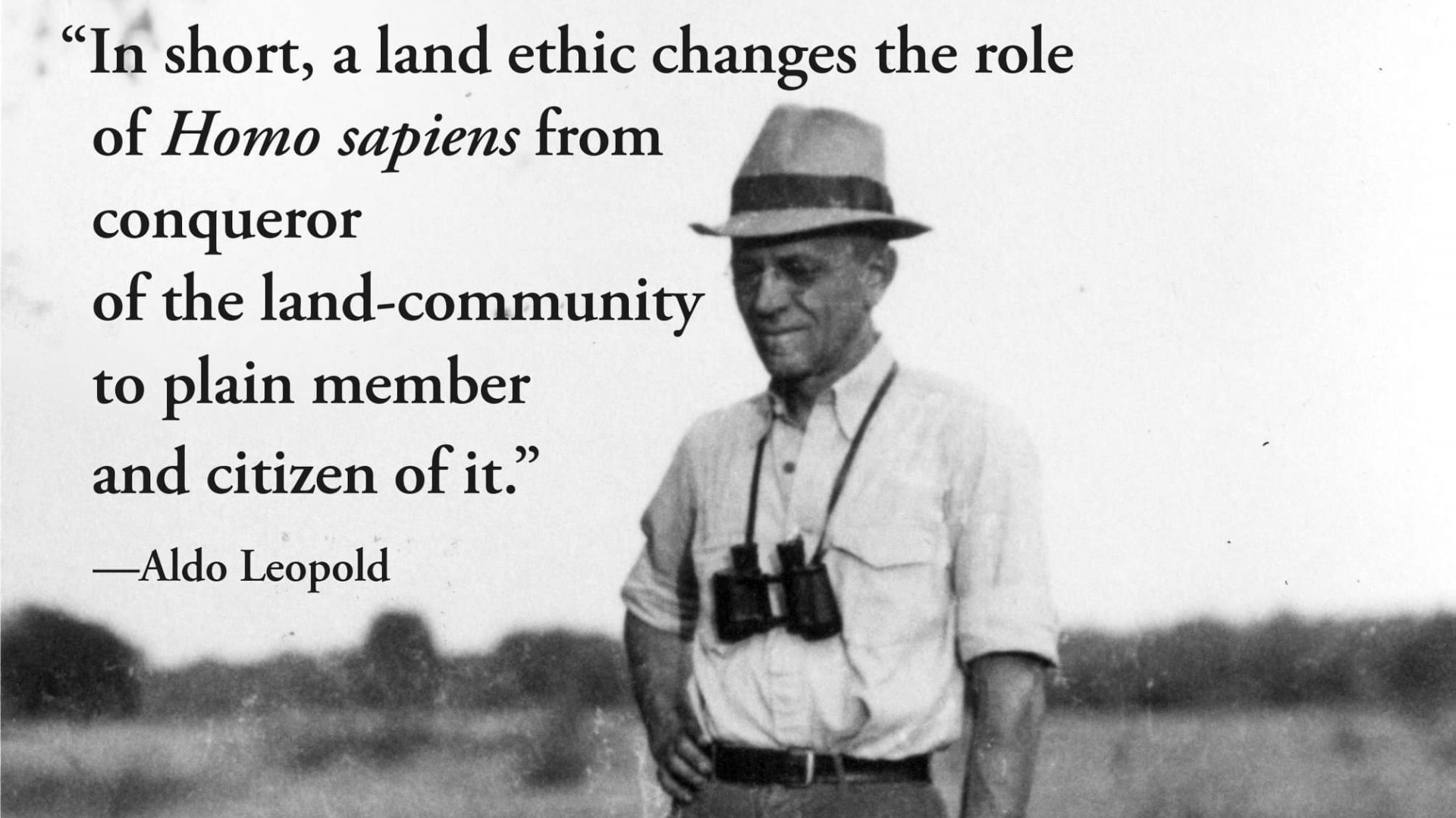 Feeding the World 
Family legacy
Land Stewardship
Financial Benefit
Credit: Aldo Leopold Foundation
[Speaker Notes: For both applicants and non-applicants, friends family and peers, farm implemented manufacturers, and farmers organizations like co-ops were the preferred information source as you can see by the top three bars of the graph]
What Are Your Preferred Methods for Receiving Information About Precision Technologies and Conservation Programs/Incentives?
Mail
In-Person Meetings
Email
Live Demos
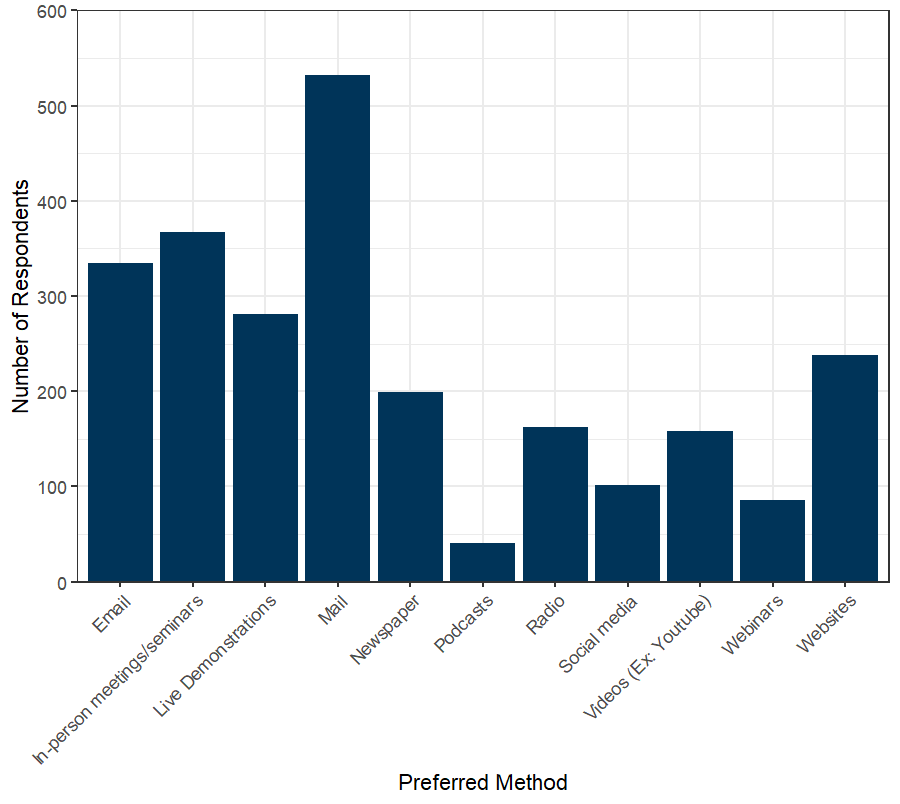 [Speaker Notes: For both applicants and non-applicants, friends family and peers, farm implemented manufacturers, and farmers organizations like co-ops were the preferred information source as you can see by the top three bars of the graph]
Information Dissemination by Age?
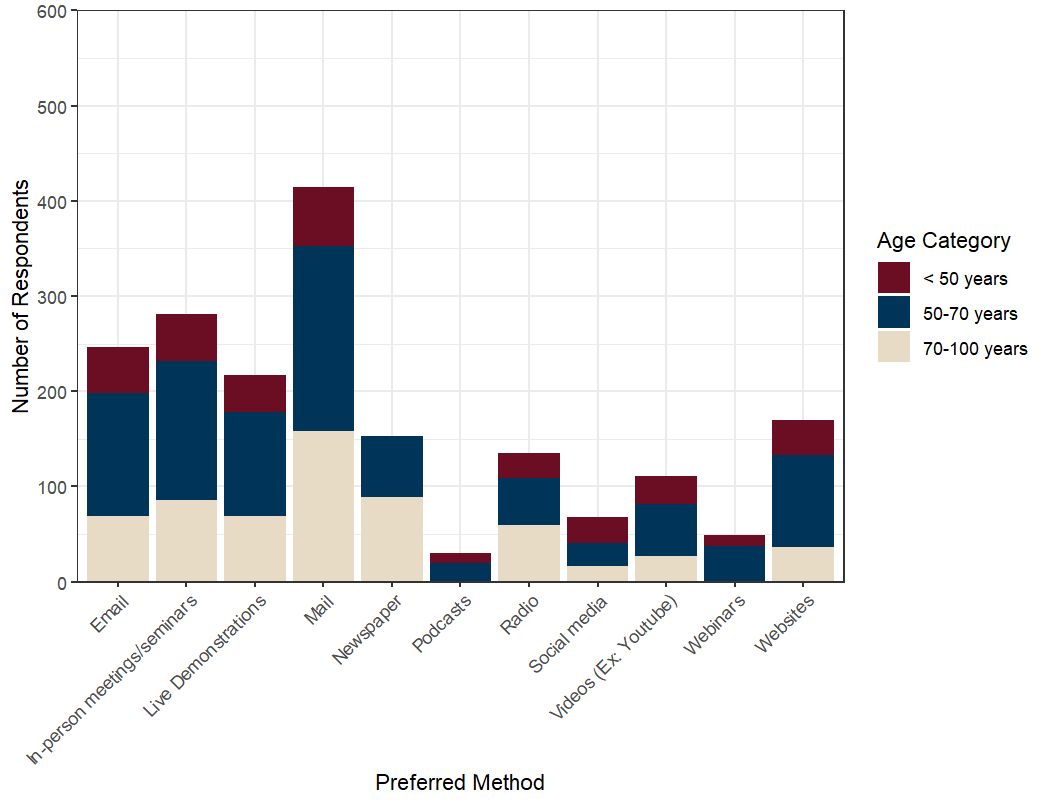 [Speaker Notes: For both applicants and non-applicants, friends family and peers, farm implemented manufacturers, and farmers organizations like co-ops were the preferred information source as you can see by the top three bars of the graph]
Where Do Farmers and Farmland Owners Get Their Information About Precision Technologies and Conservation?
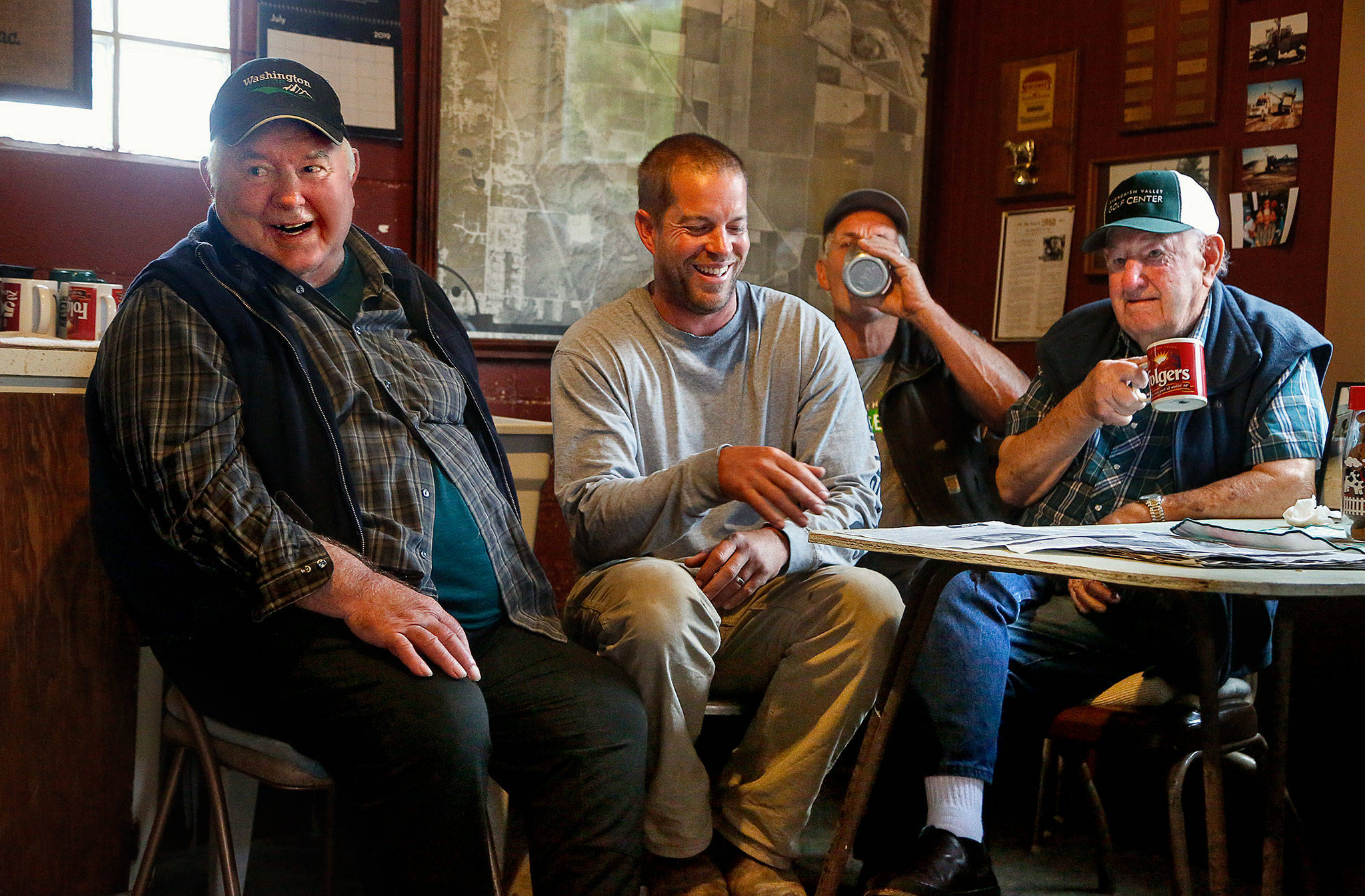 Credit: Don Bates/The Herald
[Speaker Notes: For both applicants and non-applicants, friends family and peers, farm implemented manufacturers, and farmers organizations like co-ops were the preferred information source as you can see by the top three bars of the graph]
Where Do Farmers and Farmland Owners Get Their Information About Precision Technologies and Conservation?
Who do you receive most of your information about precision technologies and conservation programs and incentives? (Please rank up to 11 sources, with 1 being your most used source) 
___1   Friends, family, or peers
___2   Farmer’s organization (Ex: Co-op, Nebraska Farm Bureau)
___3   Farm oriented news network (Ex: Agriculture.com, Backyard farmer)
___4   University extension (Ex: UNL Extension)
___5   Non-government organization (Ex: Pheasants Forever, NWTF)
___6   Seed dealer
___7   Other 3rd Party (Ex: Agronomist)
___8   Farm implemented manufacturers
___9   Natural Resources Districts (NRD)
___10 Other State organization (Ex: Neb. Department of Agriculture)
___11 Farm Service Agency (FSA)
___12 Natural Resource Conservation Service (NRCS)
___13 Other Federal organization (Ex: U.S. Department of Agriculture)
___14 I have never received information about precision agriculture.
Where Do Farmers and Farmland Owners Get Their Information About Precision Technologies and Conservation?
Friends, Family, and Peers
Farm Organizations (e.g., implement manufacturers, coops, seed dealers, etc.)
University Extension
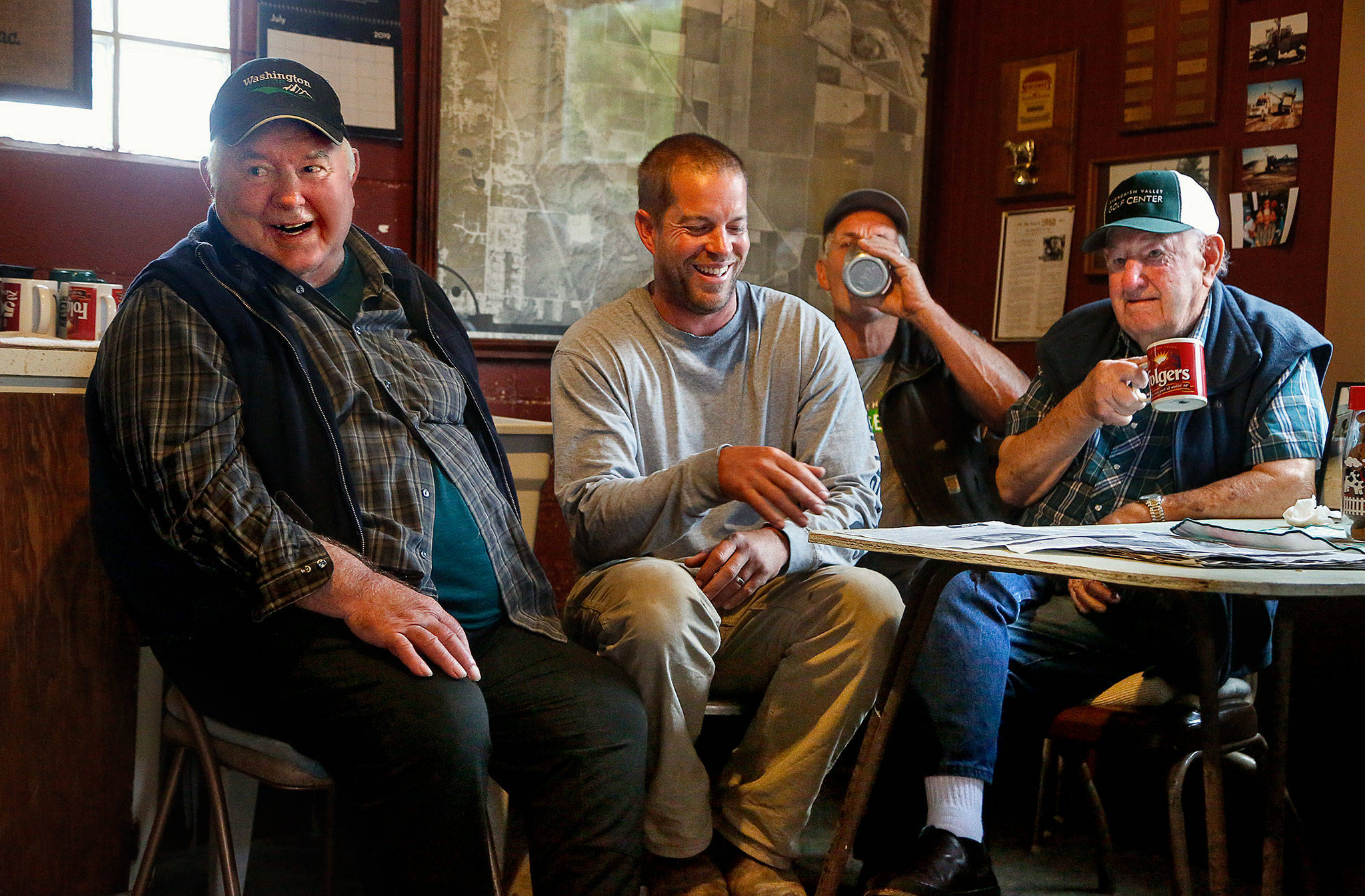 Credit: Don Bates/The Herald
[Speaker Notes: For both applicants and non-applicants, friends family and peers, farm implemented manufacturers, and farmers organizations like co-ops were the preferred information source as you can see by the top three bars of the graph]
How Much Does Each of the Following Limit Your Ability to Adopt New Precision Technologies?
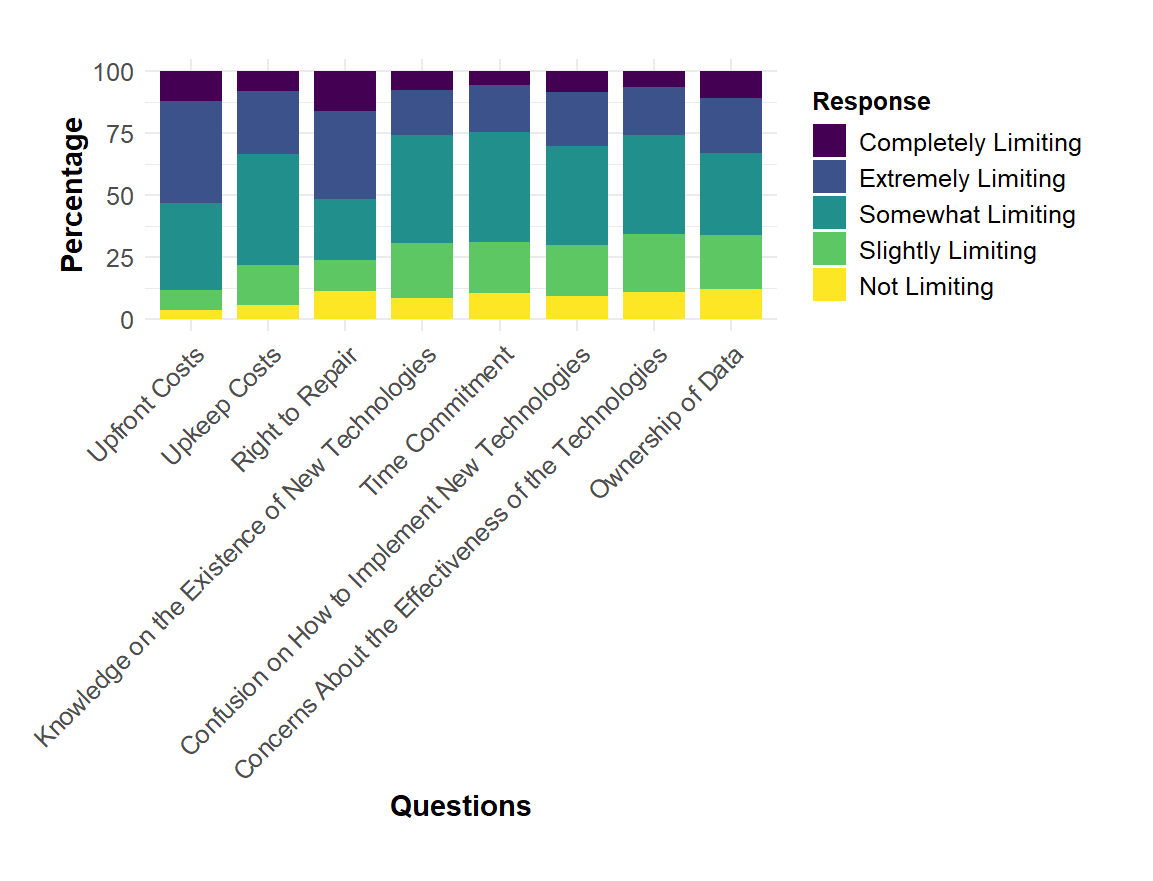 [Speaker Notes: For both applicants and non-applicants, friends family and peers, farm implemented manufacturers, and farmers organizations like co-ops were the preferred information source as you can see by the top three bars of the graph]
How Much Does Each of the Following Limit Your Ability to Adopt New Precision Technologies?
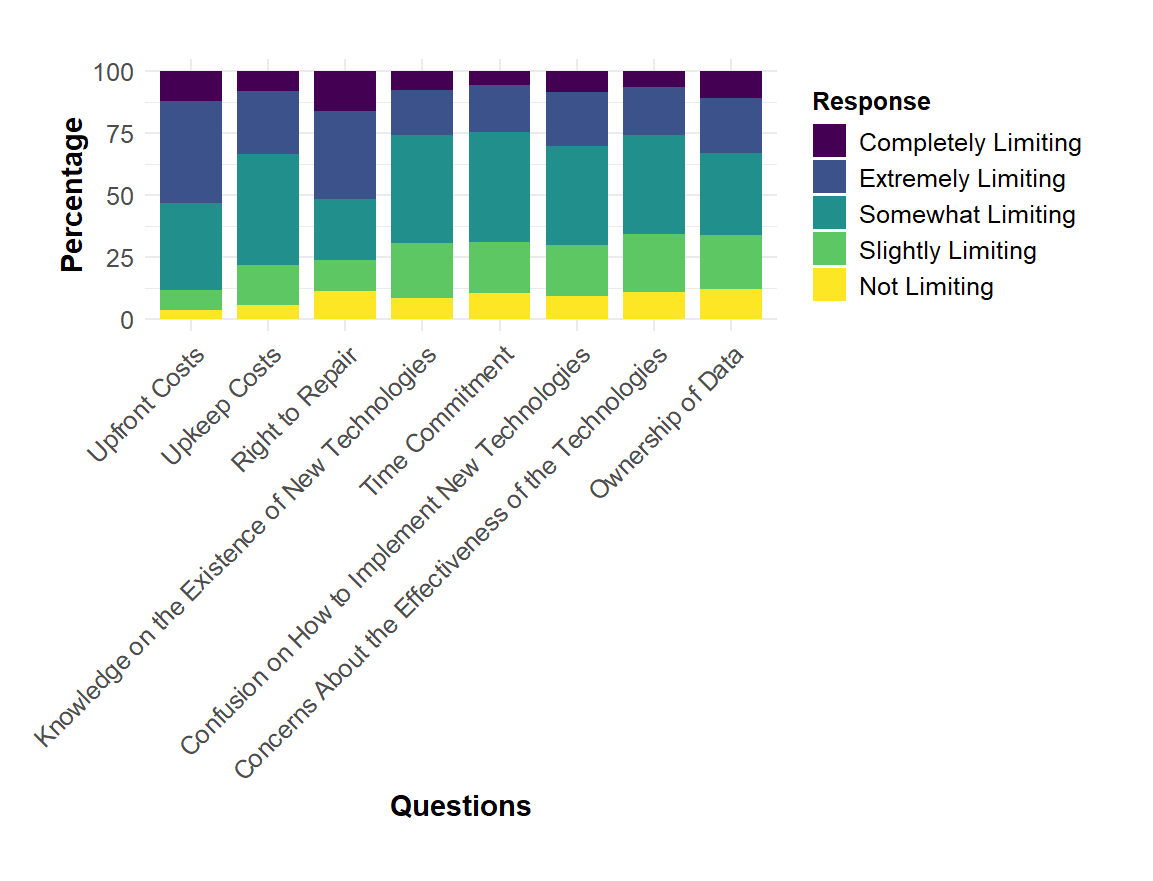 76% said ‘upfront cost’ was somewhat to extremely limiting
[Speaker Notes: For both applicants and non-applicants, friends family and peers, farm implemented manufacturers, and farmers organizations like co-ops were the preferred information source as you can see by the top three bars of the graph]
How Interested Are You in Following Ways to Diversify Your Low-Yielding Acres?
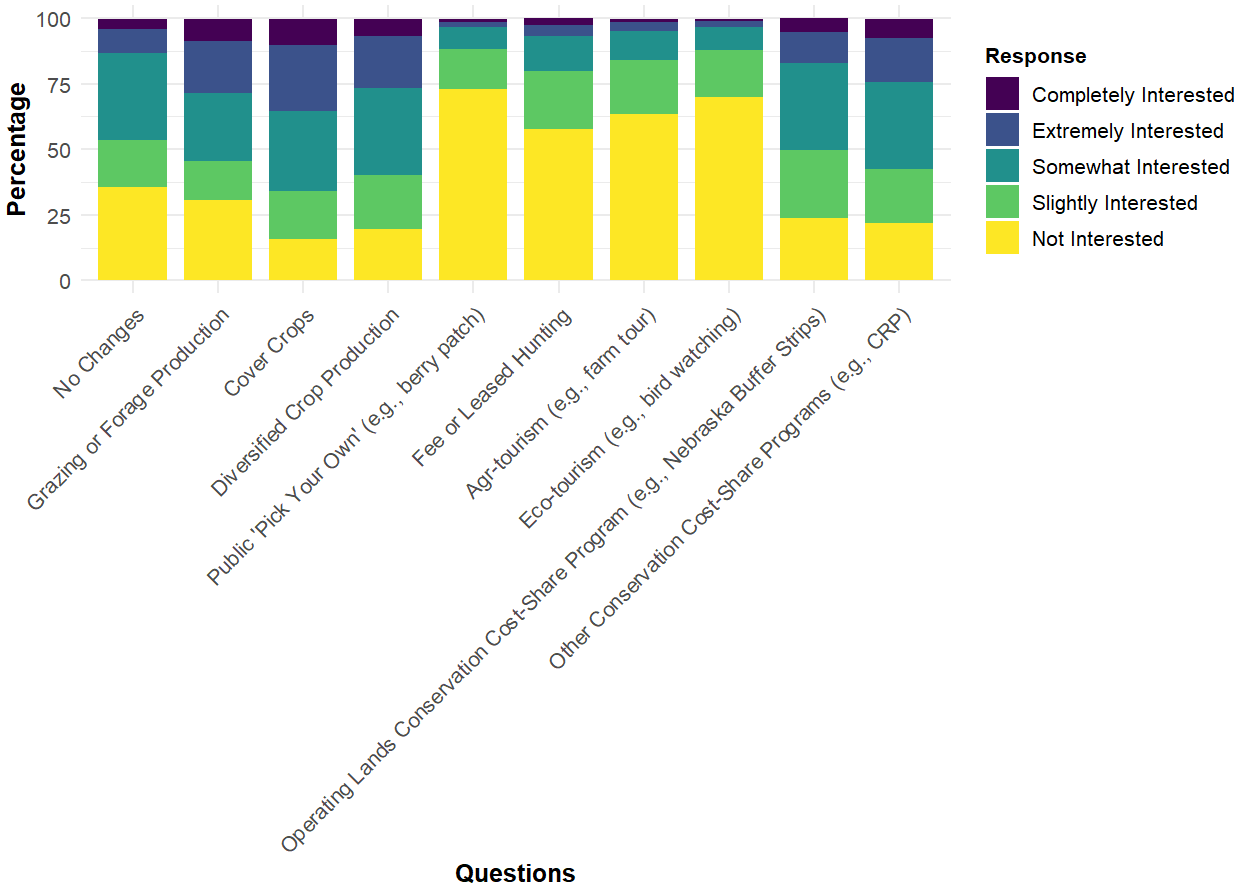 [Speaker Notes: For both applicants and non-applicants, friends family and peers, farm implemented manufacturers, and farmers organizations like co-ops were the preferred information source as you can see by the top three bars of the graph]
Winter (2023) Results Also Illustrate The Need for Farmer-Led Initiatives Like Conservation Cooperatives
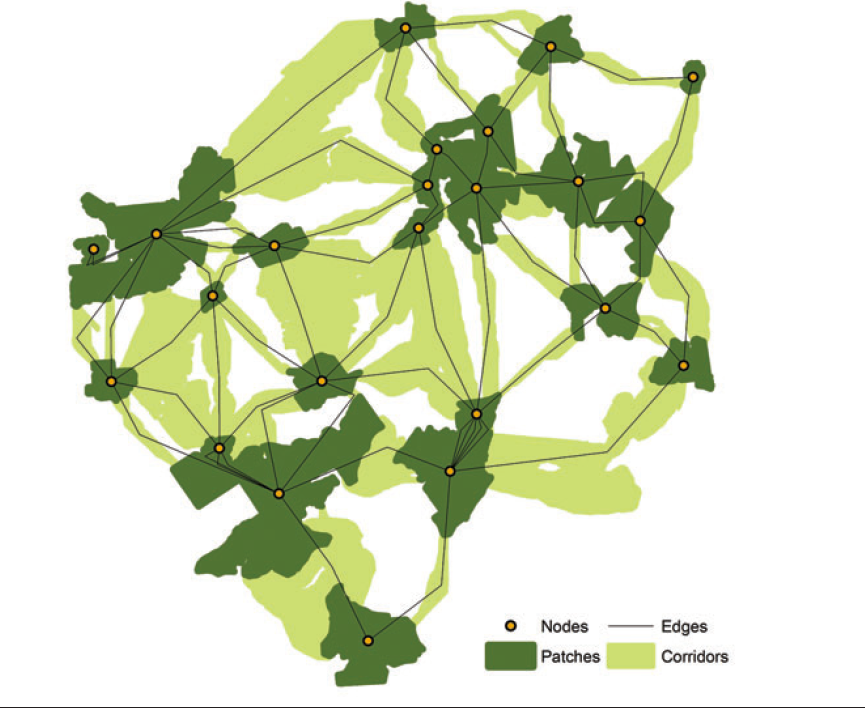 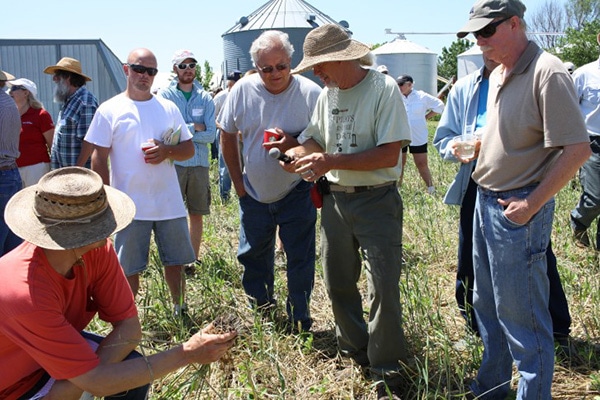 Credit: Practical Farmers of Iowa
[Speaker Notes: For both applicants and non-applicants, friends family and peers, farm implemented manufacturers, and farmers organizations like co-ops were the preferred information source as you can see by the top three bars of the graph]
What are Conservation Cooperatives 
(or Farmer Clusters)?
“A conservation cooperative (or farmer cluster) is a group of farmers, living in the same area that share their knowledge, support, and help motivate each other to improve biodiversity and the ecological health of their farms.”
 – Game and Wildlife Conservation Trust
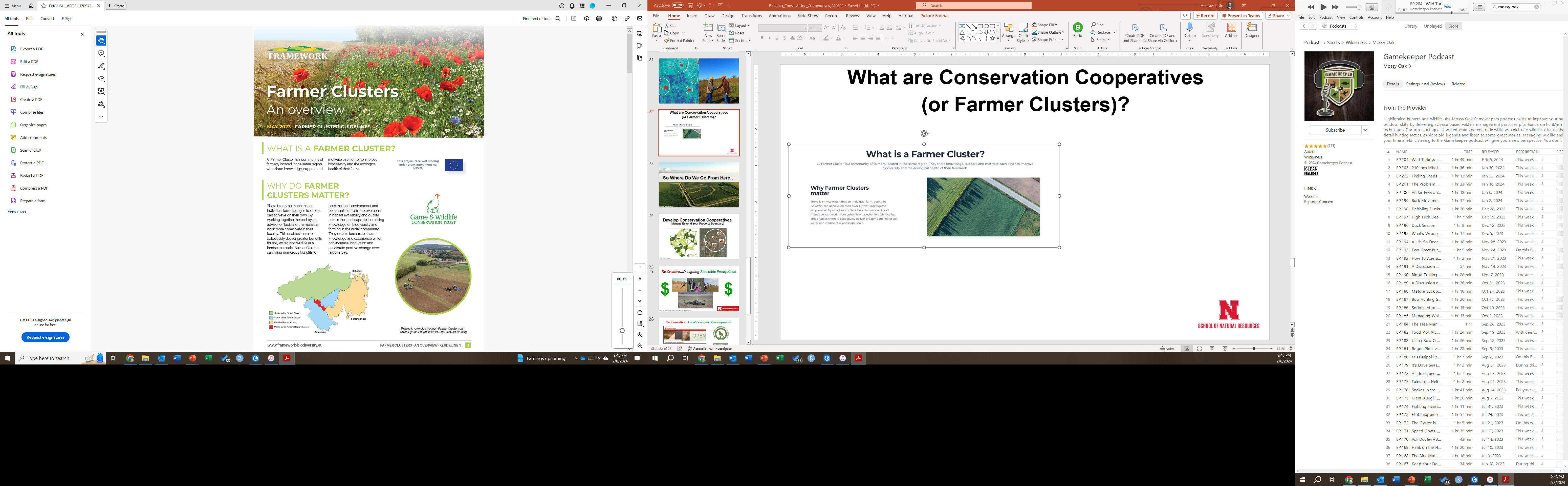 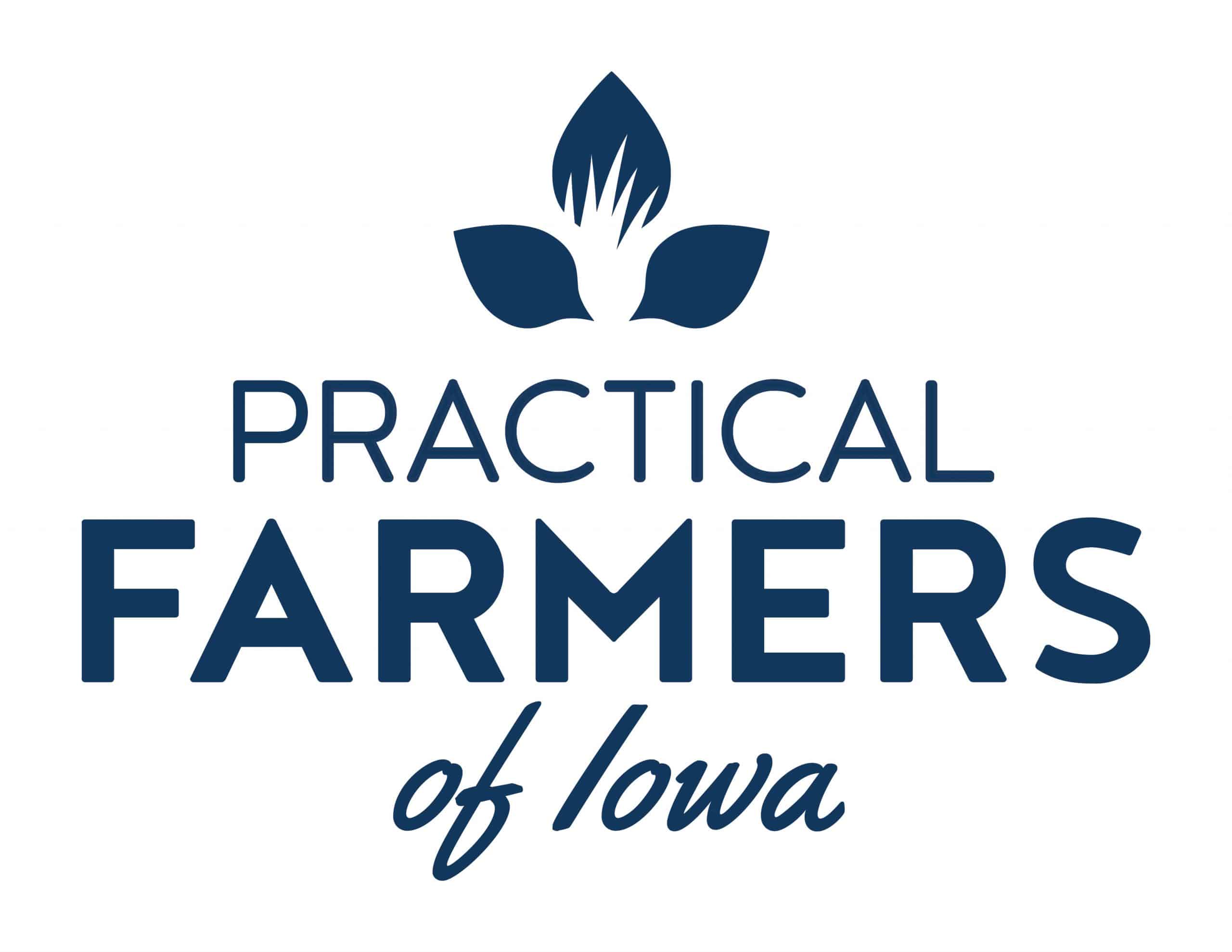 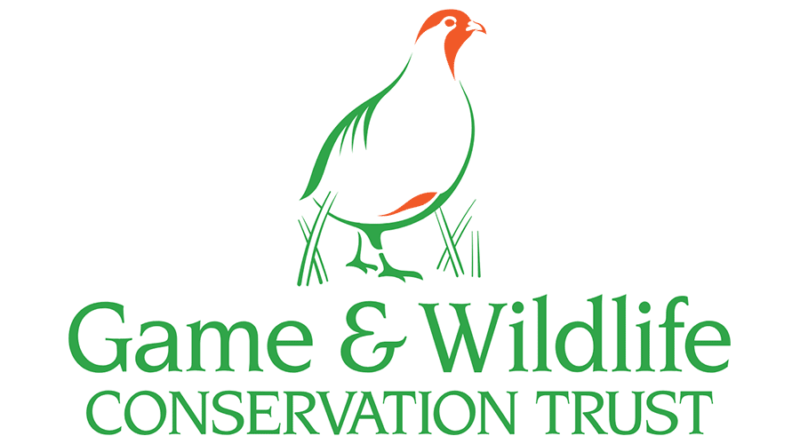 It’s Also Complicated!
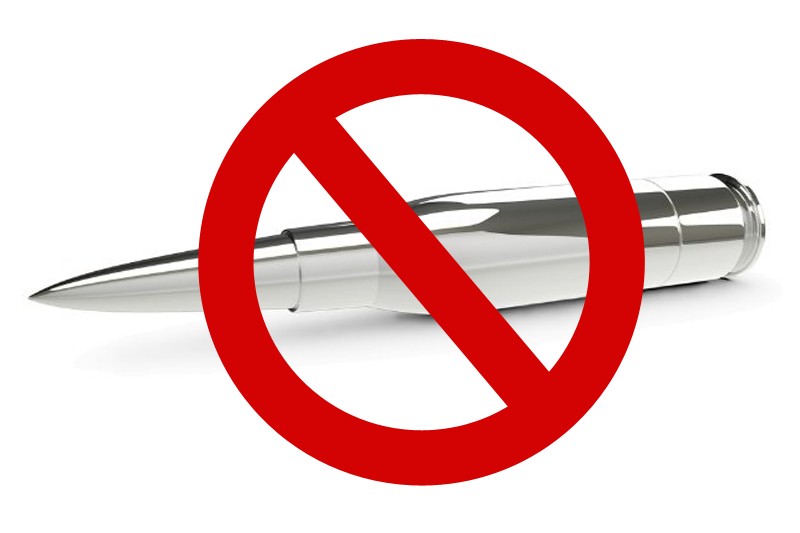 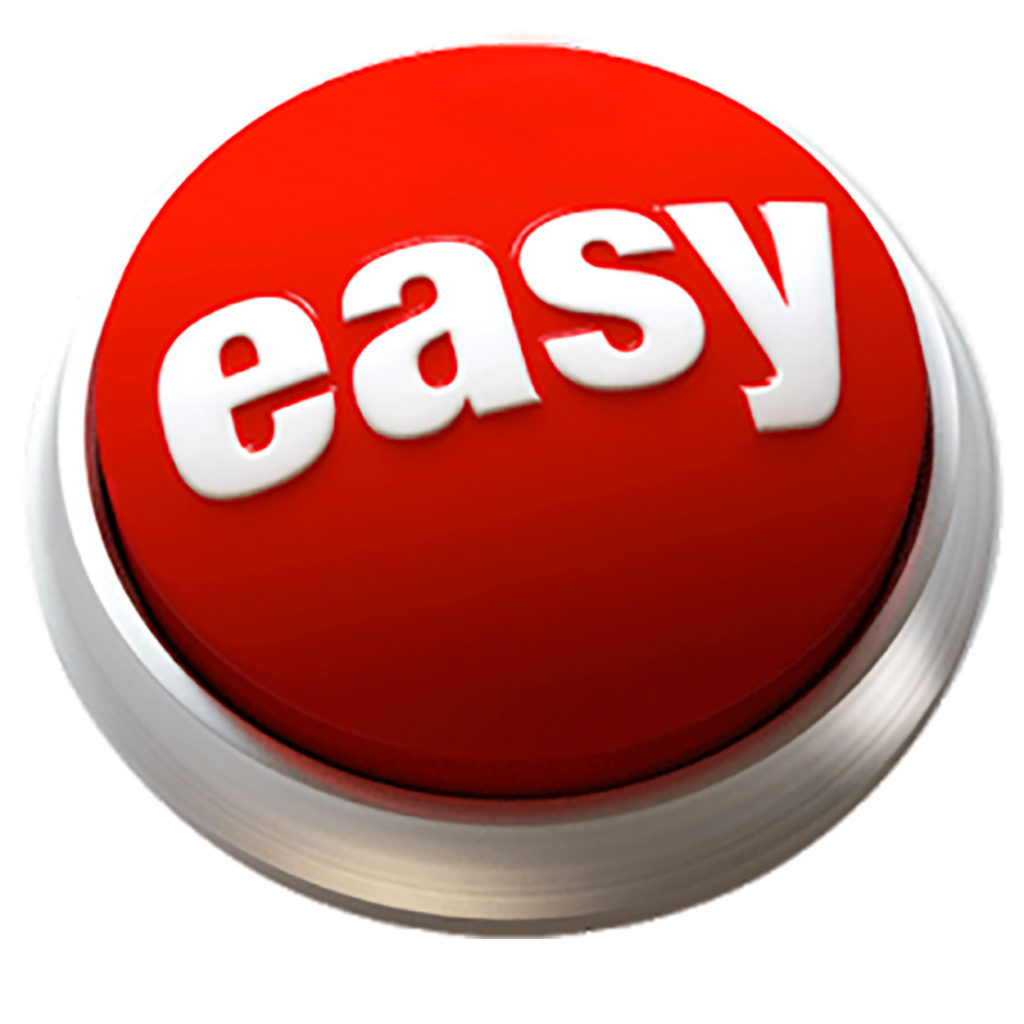 [Speaker Notes: For both applicants and non-applicants, friends family and peers, farm implemented manufacturers, and farmers organizations like co-ops were the preferred information source as you can see by the top three bars of the graph]
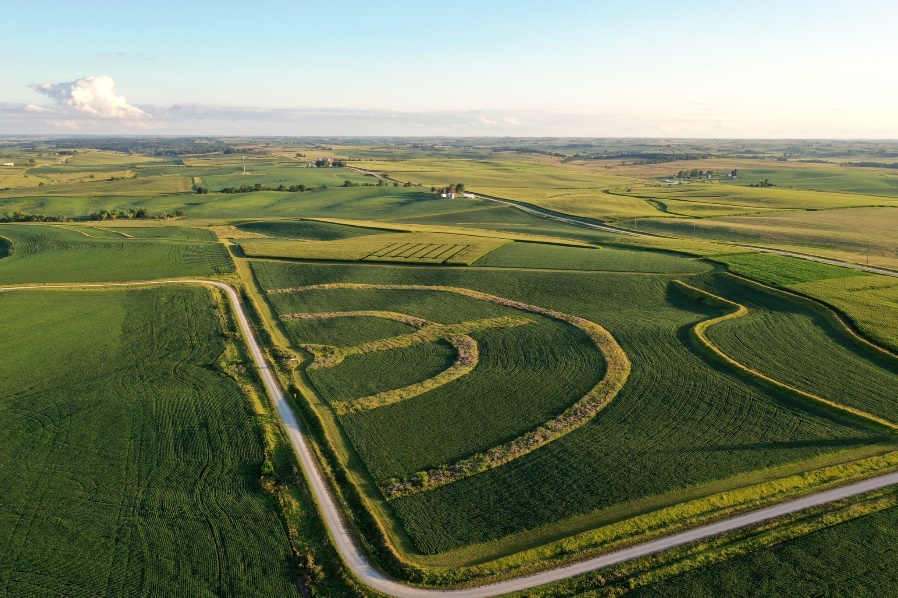 So Where Do We Go From Here…
Photo credit: Omar de Kok-Mercado
Credit: Lynn Betts, USDA, Nebraska PF
2 Key Focal Areas to Improve Adoption of Conservation in Ag Landscapes
Connecting Conservation Professionals and Improving Education on Production Agriculture Systems for All Ages

Creating Collaborative Networks for Landowners, Conservation Professionals, Ag Industry, etc. to Engage and Solve Complex Challenges
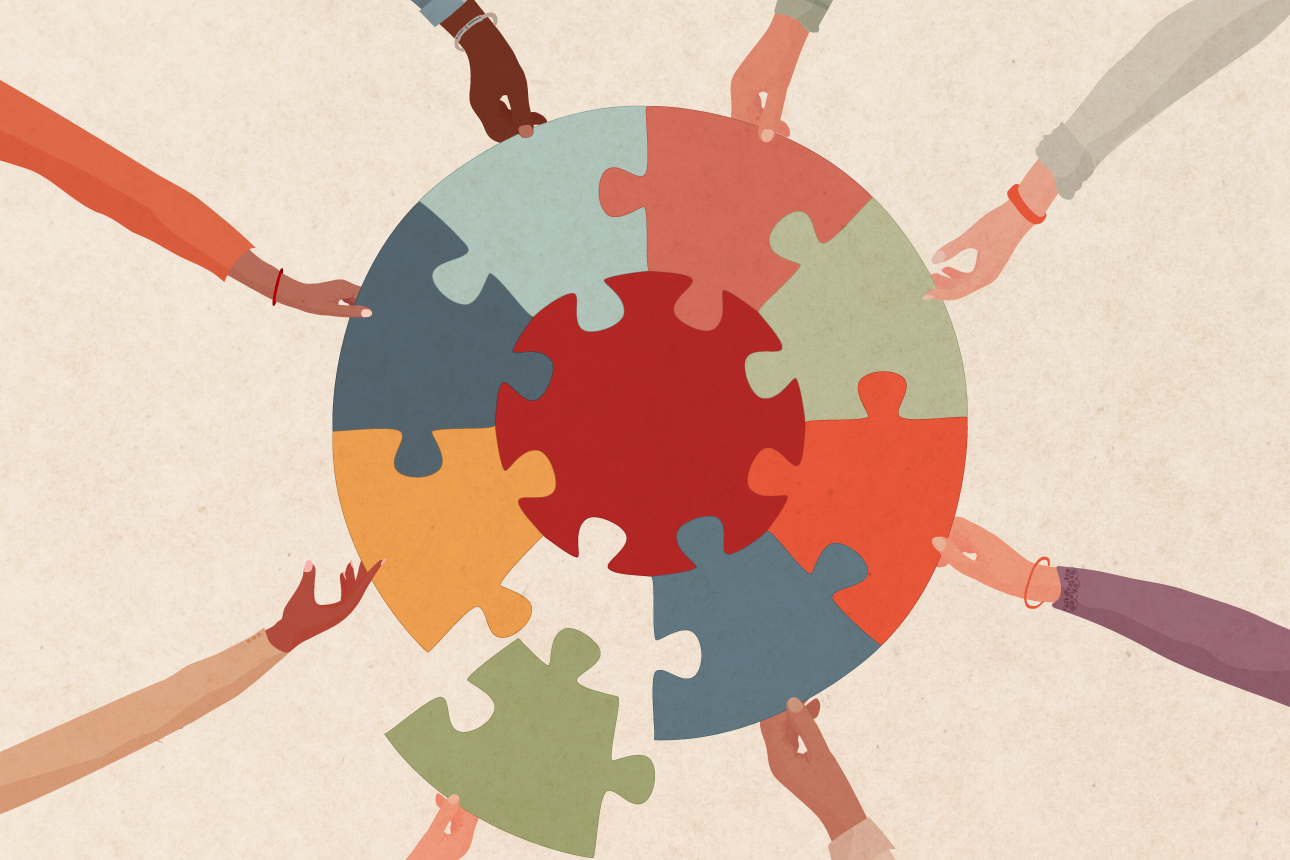 Credit: Deb Mashek
Credit: Lynn Betts, USDA, Nebraska PF
Create Synergy By Partnering Together as a Conservation Community!
(August 2023)
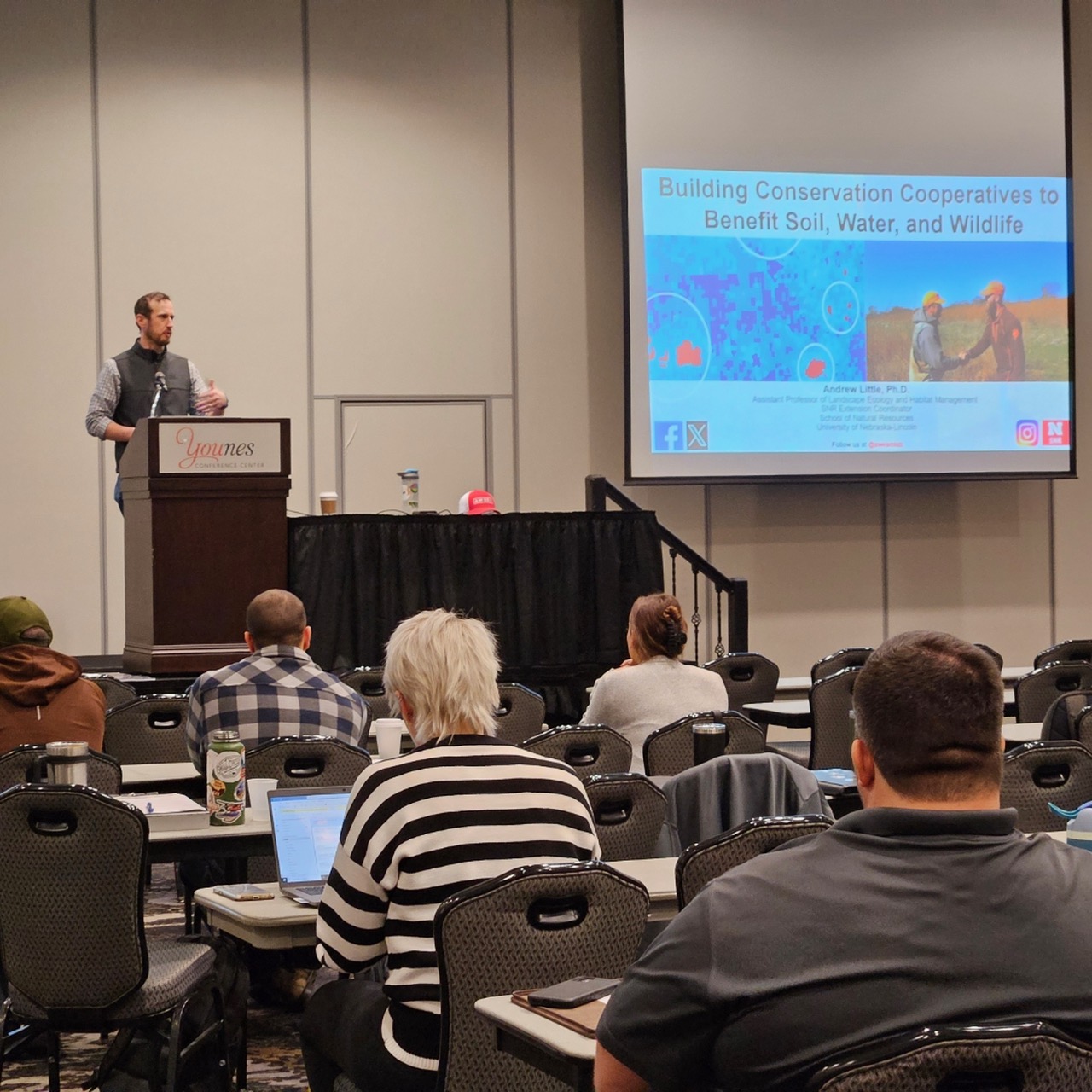 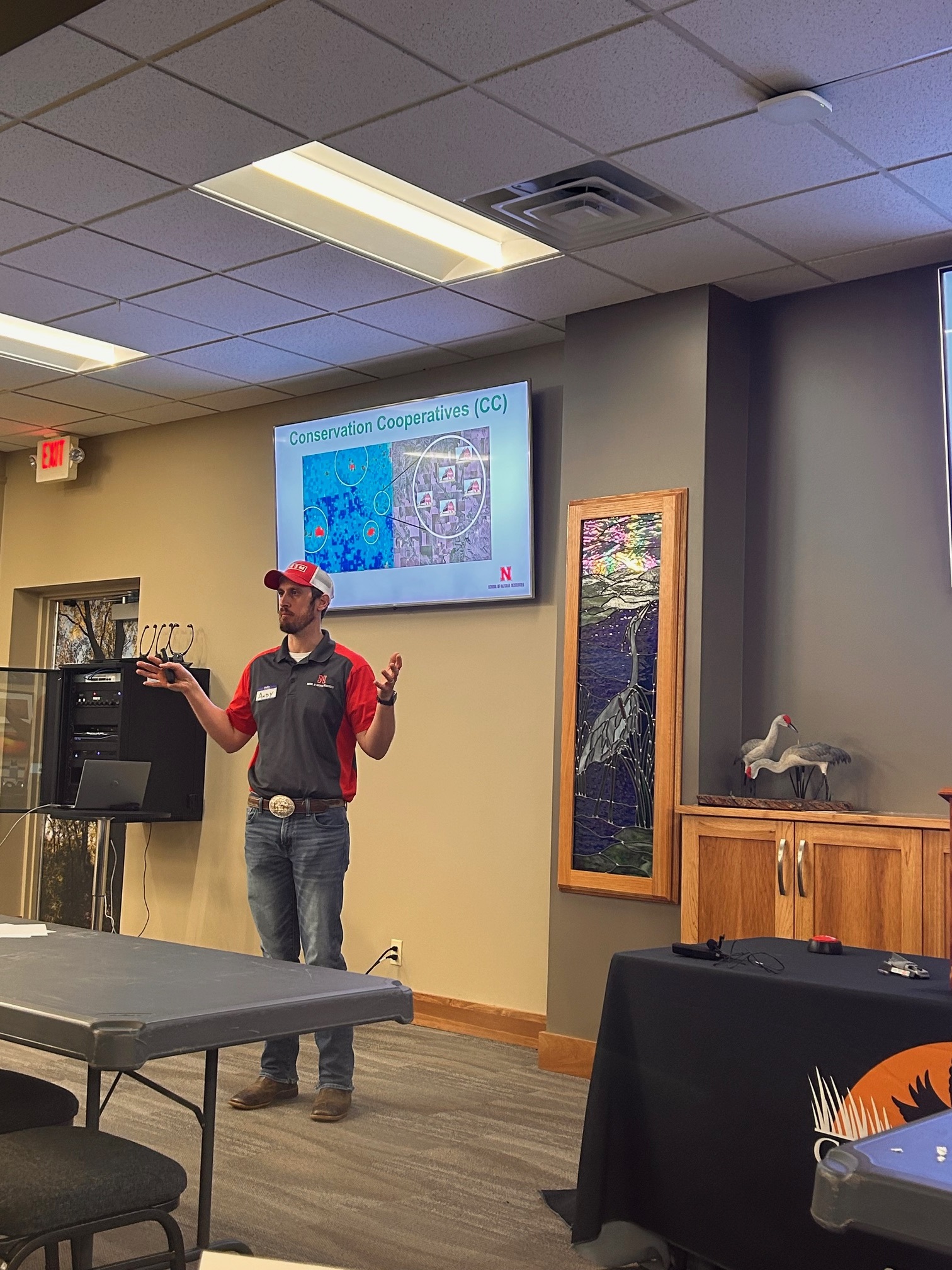 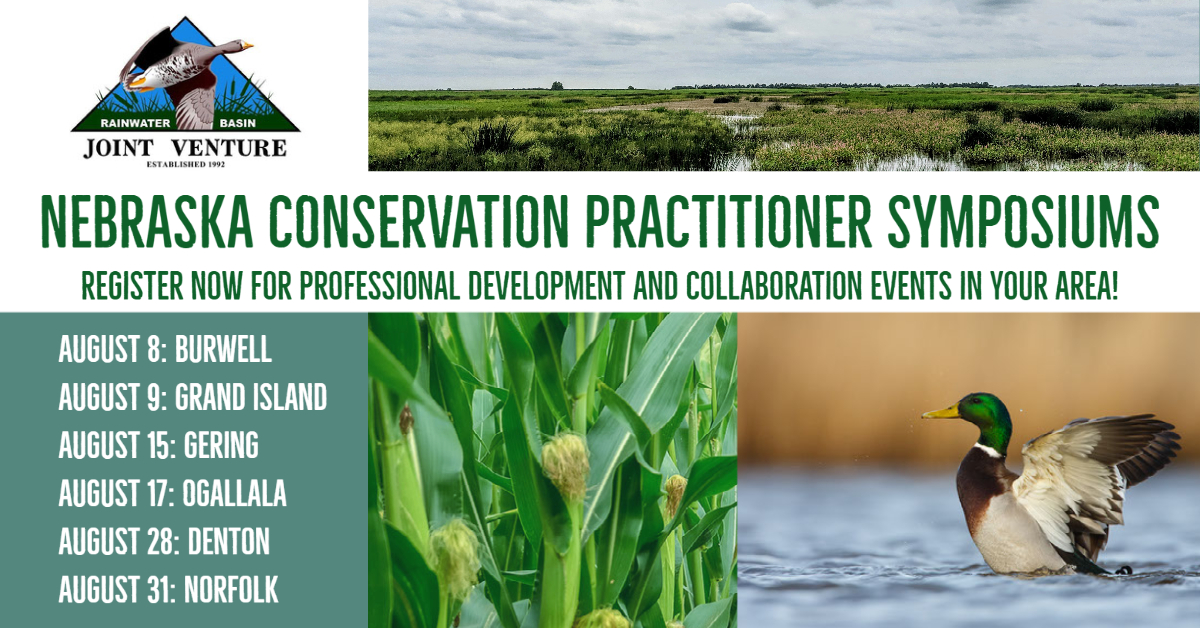 Natural Resources Conservation Connecting Points Workshop 
(April 2024)
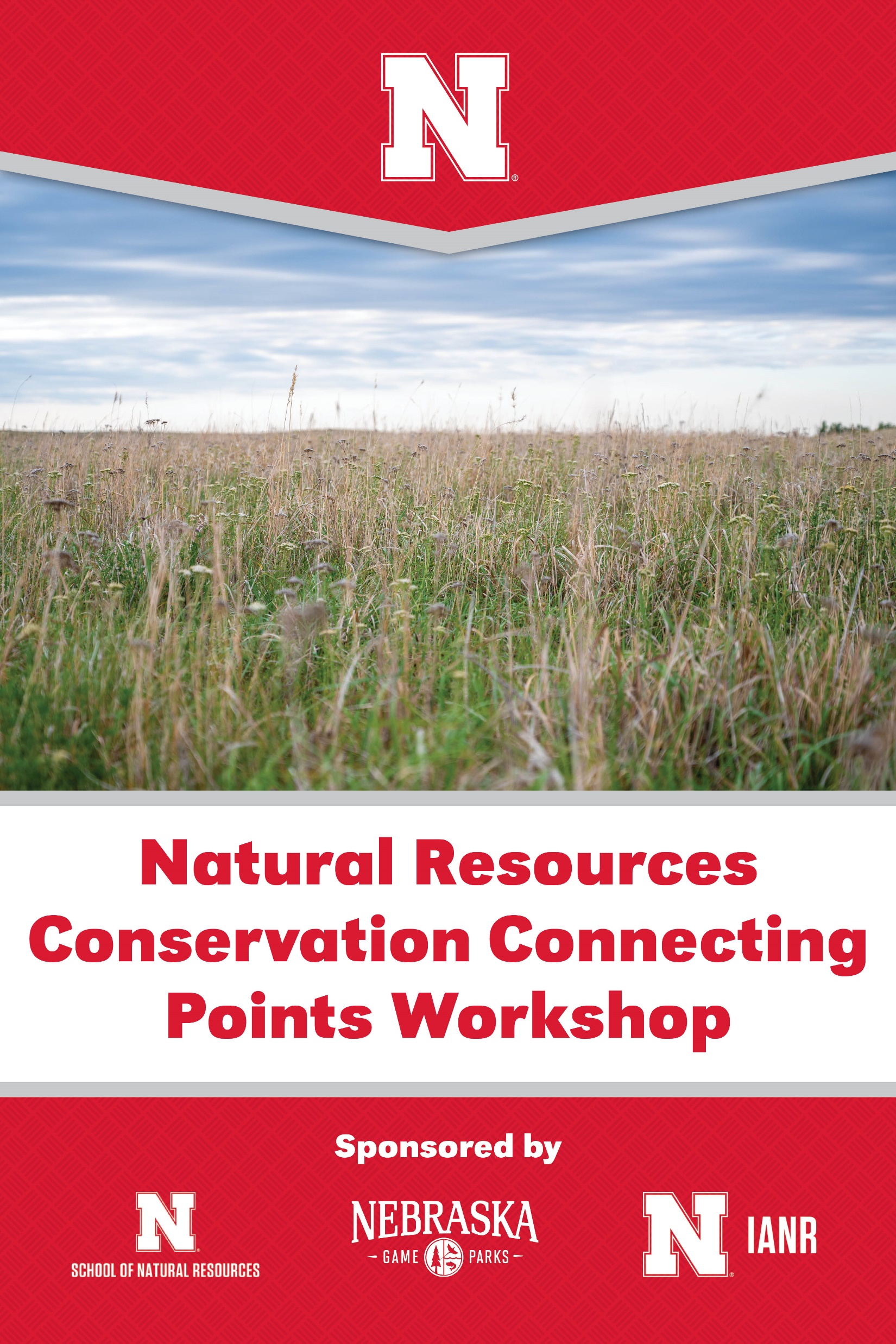 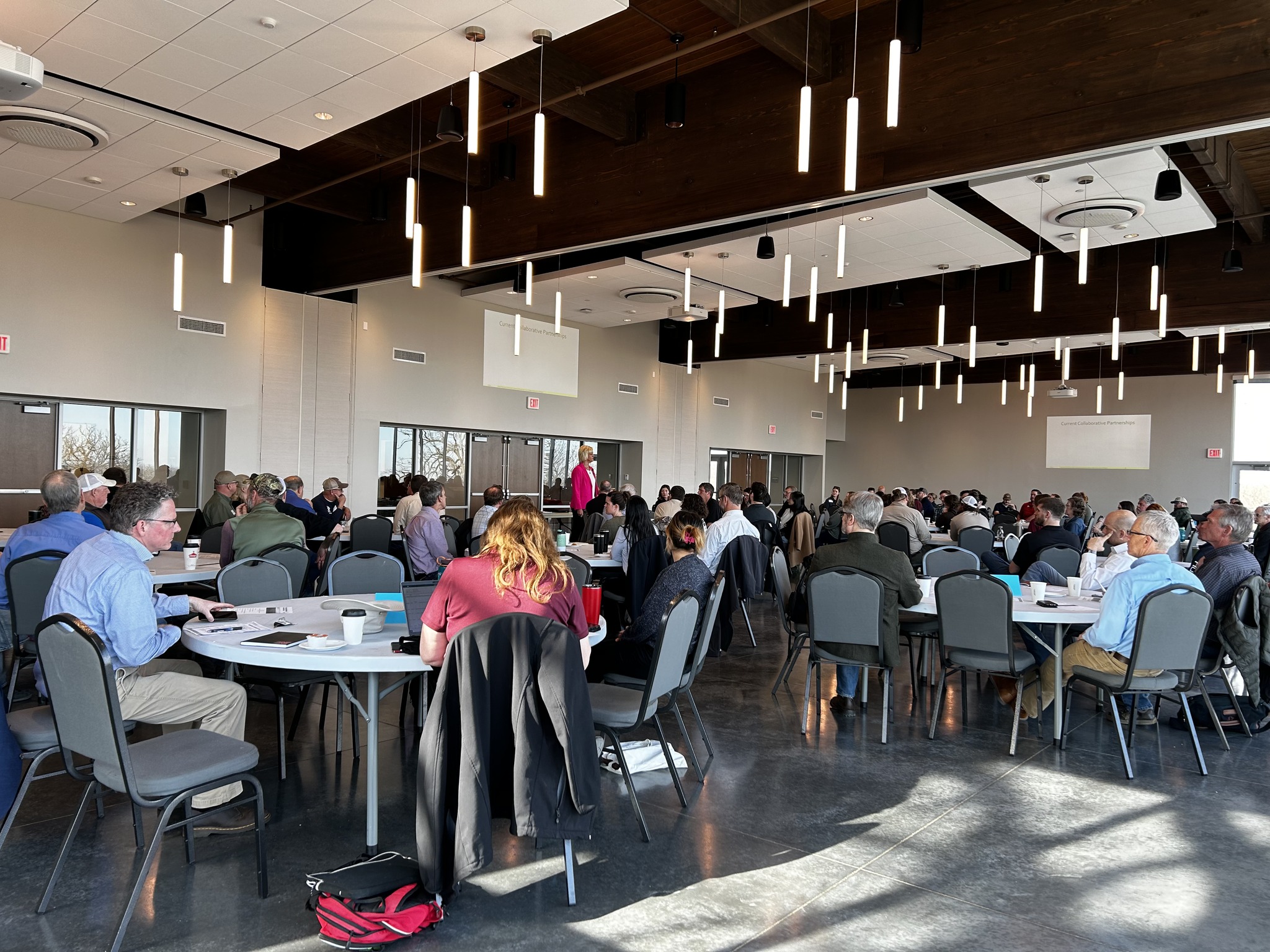 Training Opportunities for Conservation Professionals on Production Ag Systems
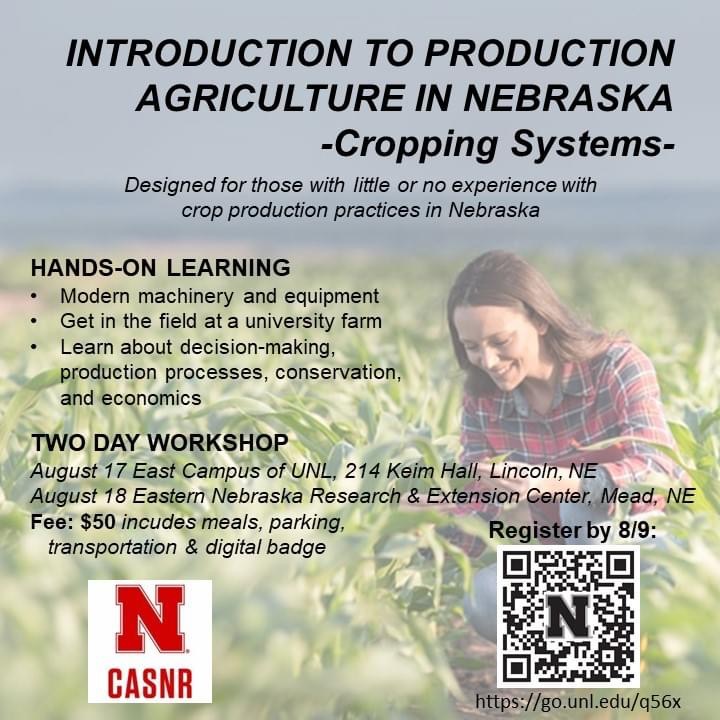 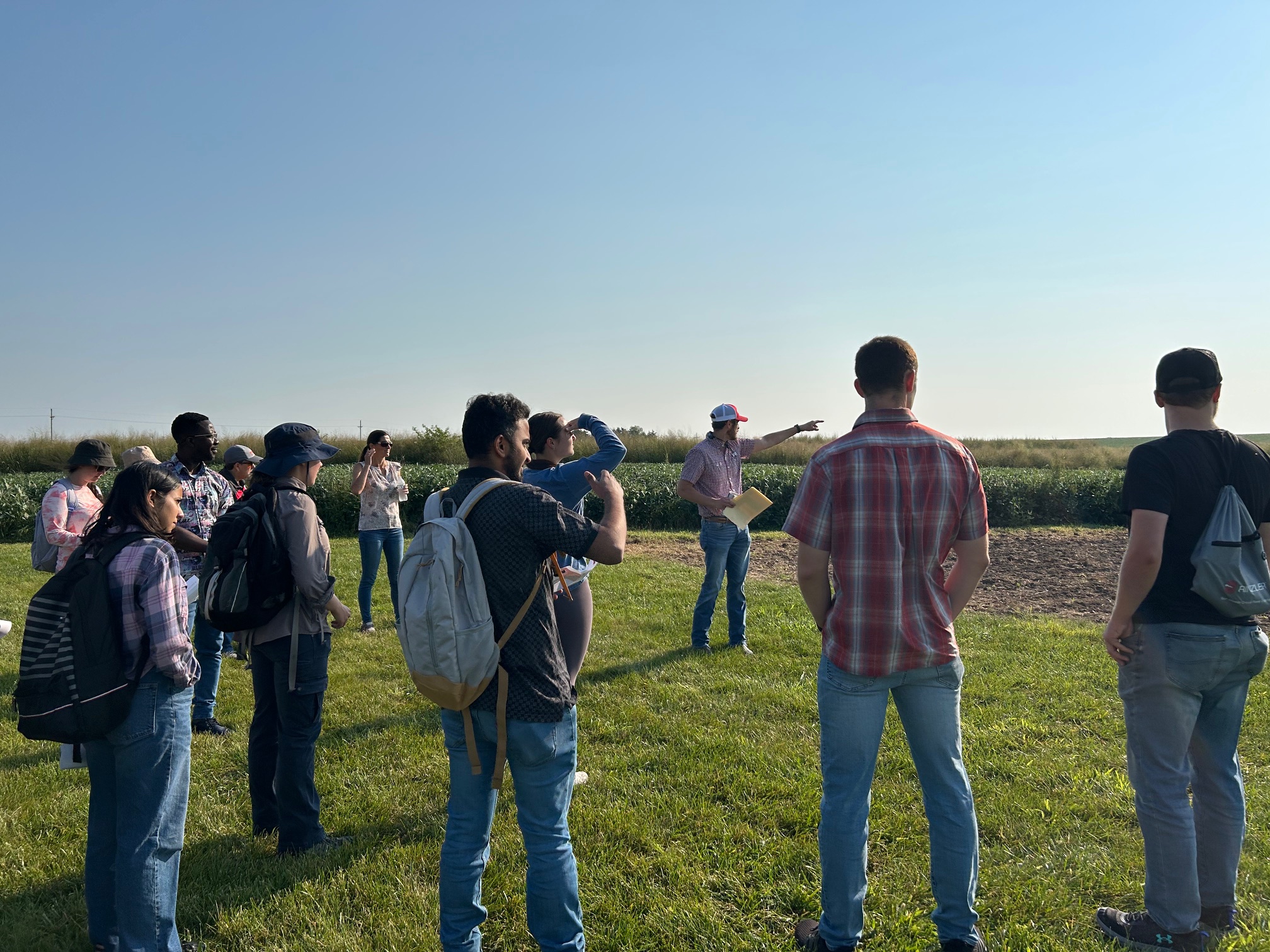 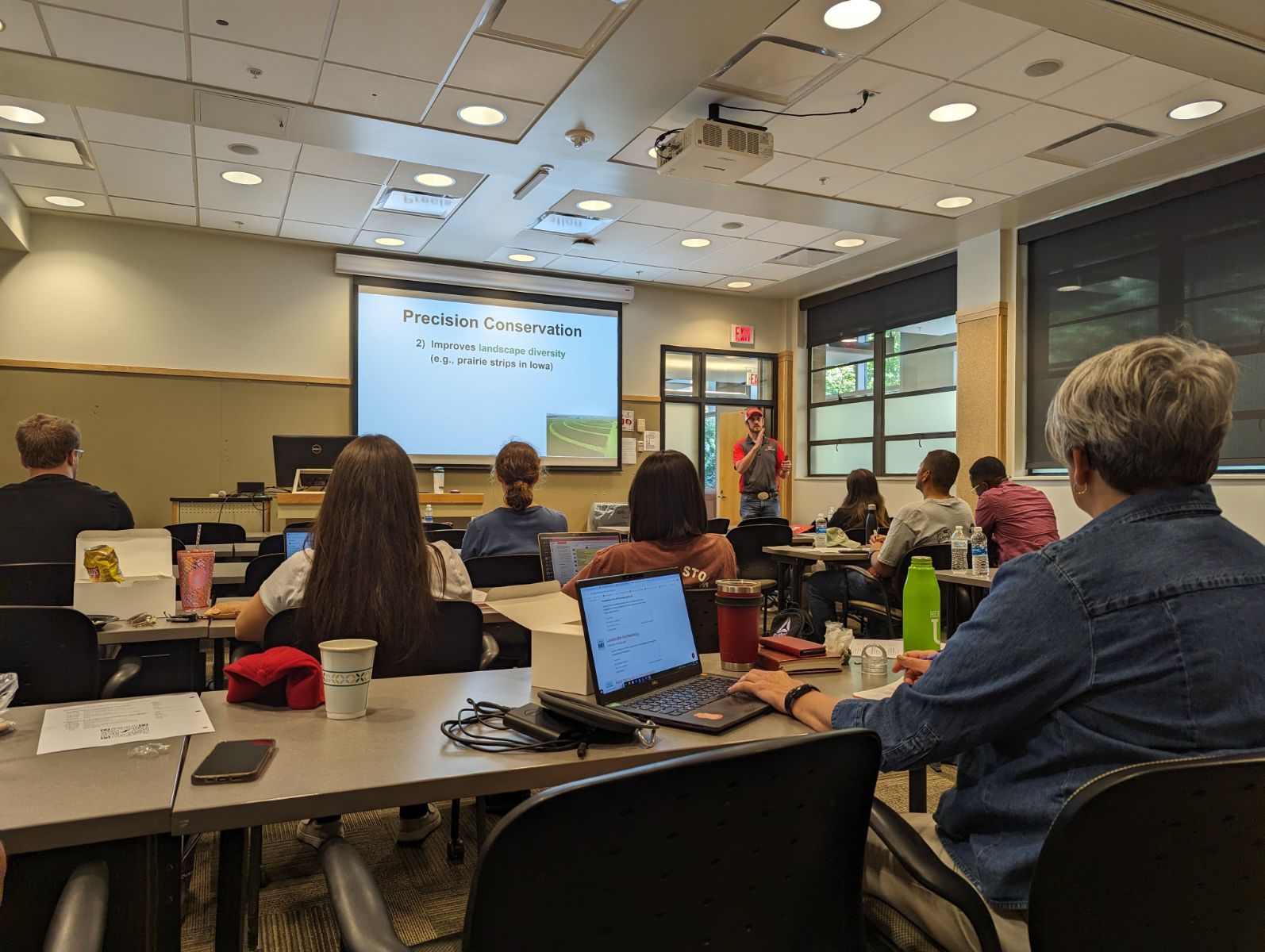 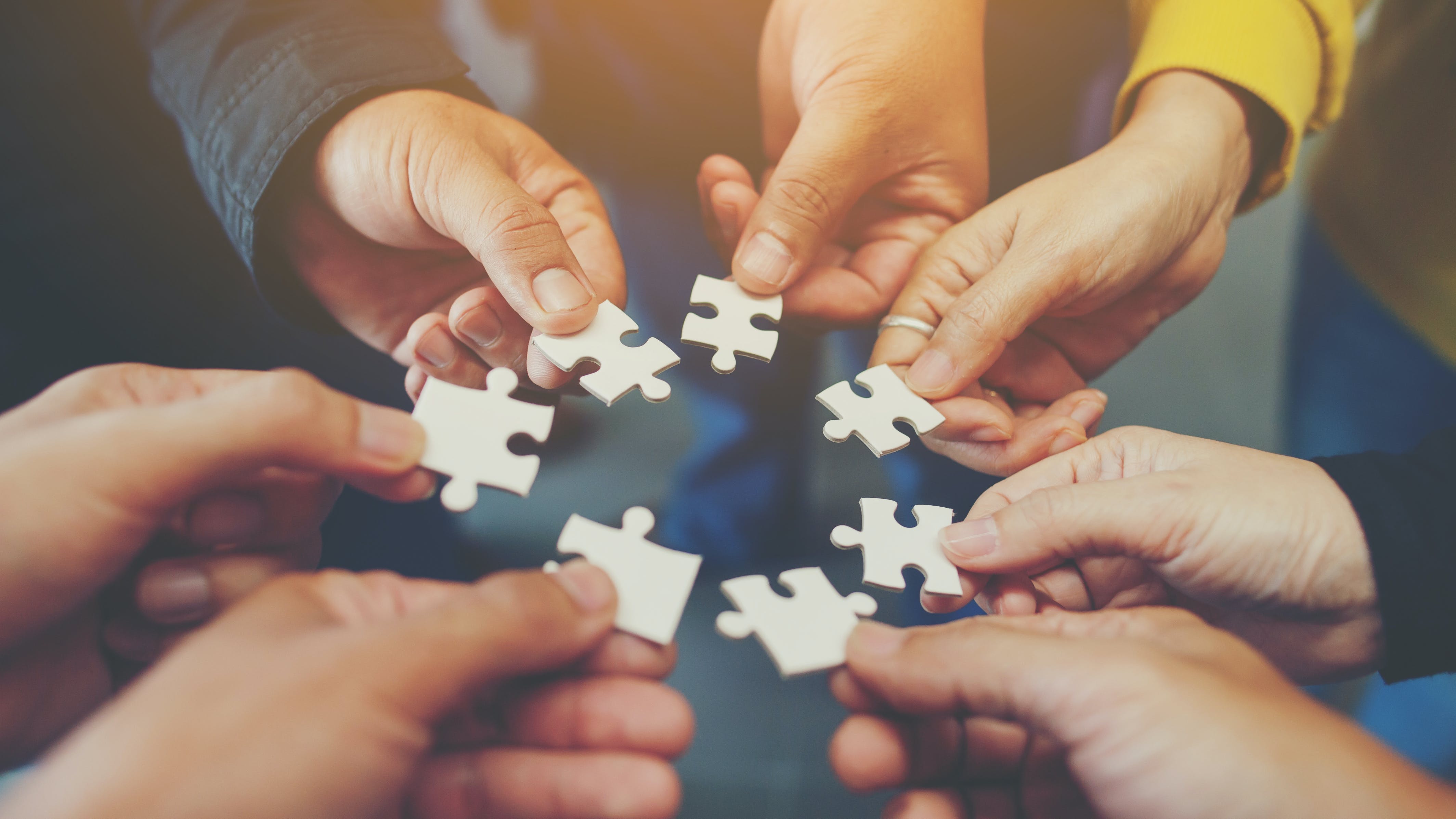 Create a Collaborative Network 
(Ag Producers, Ag Industry, 
Conservation Professionals, UNL, etc.)
Ag Industry
Ag Producers
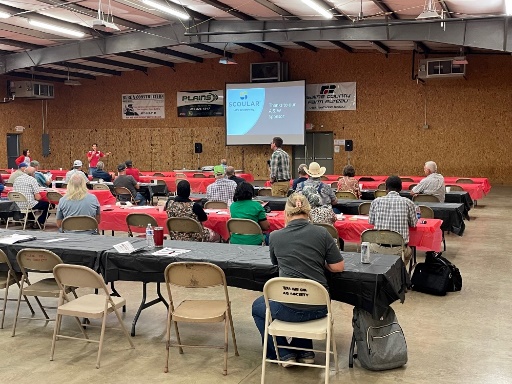 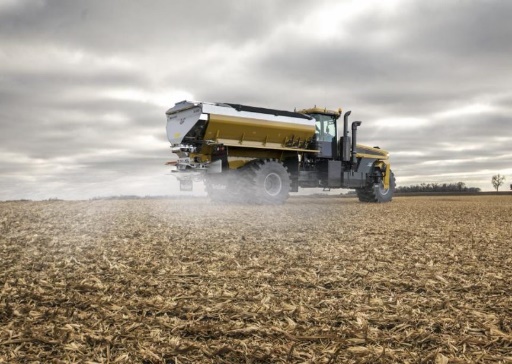 Conservation Professionals
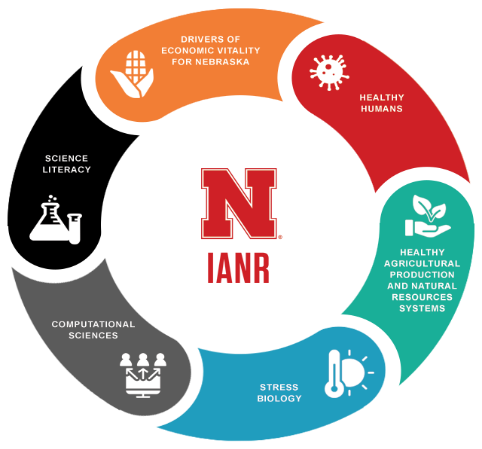 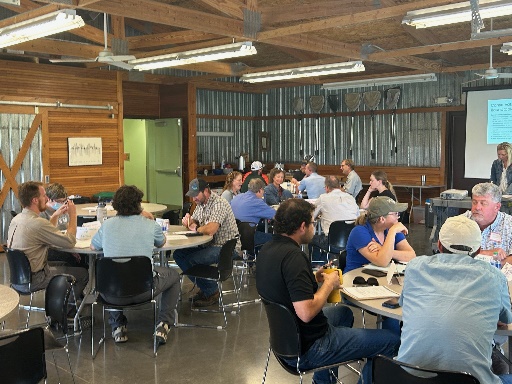 Be Creative…Designing Stackable Enterprises!
$
$
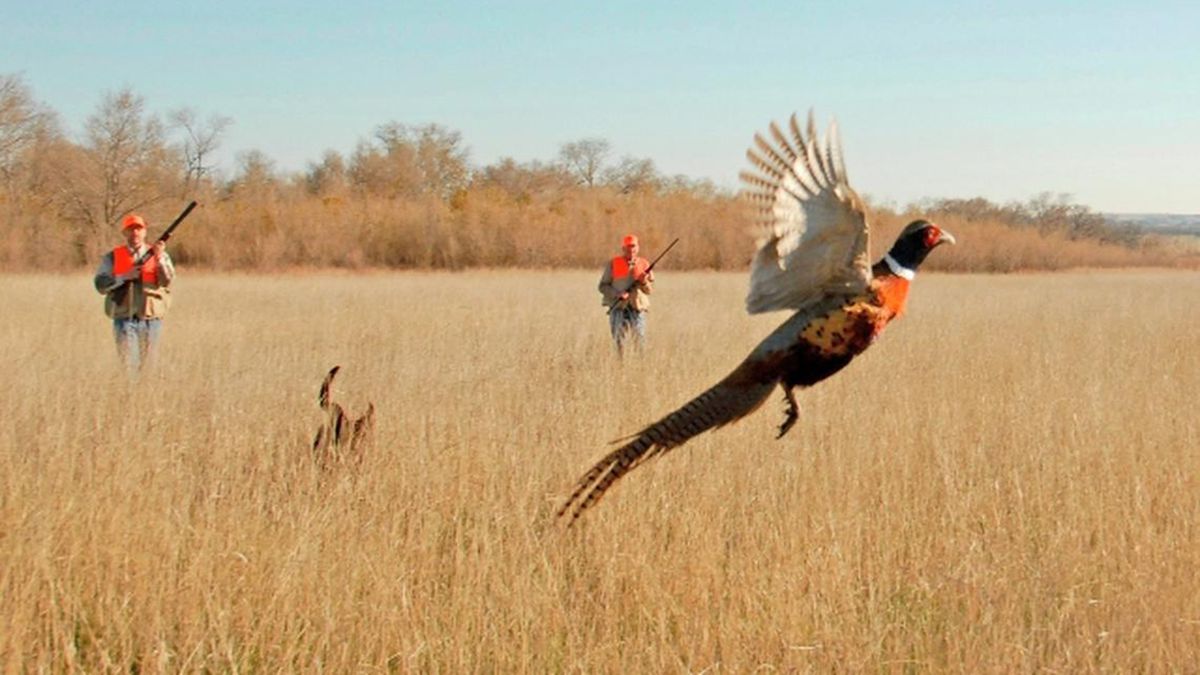 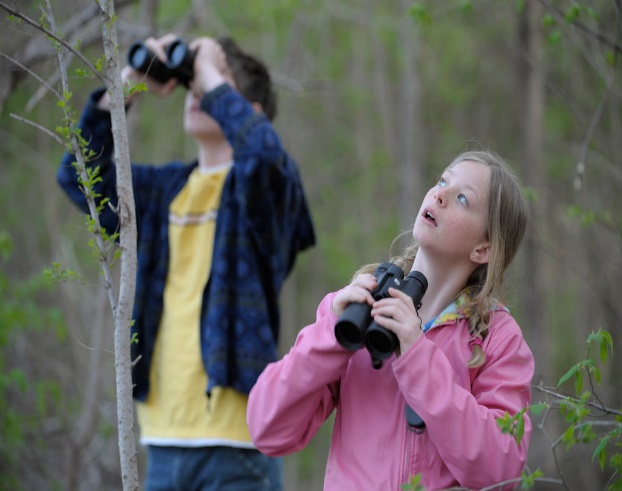 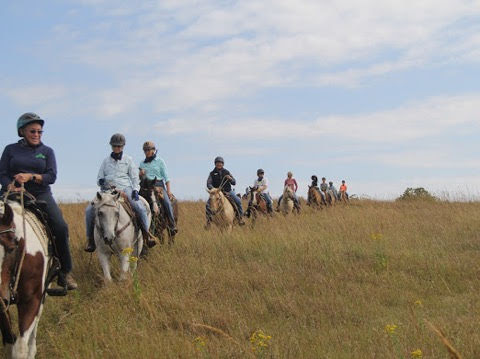 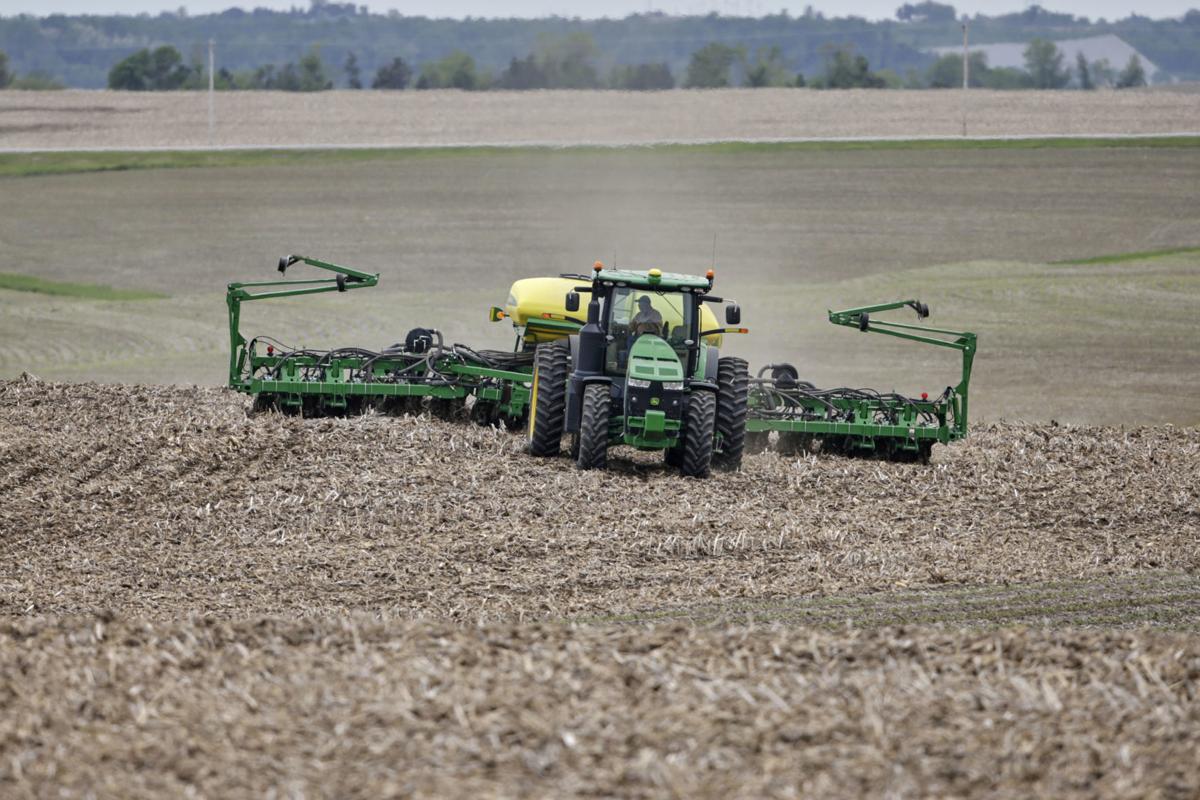 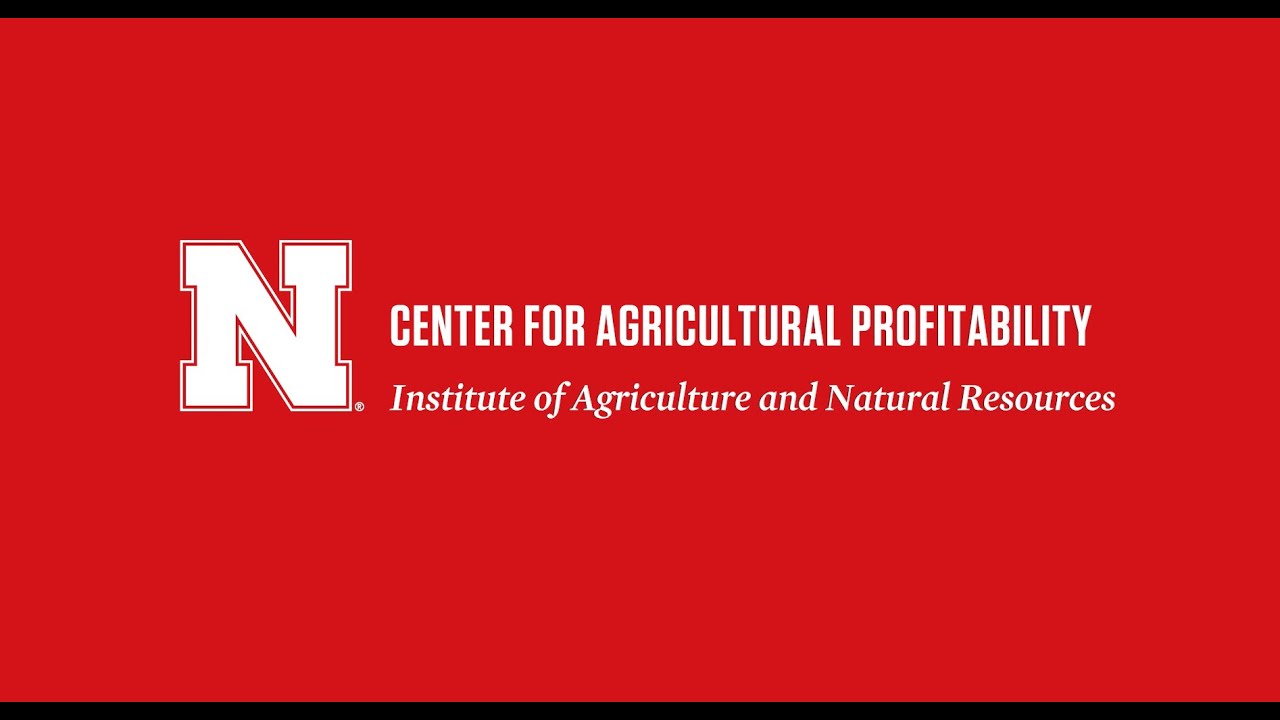 Credits: Nati Hamik, Nebraska Pheasants Forever, Joel Sartore, Sue Loudon, and UNL
Be Innovative…Local Economic Development!
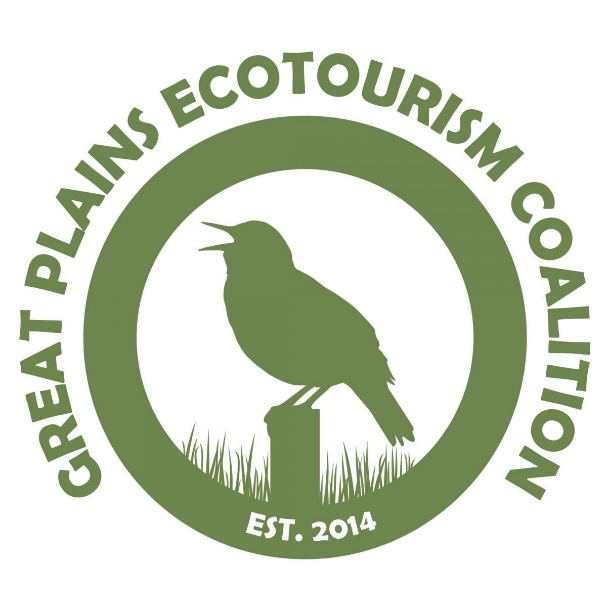 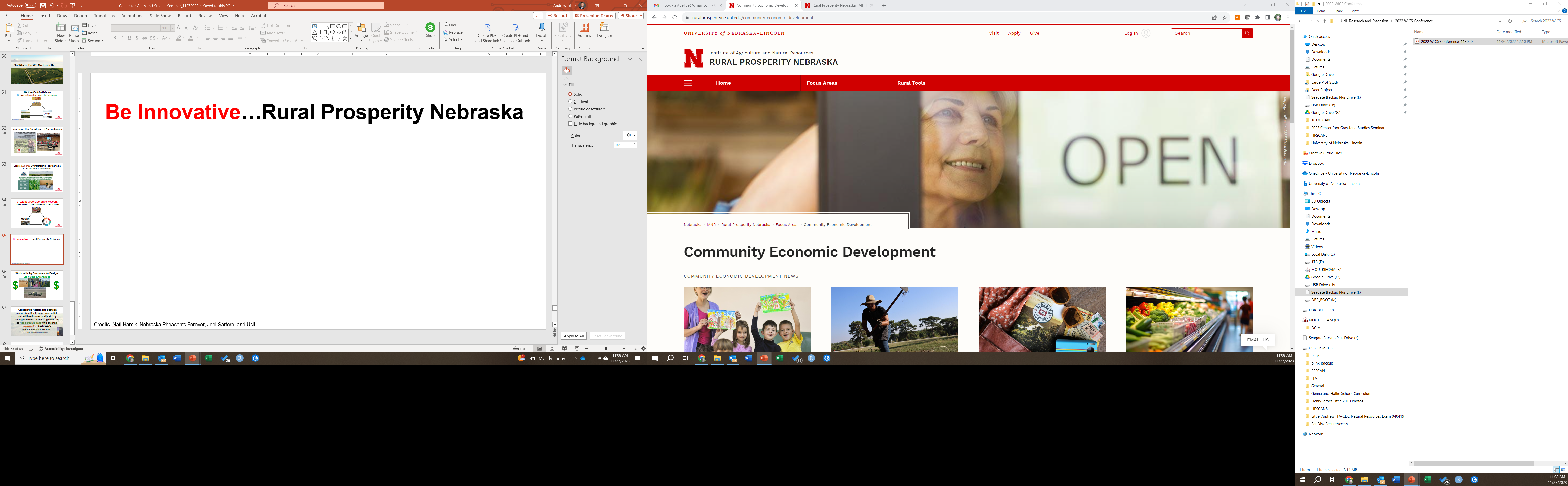 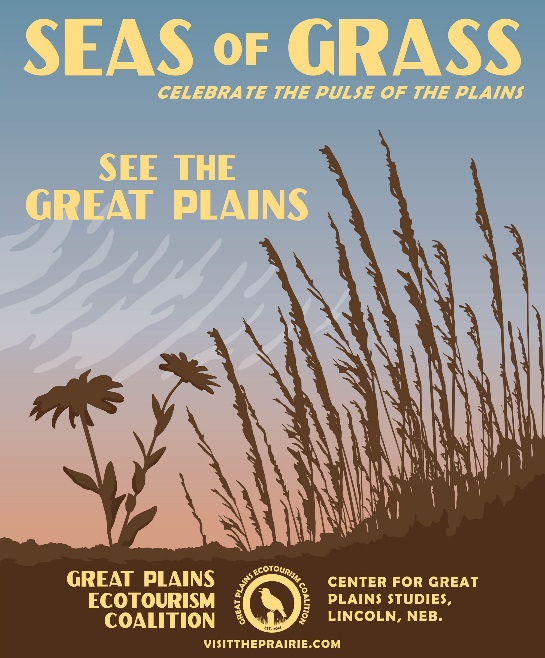 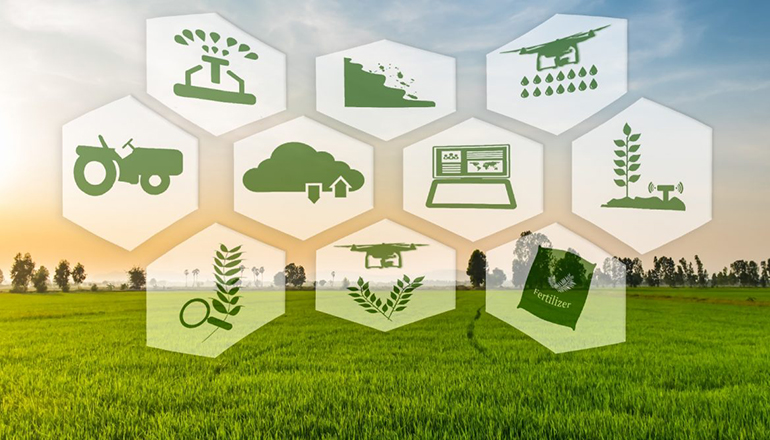 Precision Farming/Ranching
Credits: Adobe Stock Images
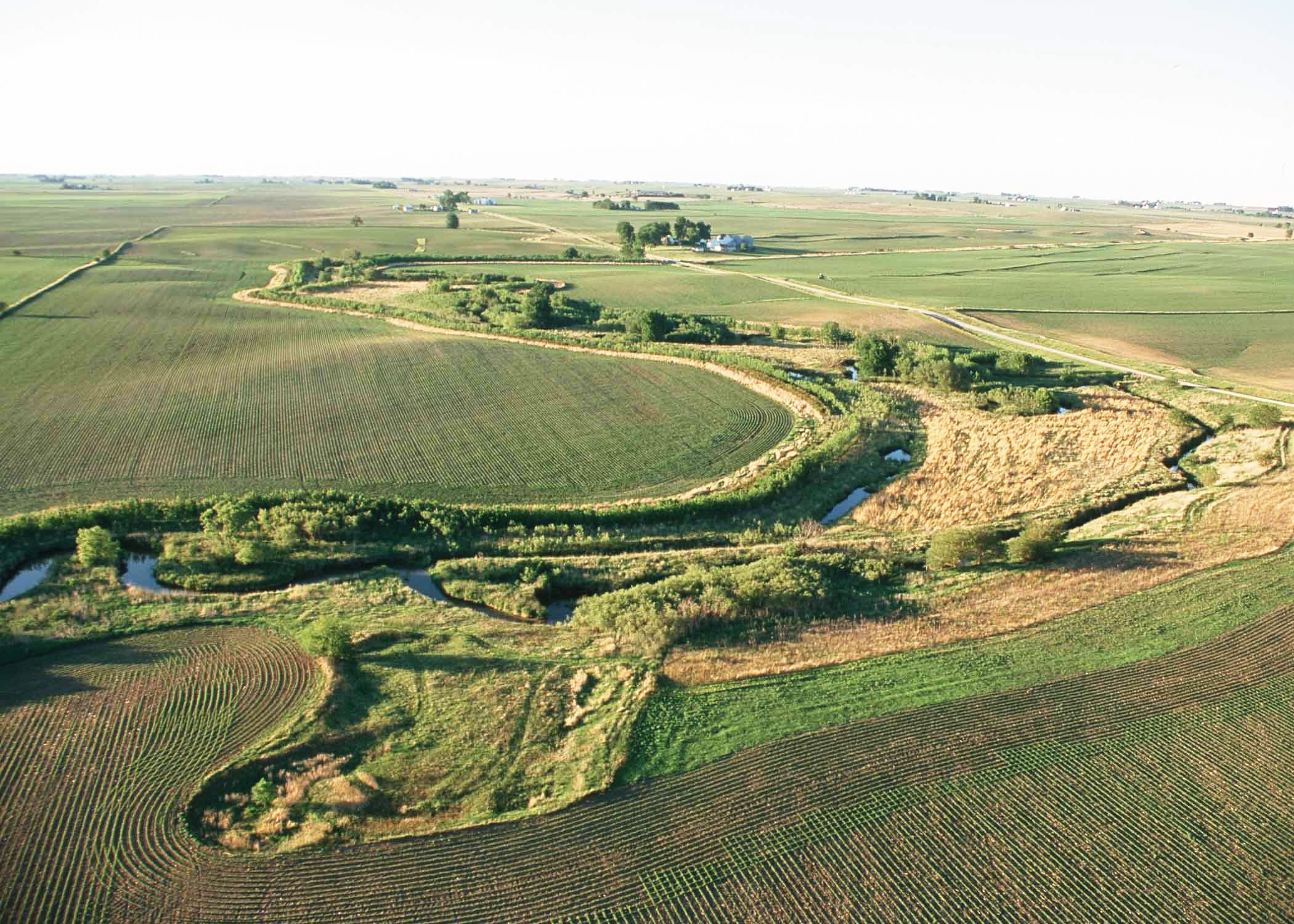 Andrew Little, Ph.D
Asst. Professor of Landscape Ecology and Habitat Mgmt. 
School of Natural Resources
University of Nebraska-Lincoln

Email: alittle6@unl.edu



Follow us at @awesmlab
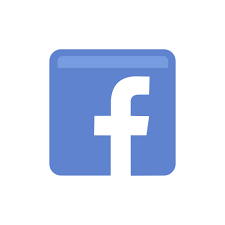 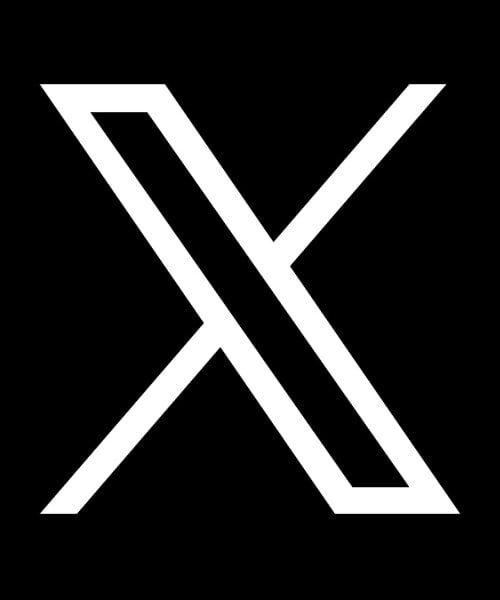 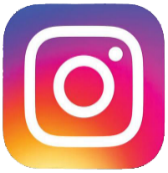 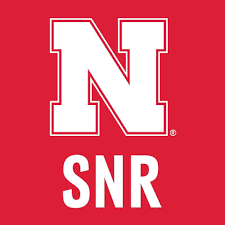 Credit: Lynn Betts, USDA